Year: 5/6

Term: 1

Objective: Expand sentences using adverbs of time, place, frequency, and manner in various positions 

Author: Devan Boden
Copy and paste these icons to the appropriate slides to indicate engagement norms/CFU strategies
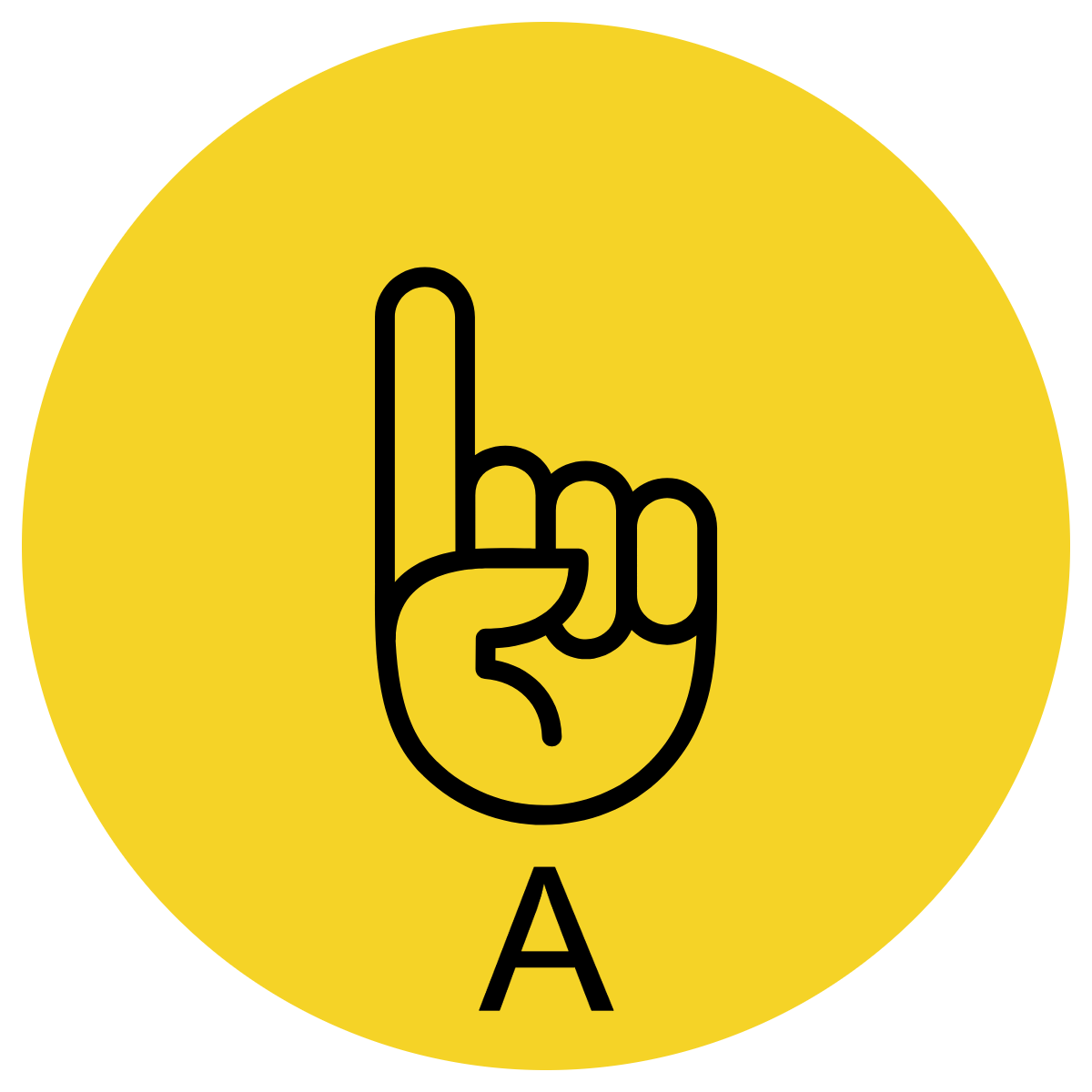 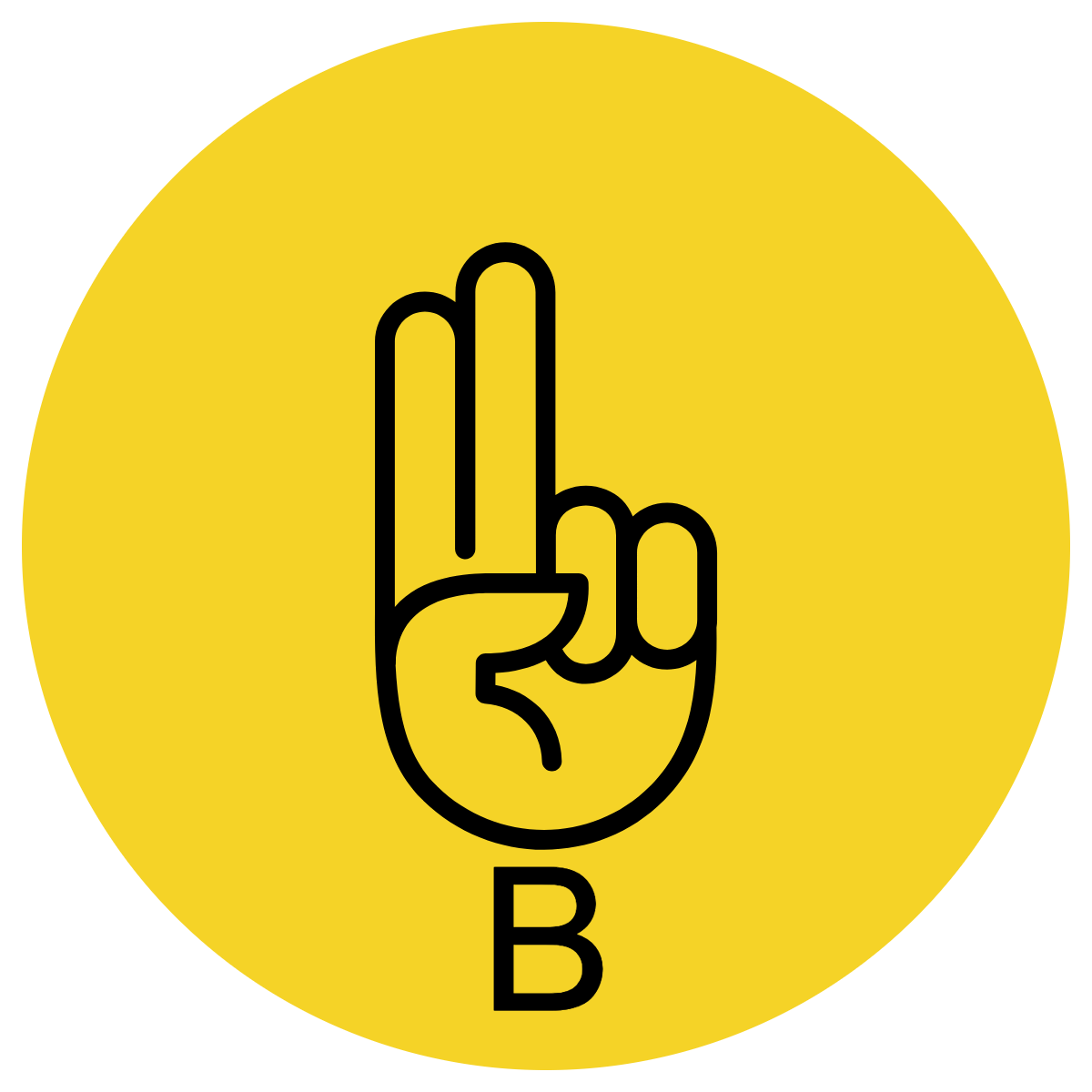 Multiple Choice
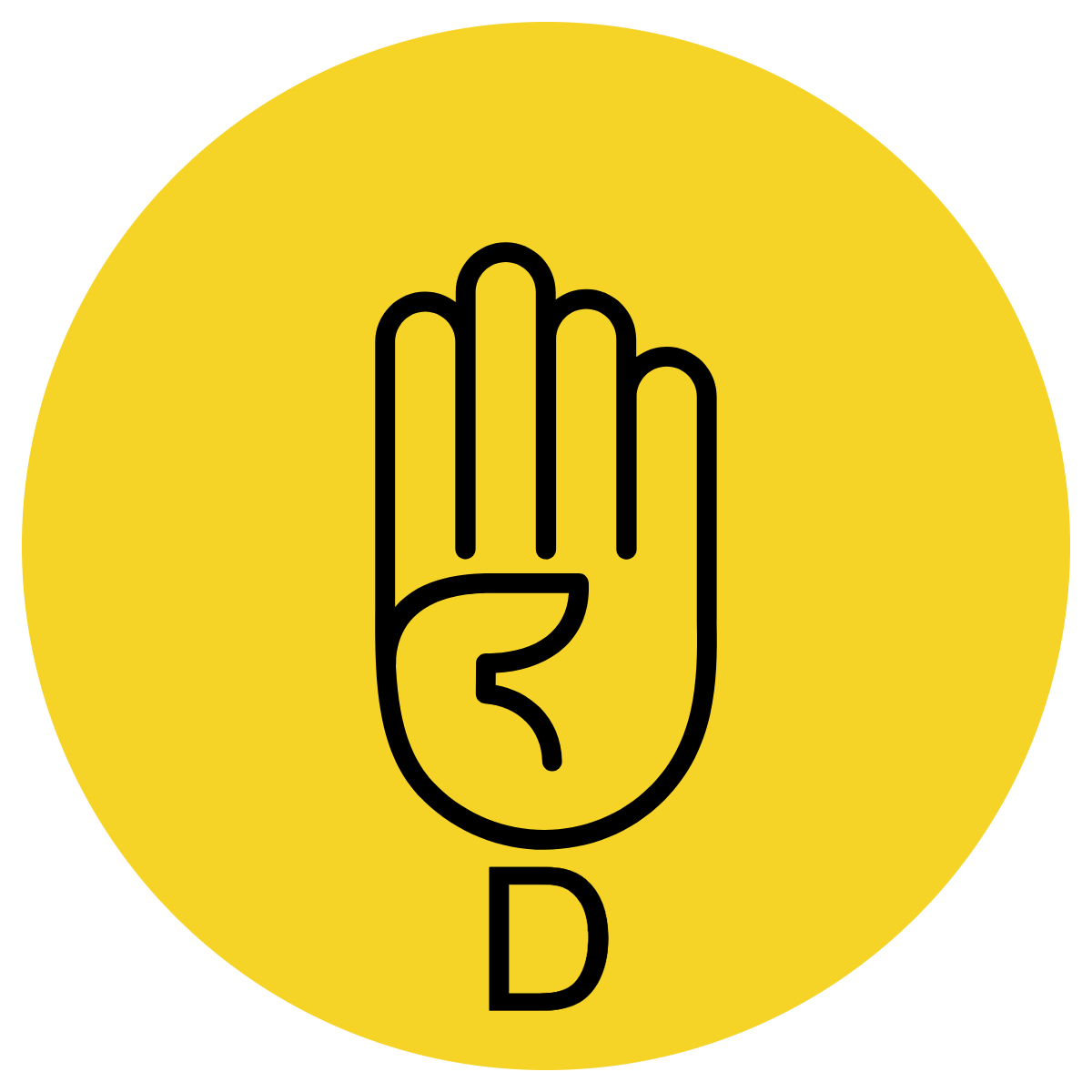 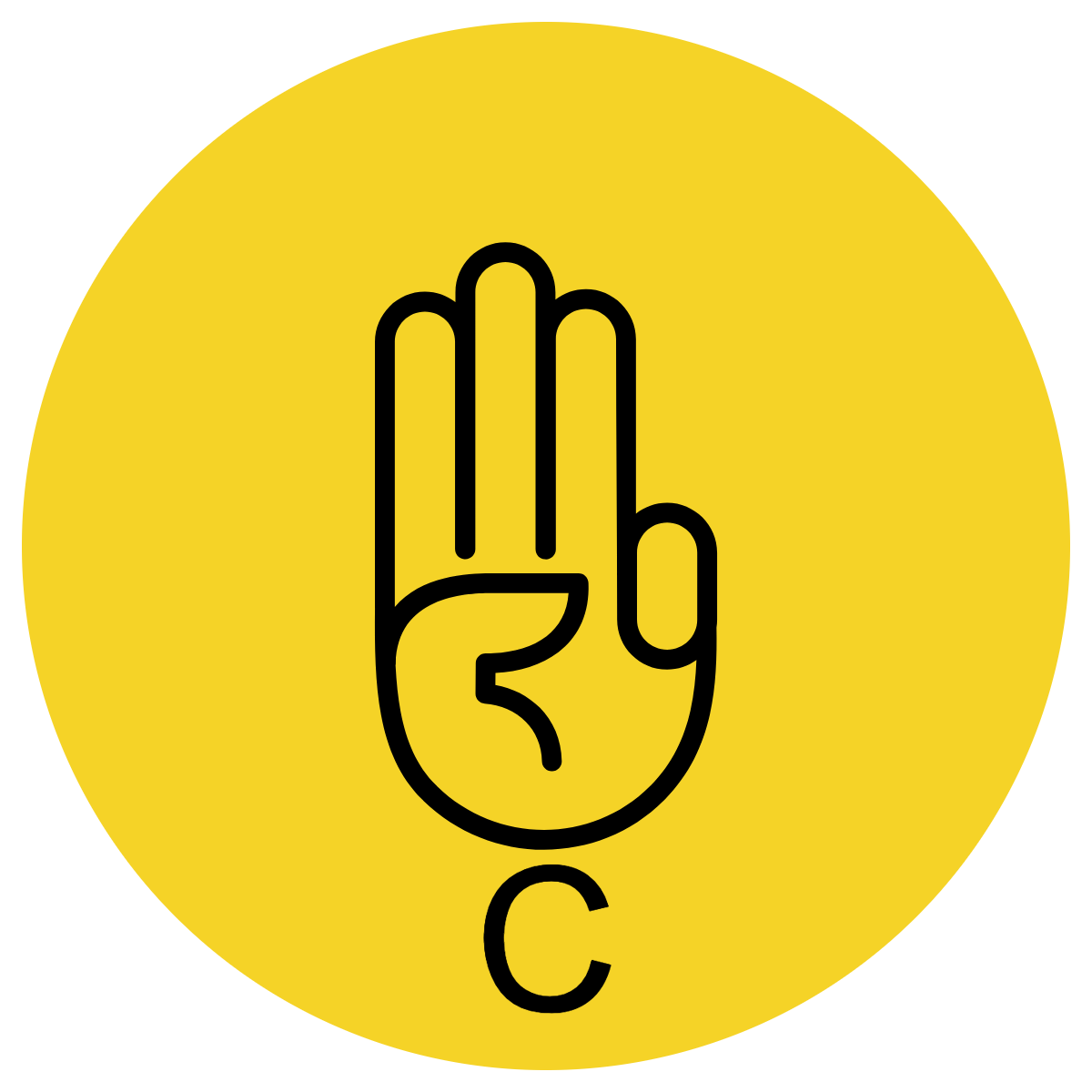 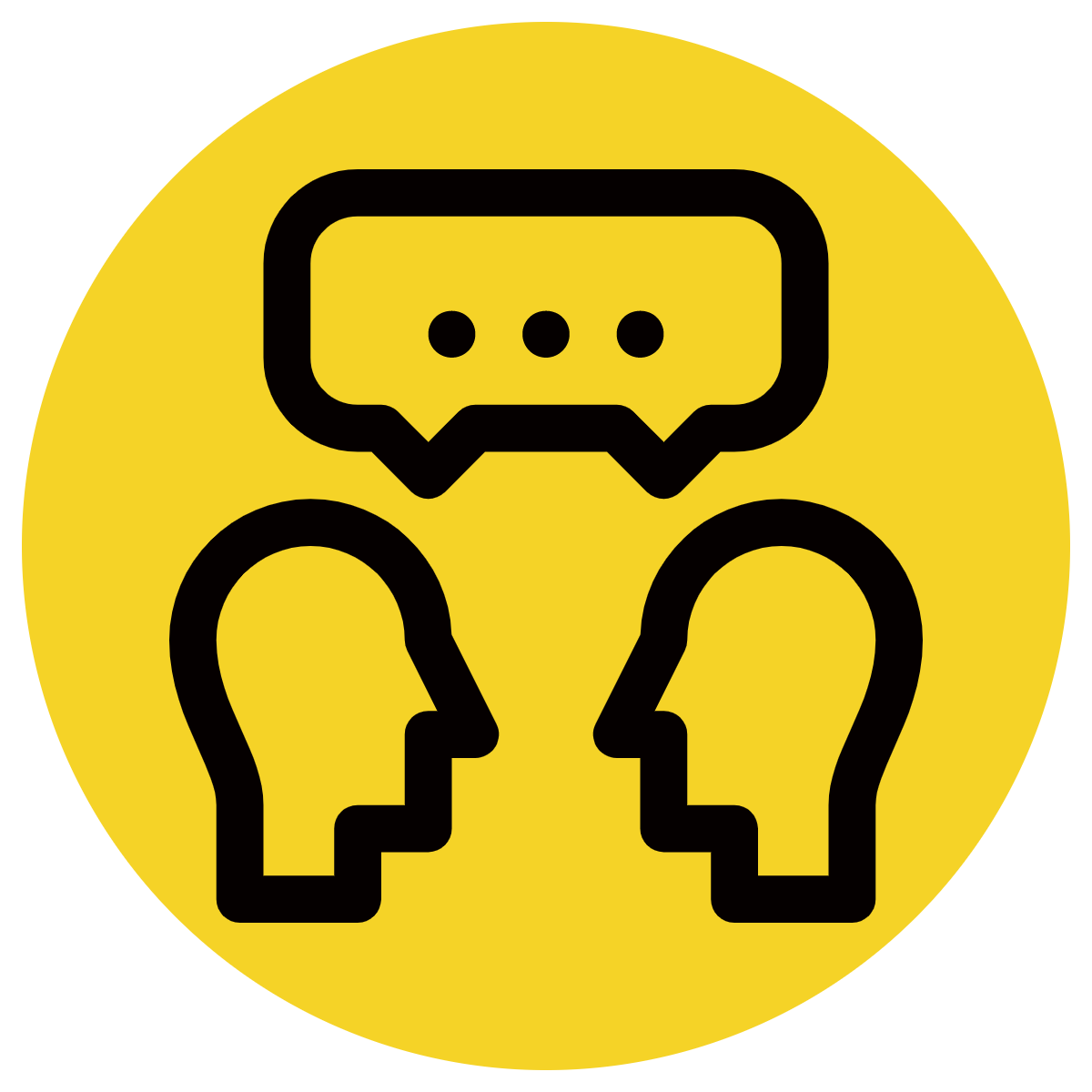 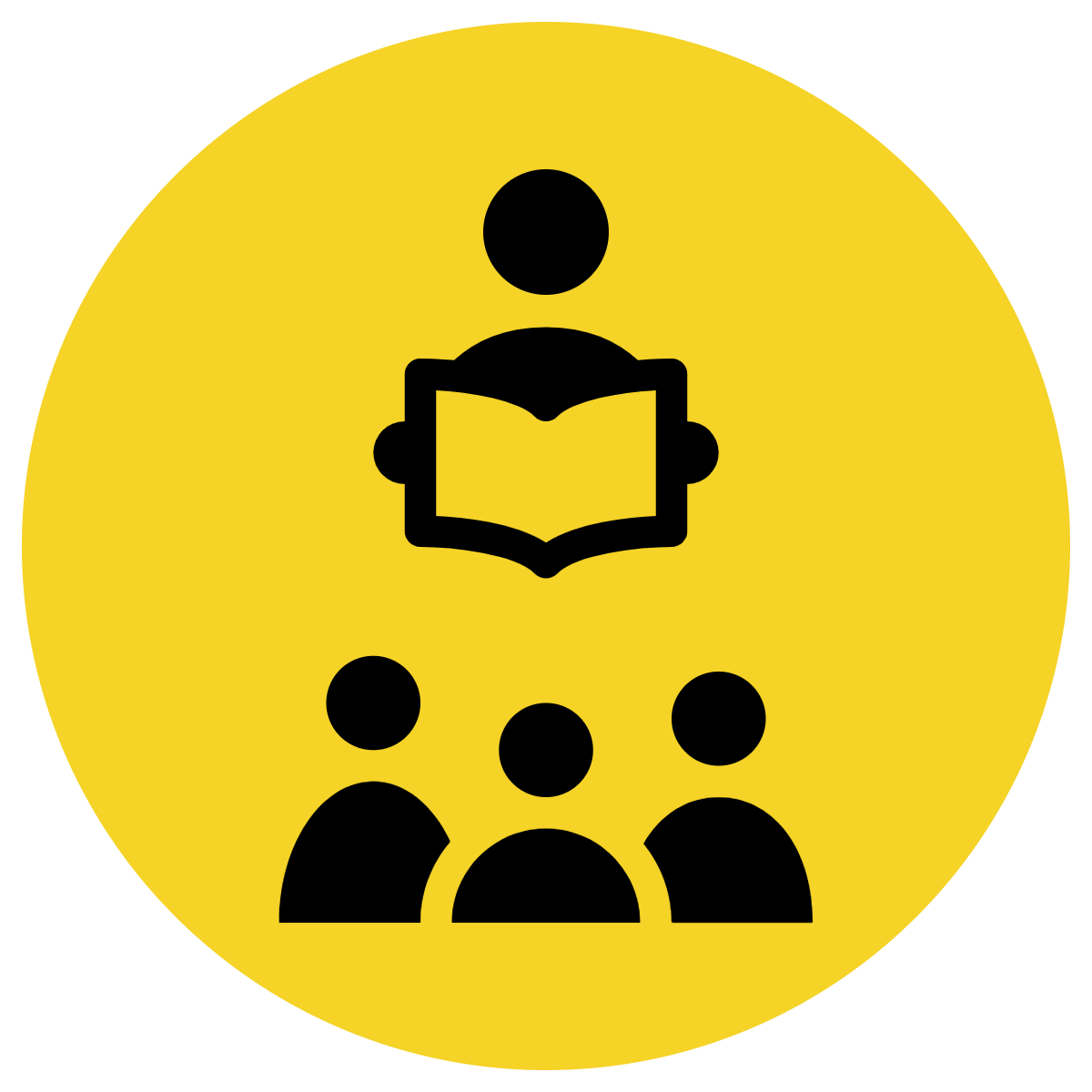 Pair Share
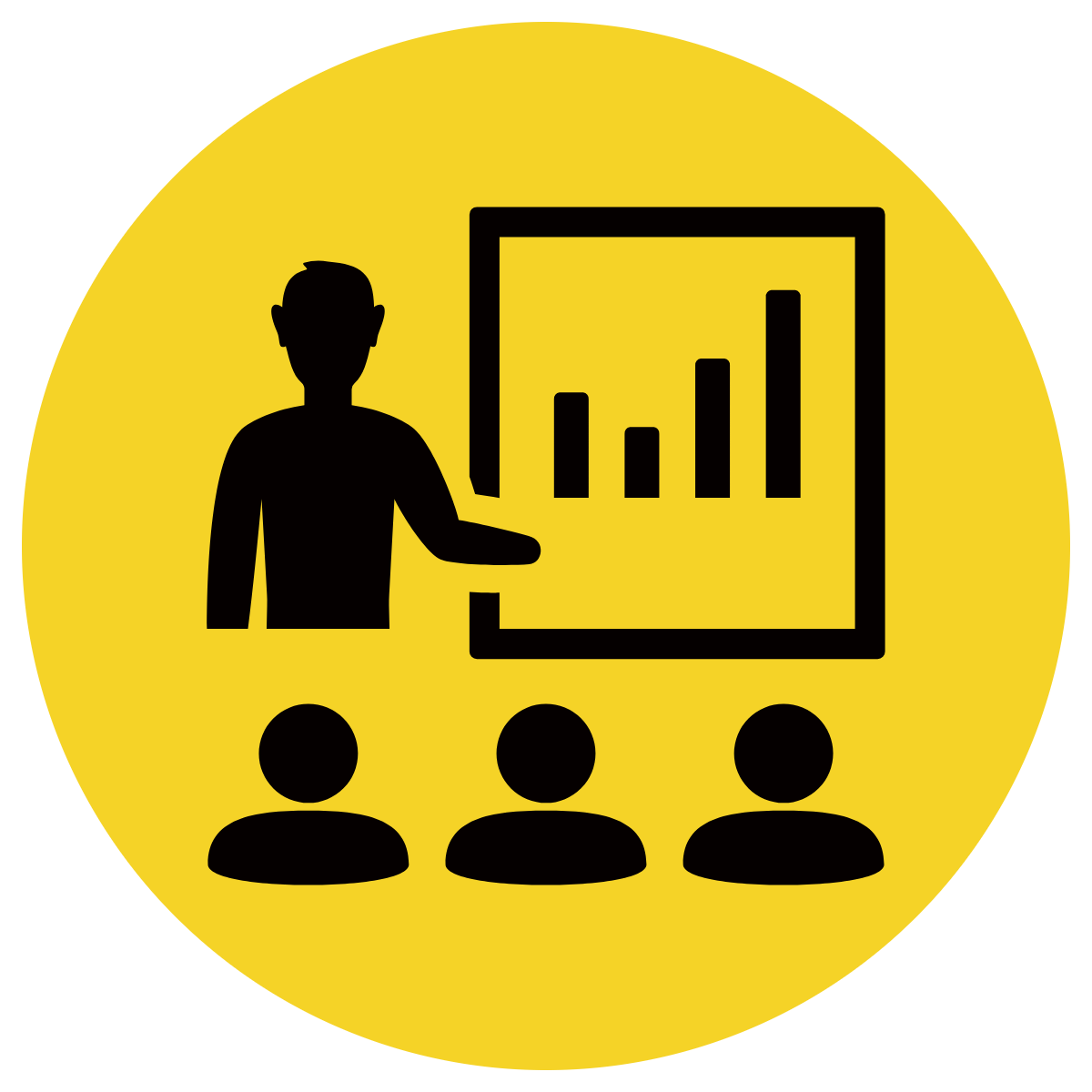 Track with me
Pick a Stick/Answer (non-volunteer)
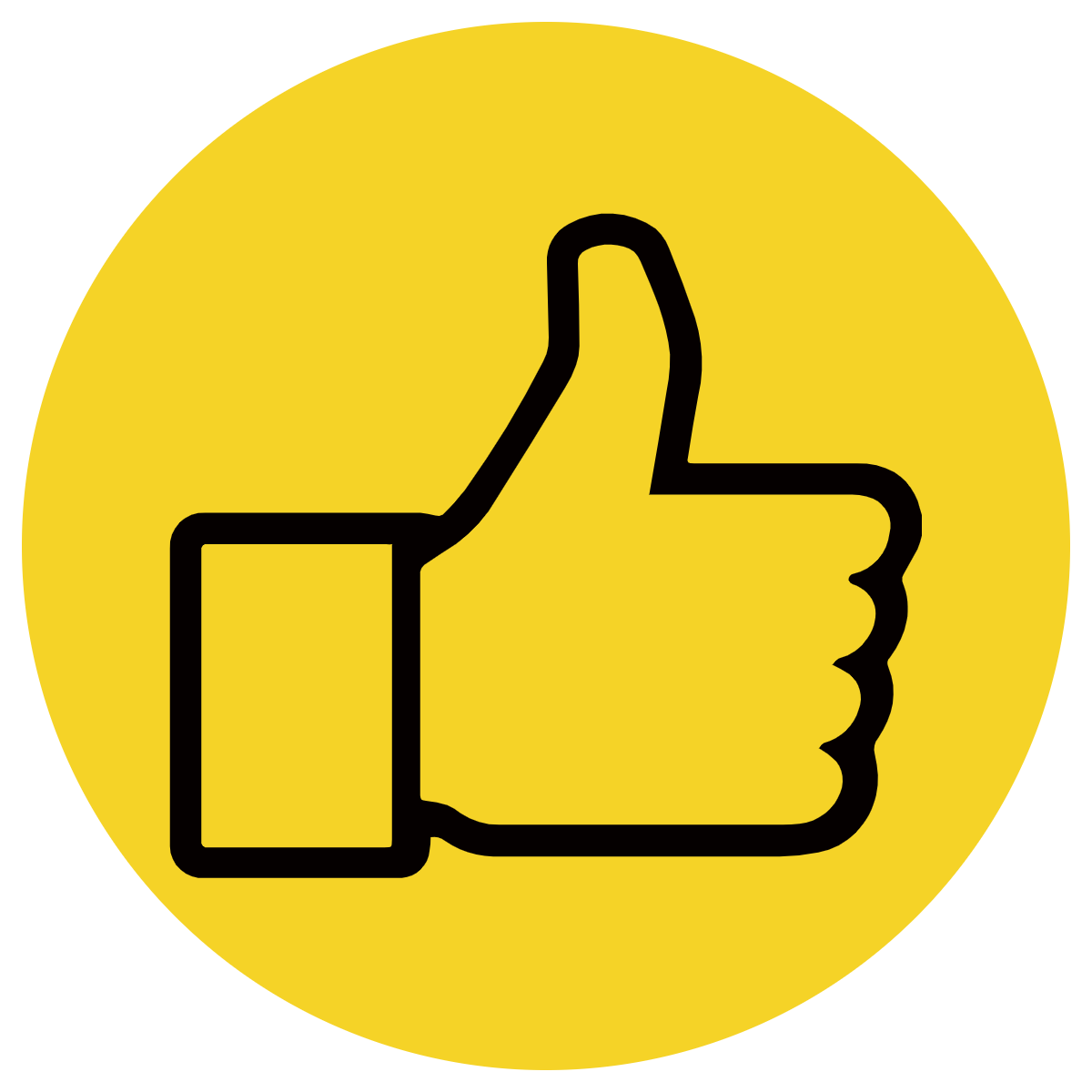 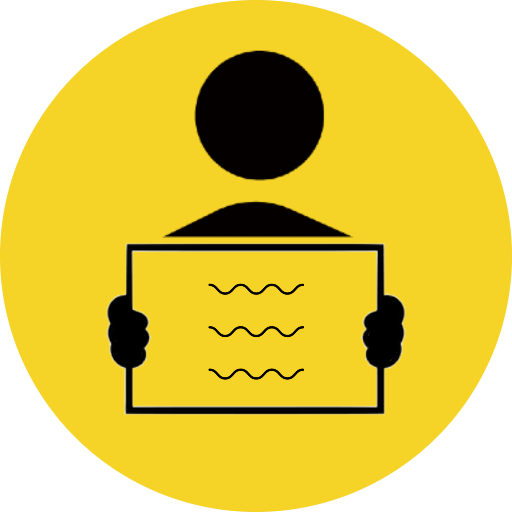 Whiteboards
Vote
Read with me
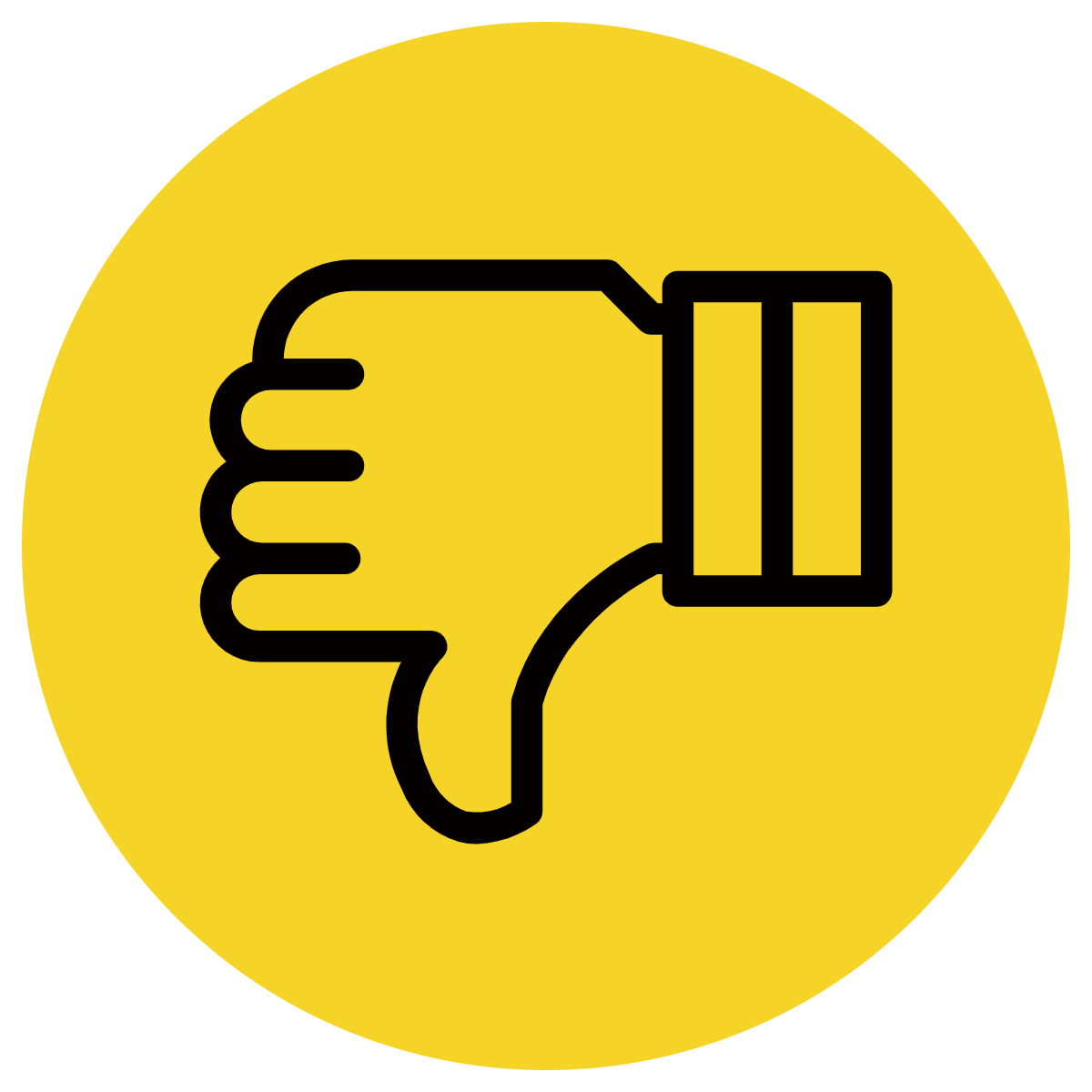 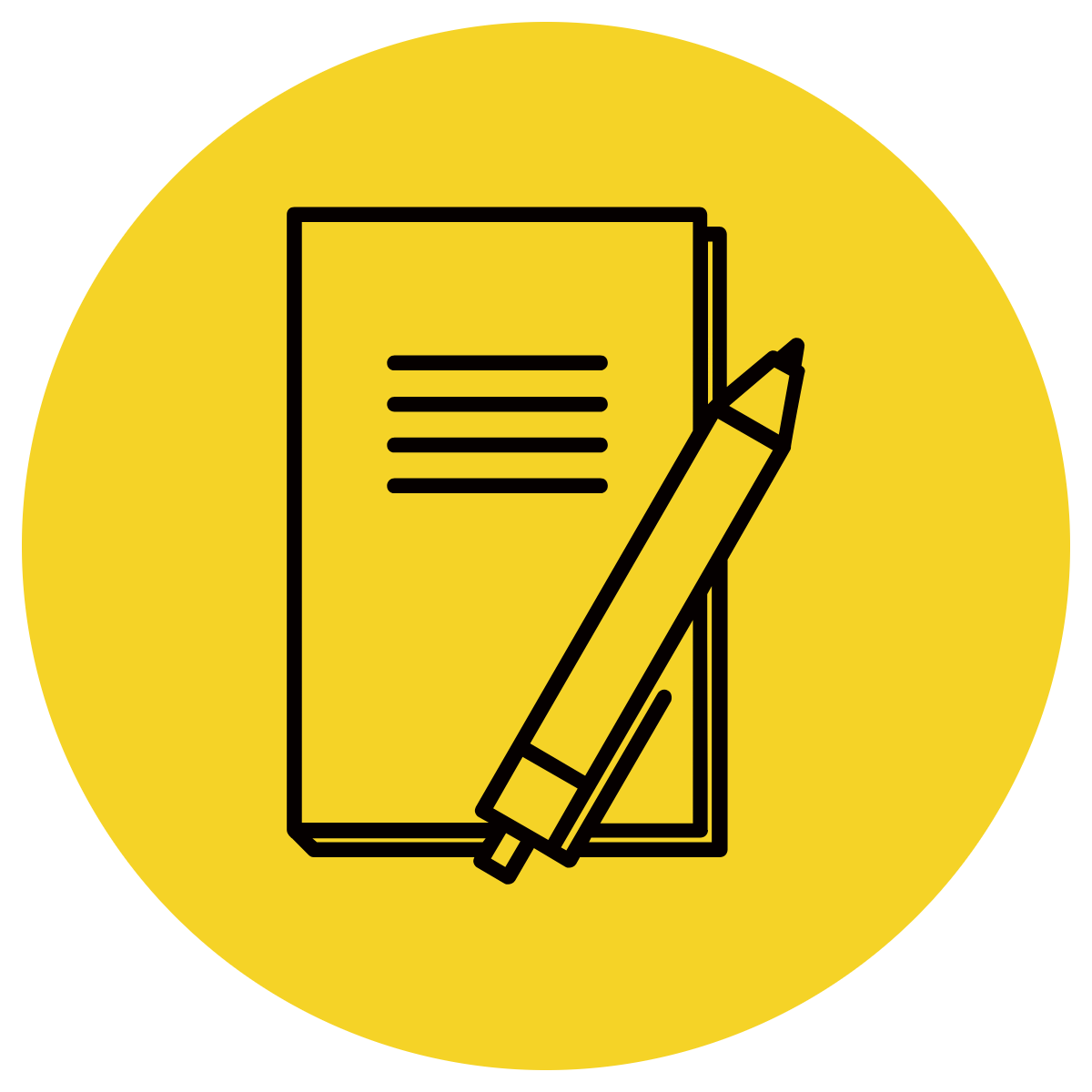 In Your Workbook
Learning Objective:
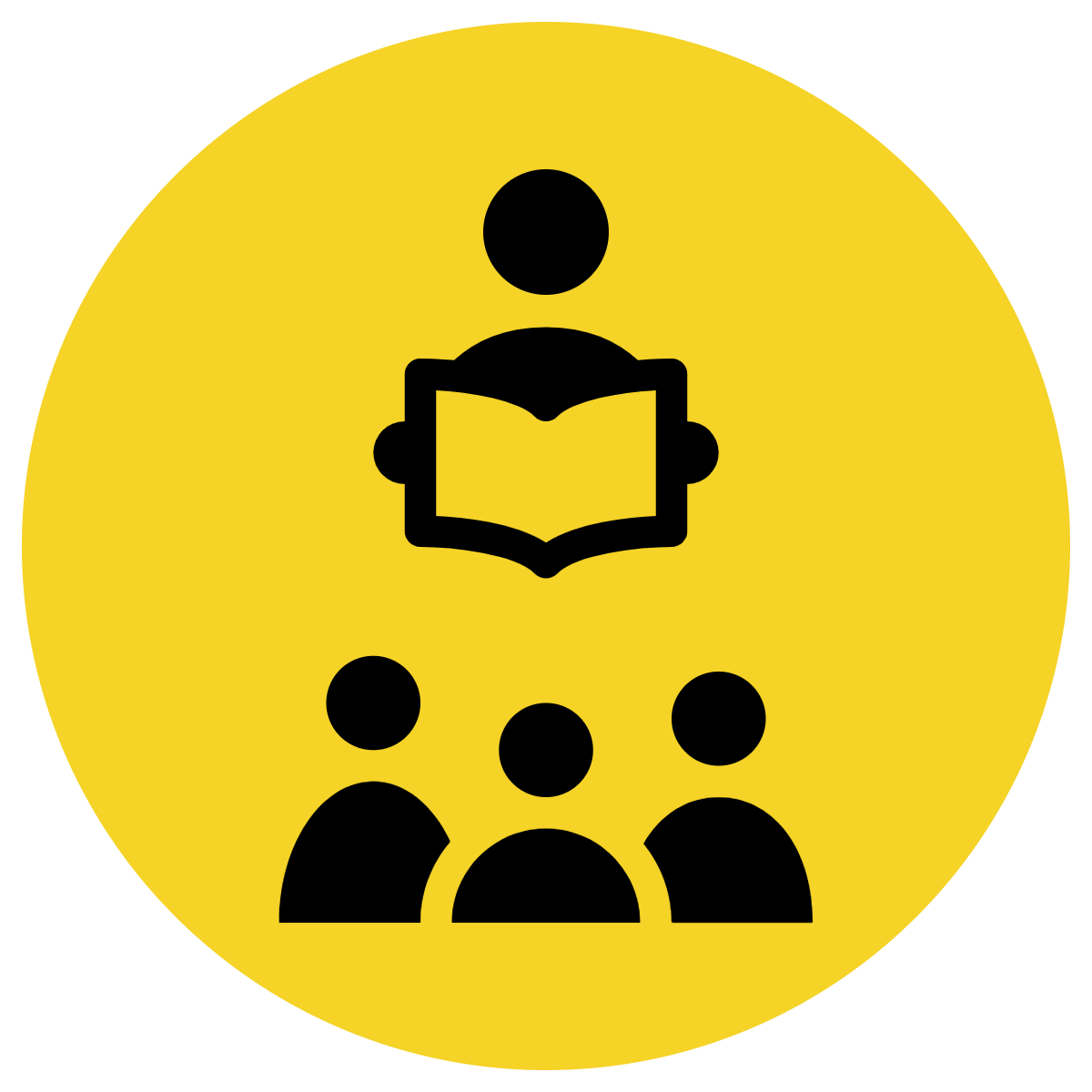 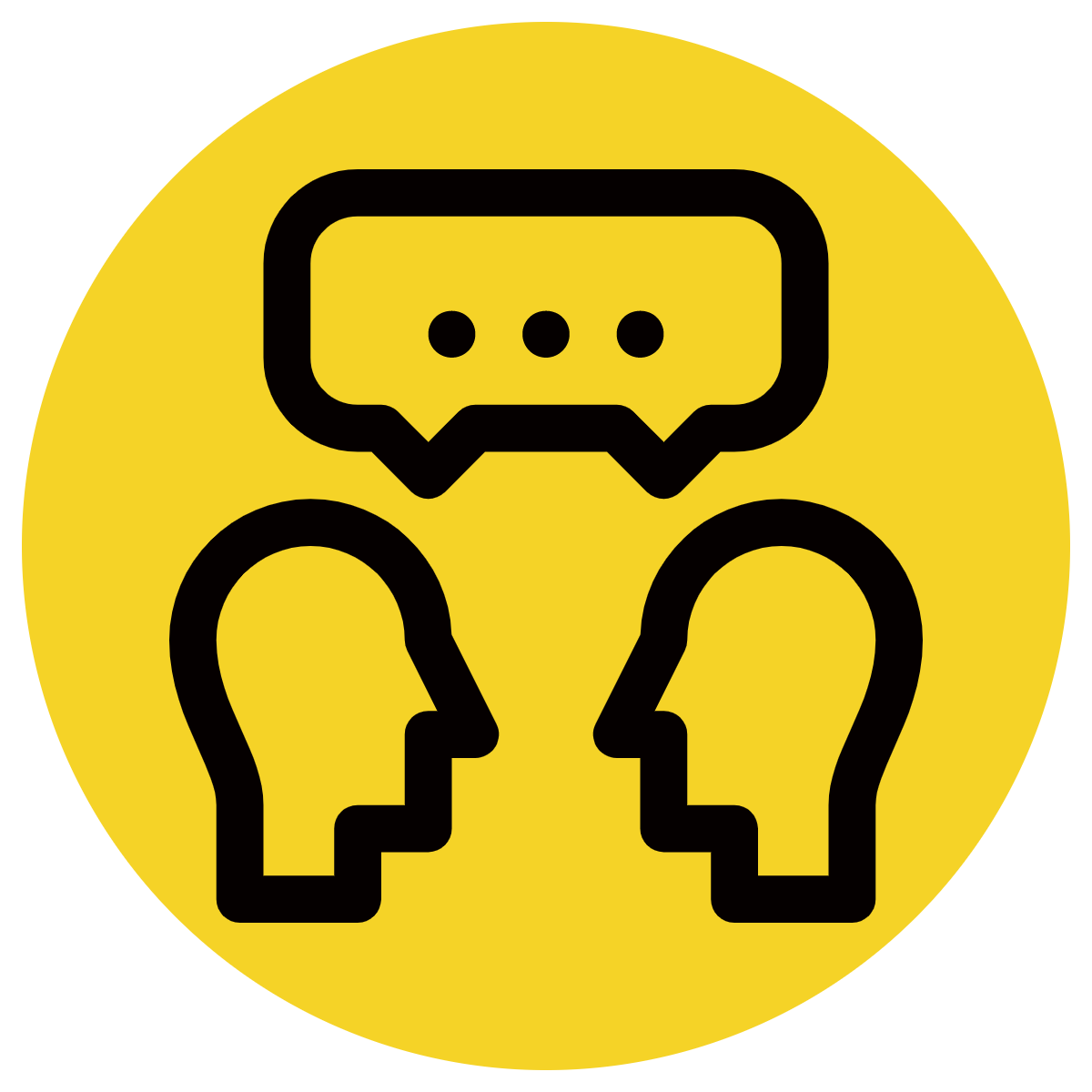 We are learning to expand sentences using adverbs of frequency, manner, place and time in various positions.
Provide students with a list of adverbs from Writing Matters (page 293-294 reproducible)
Concept Development
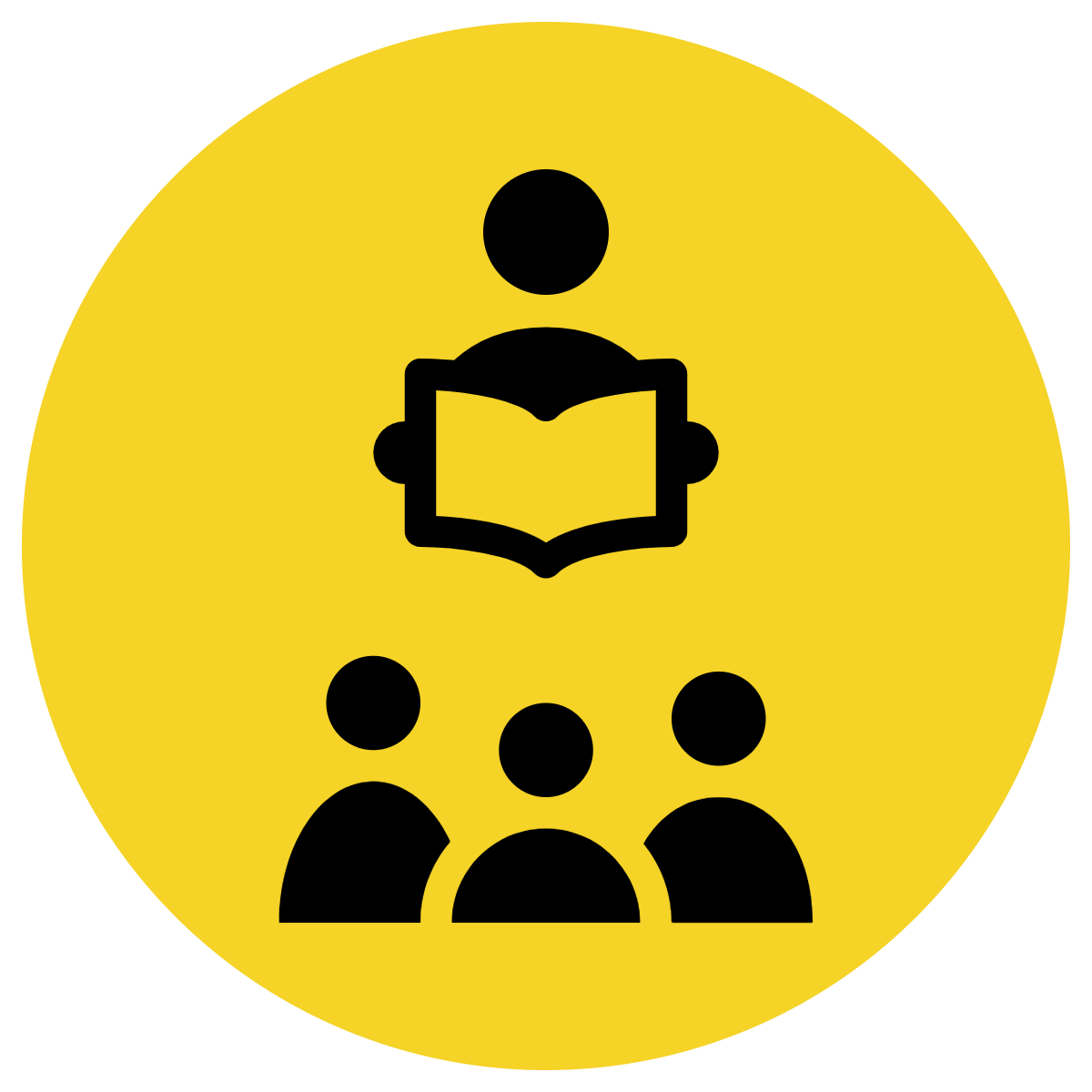 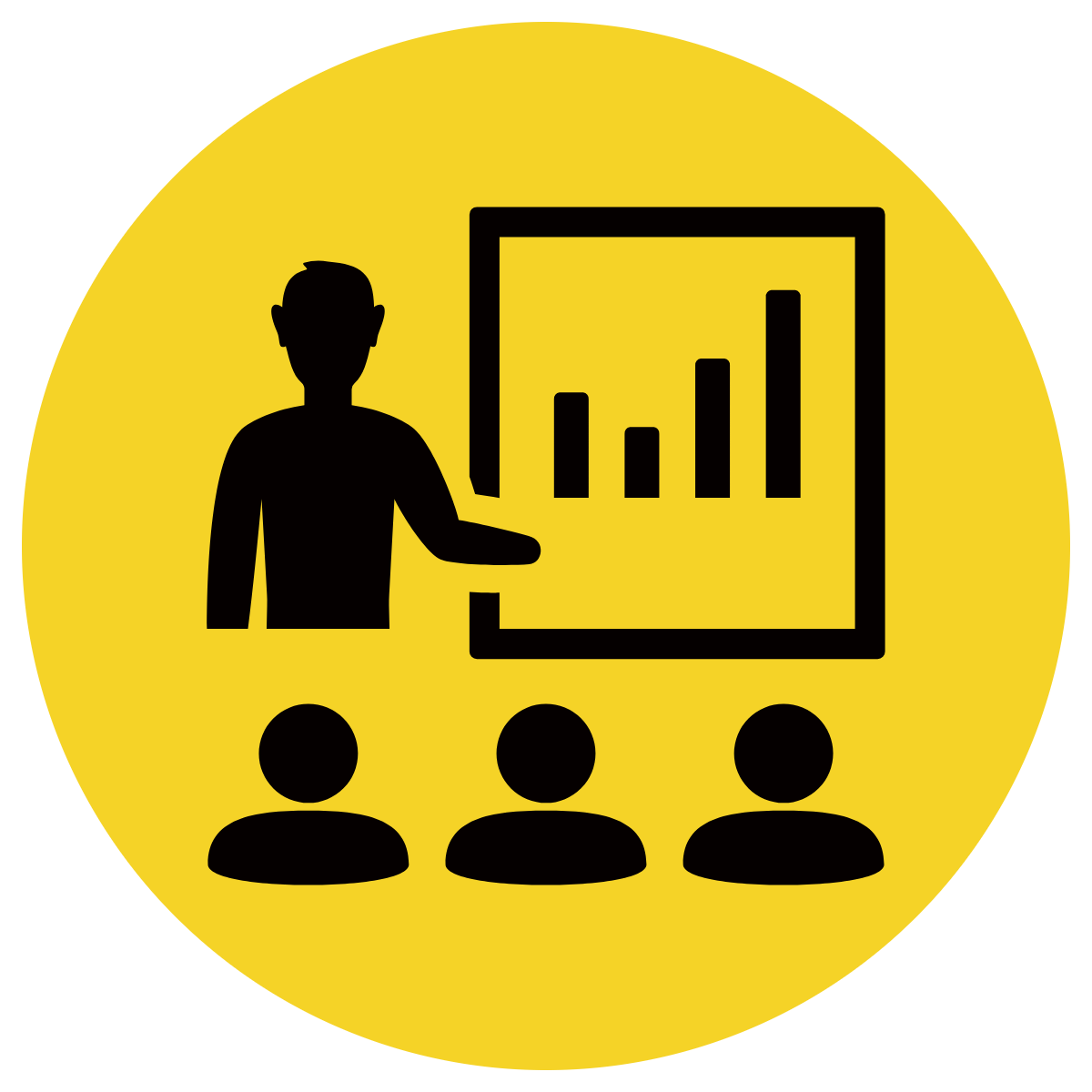 CFU:
What does an adverb modify or describe?
An adverb is a word that modifies or describes a verb.
NOUN / PRONOUN
VERB
ADJECTIVE
ADVERB
Concept Development
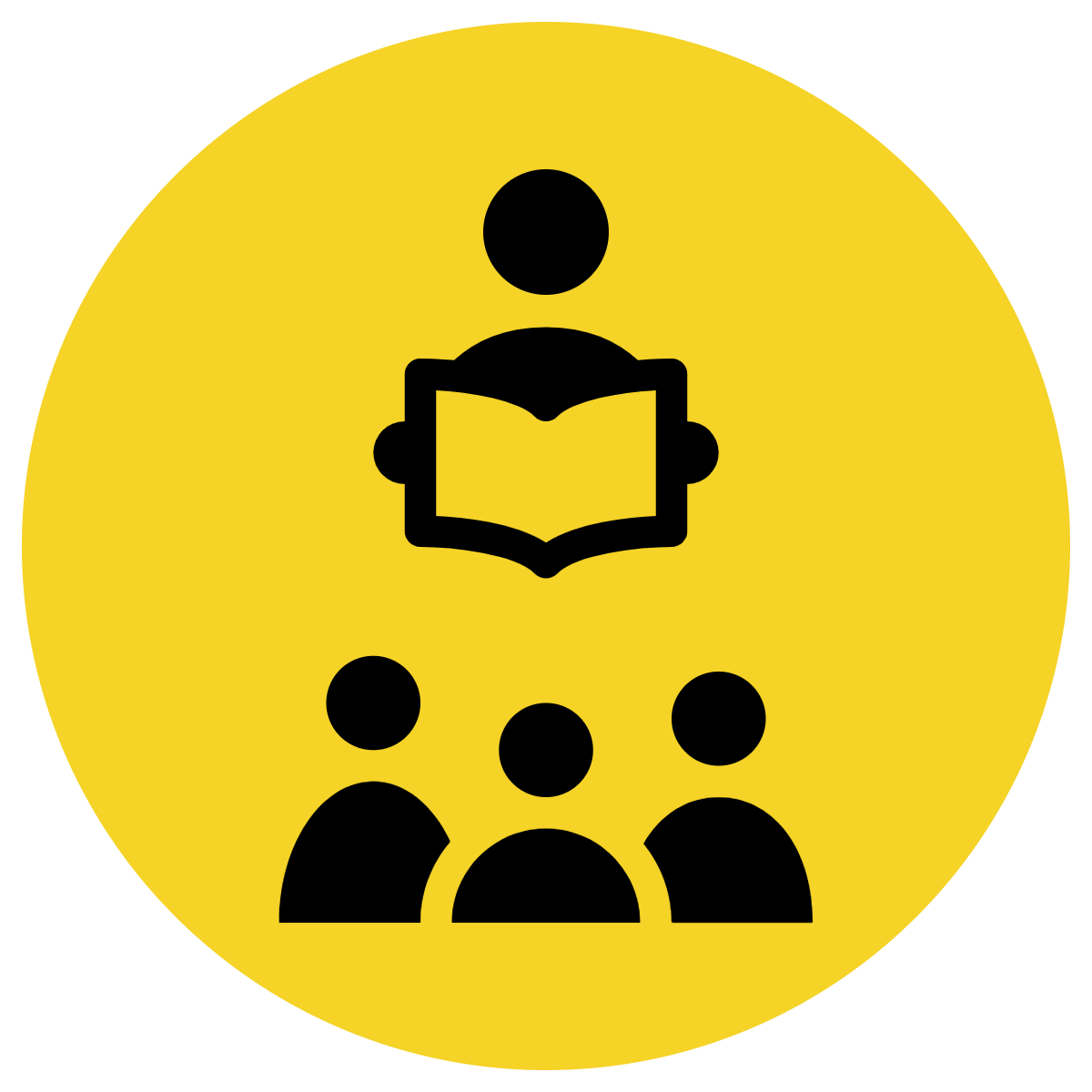 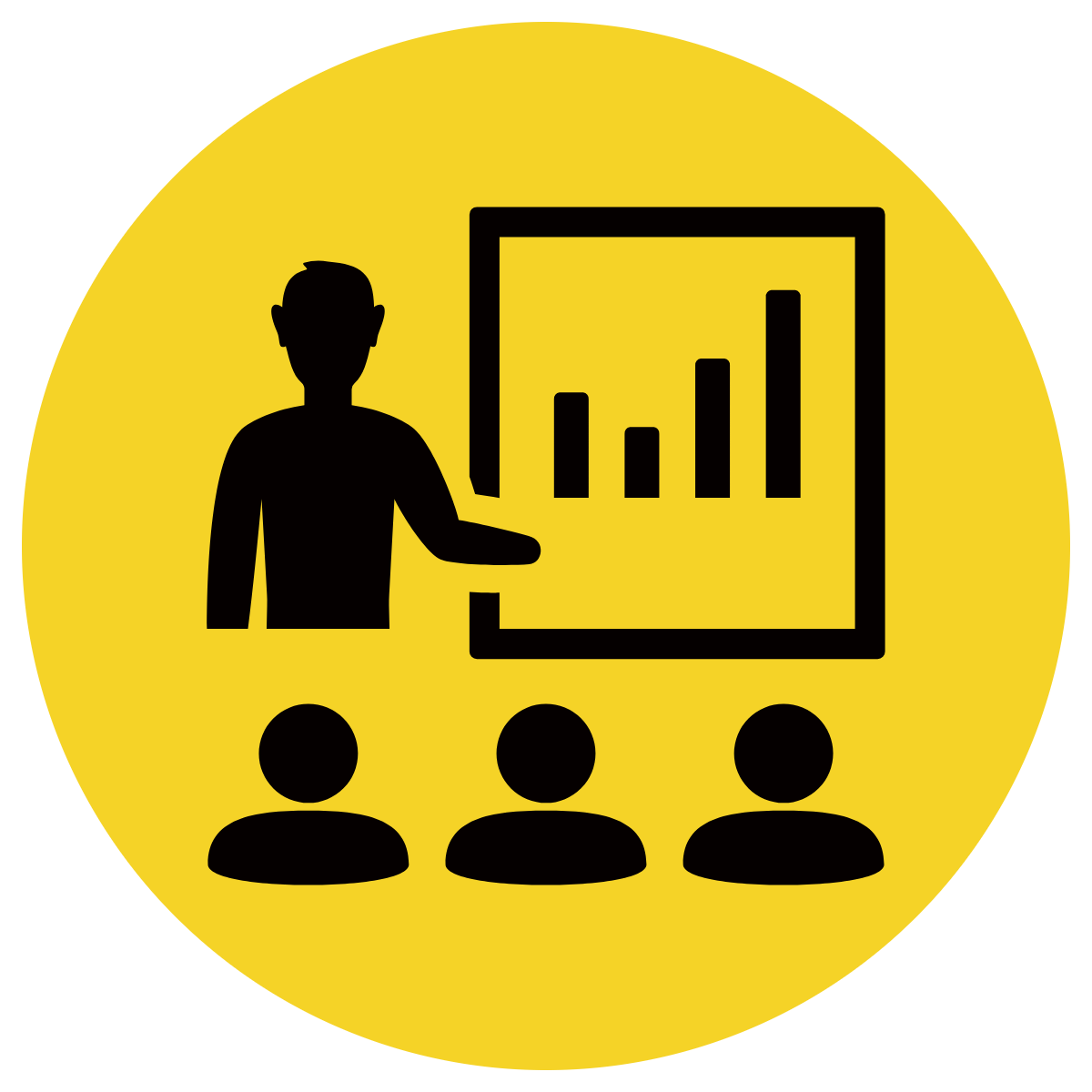 An adverb modifies or describes a verb.
There are four types of adverbs: adverbs of manner, place, time and frequency. 
We use adverbs within sentences to make our writing more interesting or entertaining for our audience.
CFU:
What type of adverb is ________________.
Provide students with a list of adverbs from Writing Matters (page 293-294 reproducible)
Concept Development
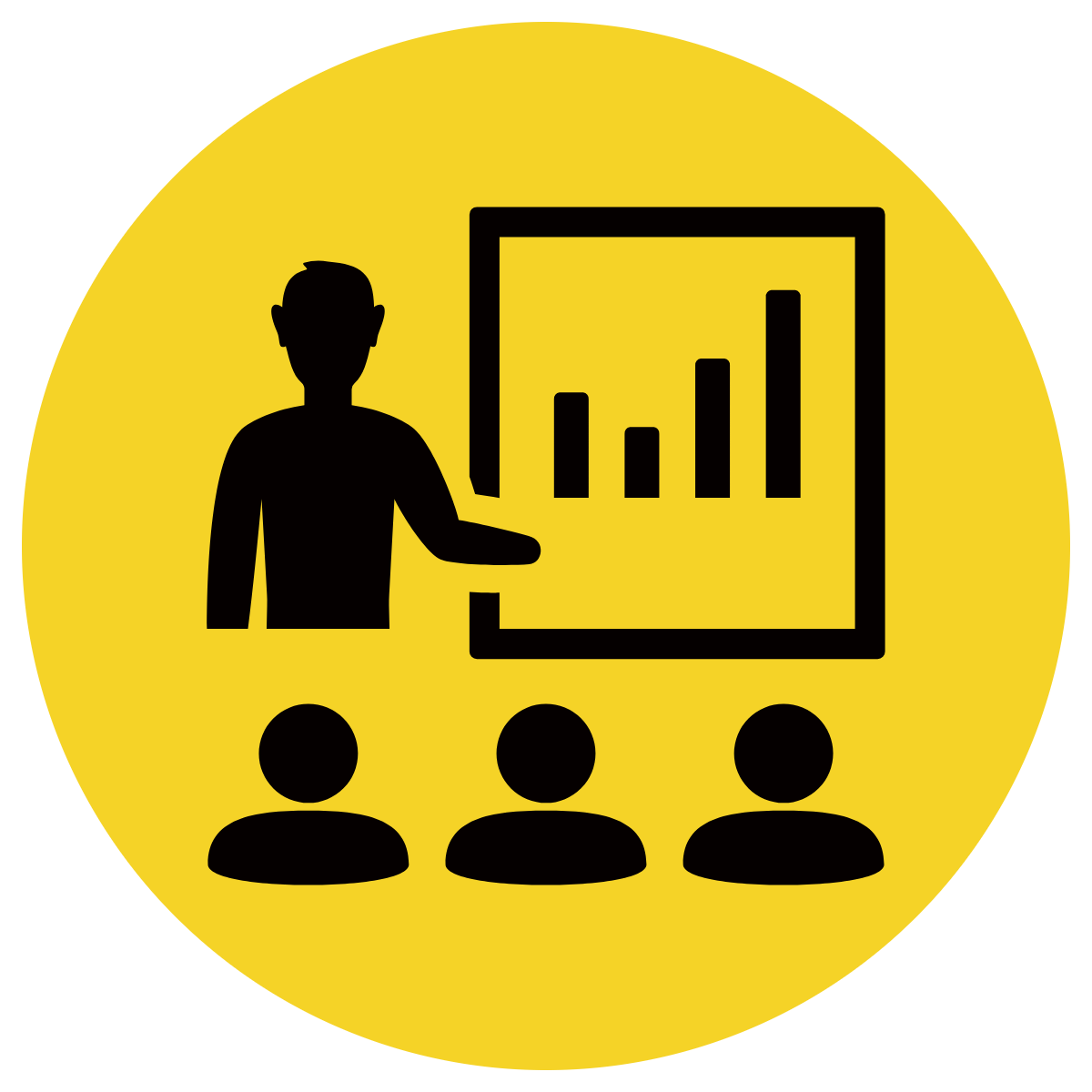 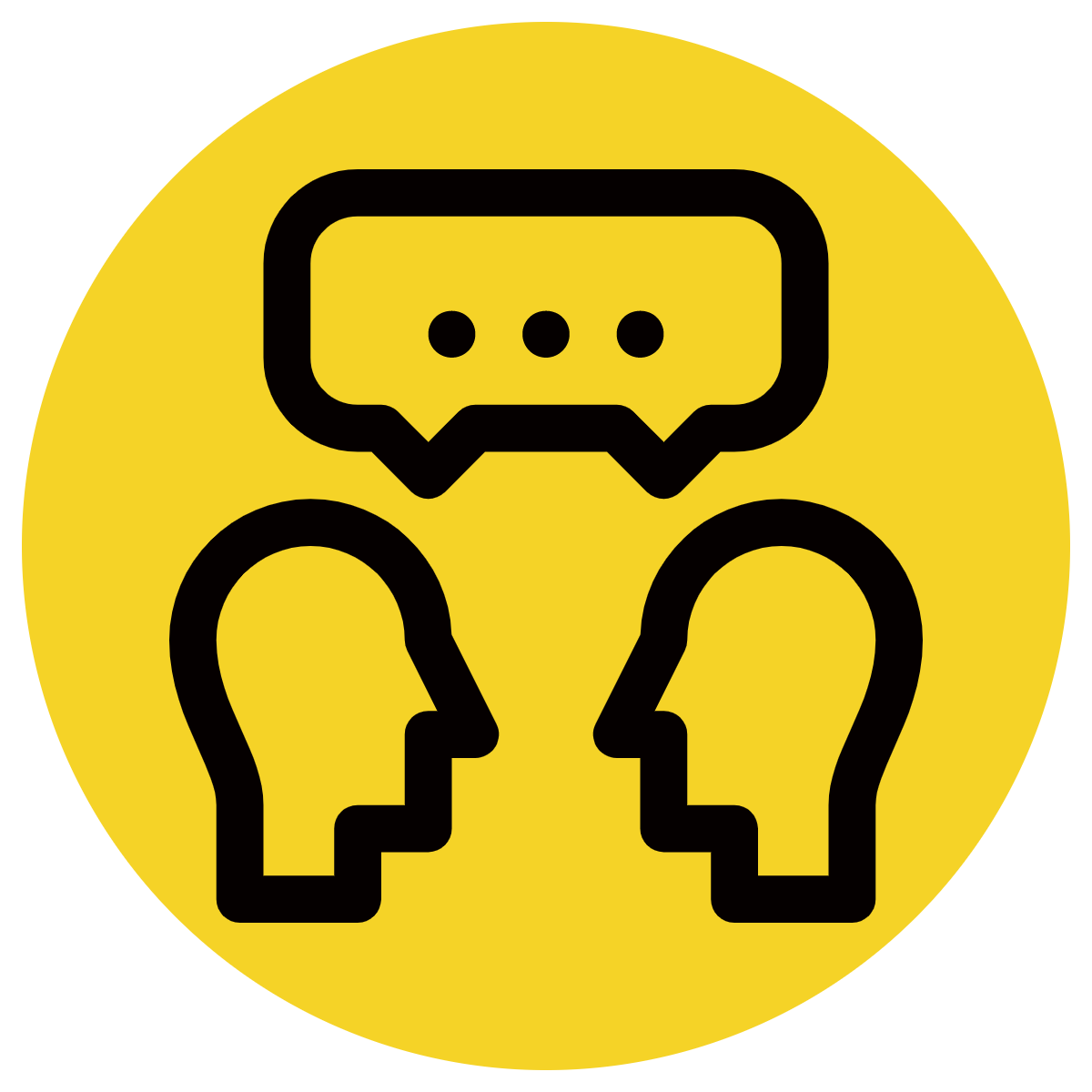 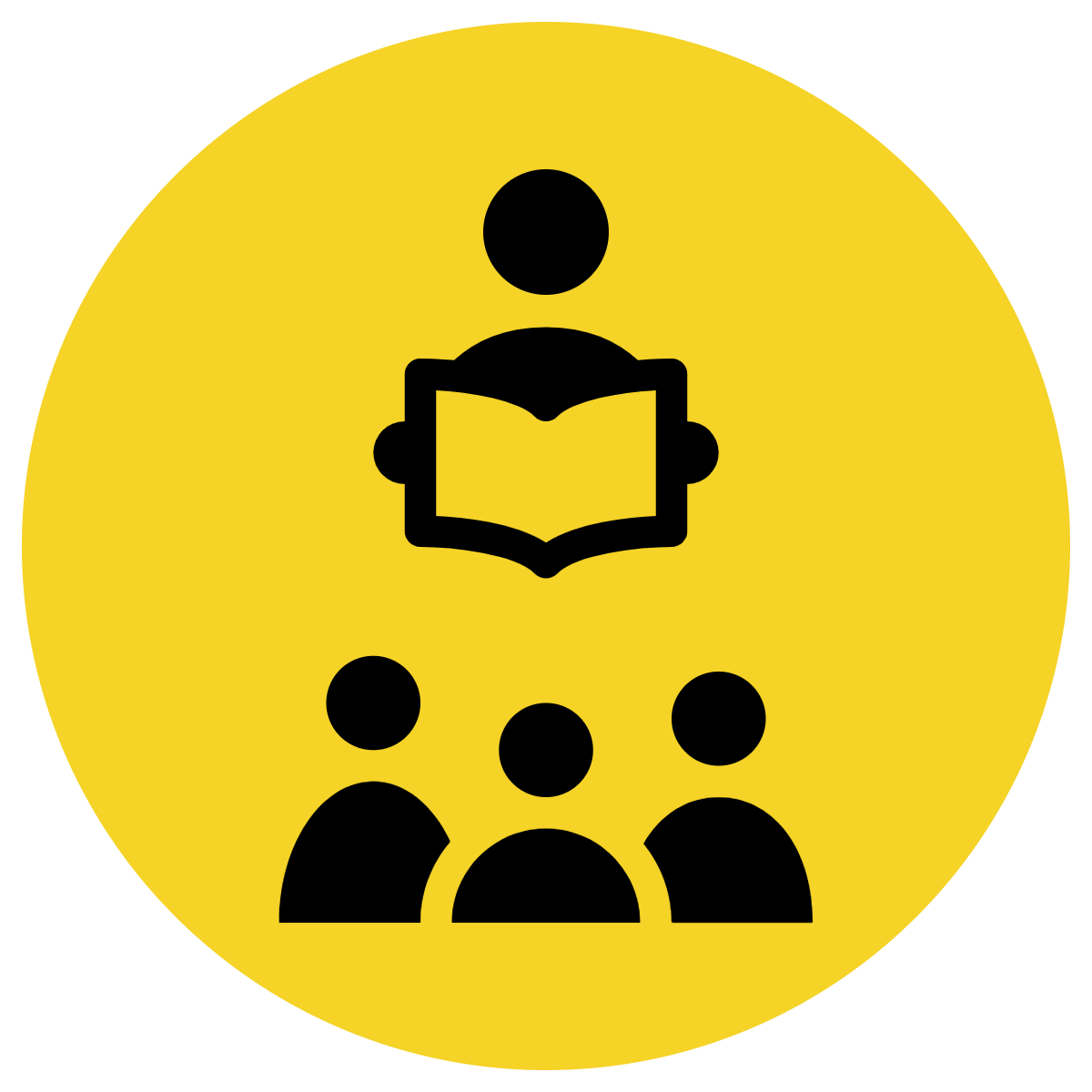 An adverb is simply a word that modifies or describes a verb.
CFU:
What is an adverb?
Why is this an example of an adverb?
Is this adverb time, frequency or manner?
Mark eats his dinner quickly.

2. She writes neatly in her note book. 

3. They thought longingly about all the prizes in 
    the competition.
Concept Development
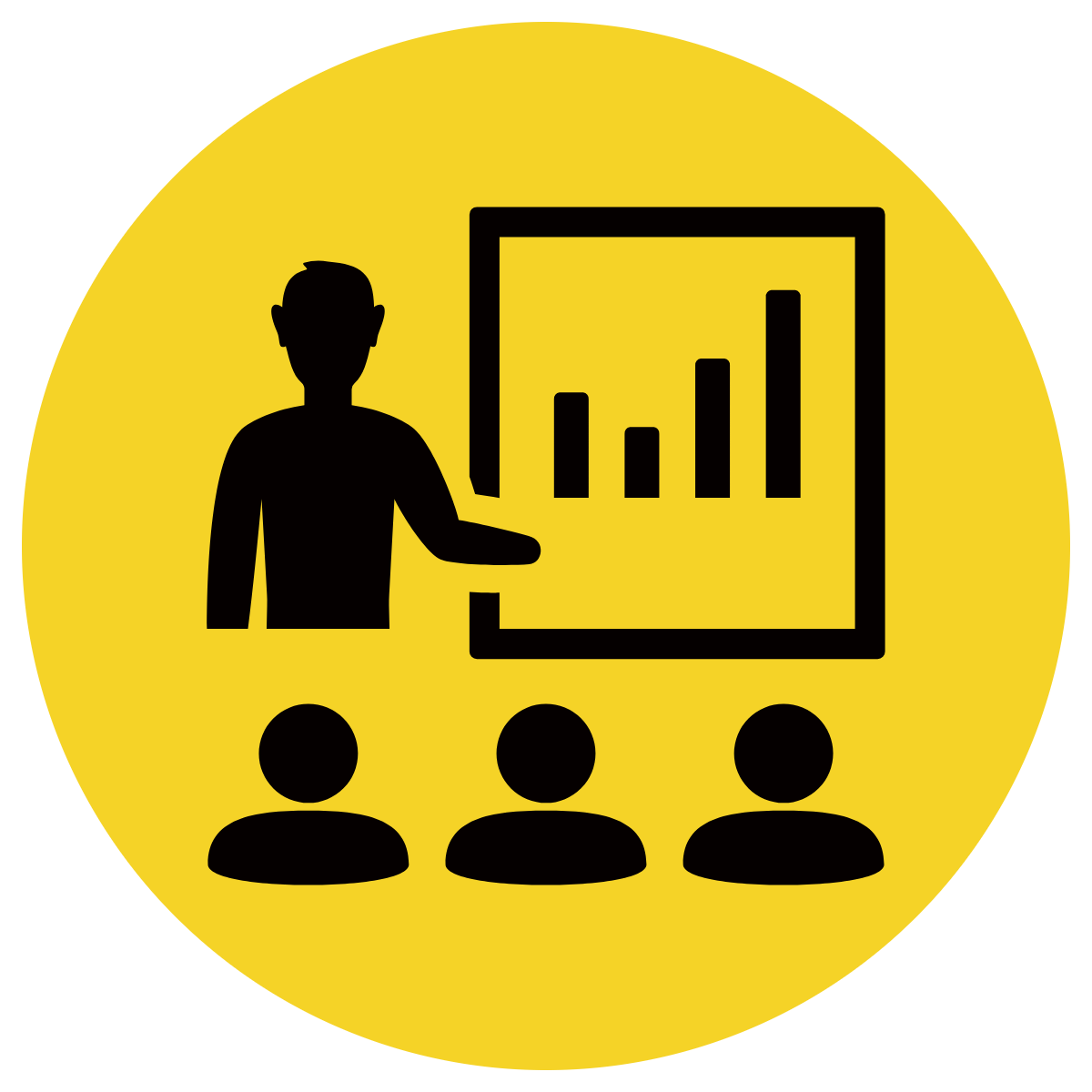 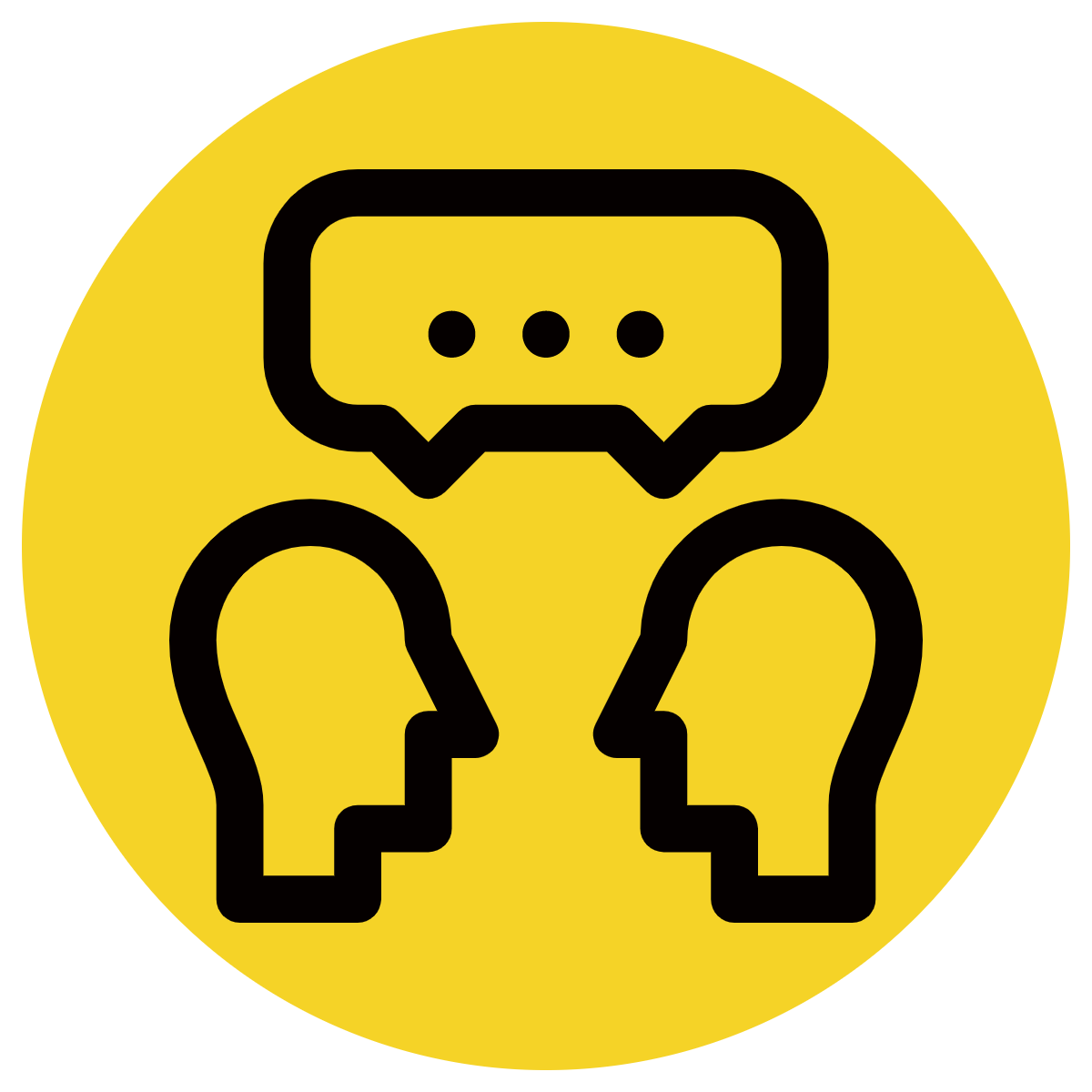 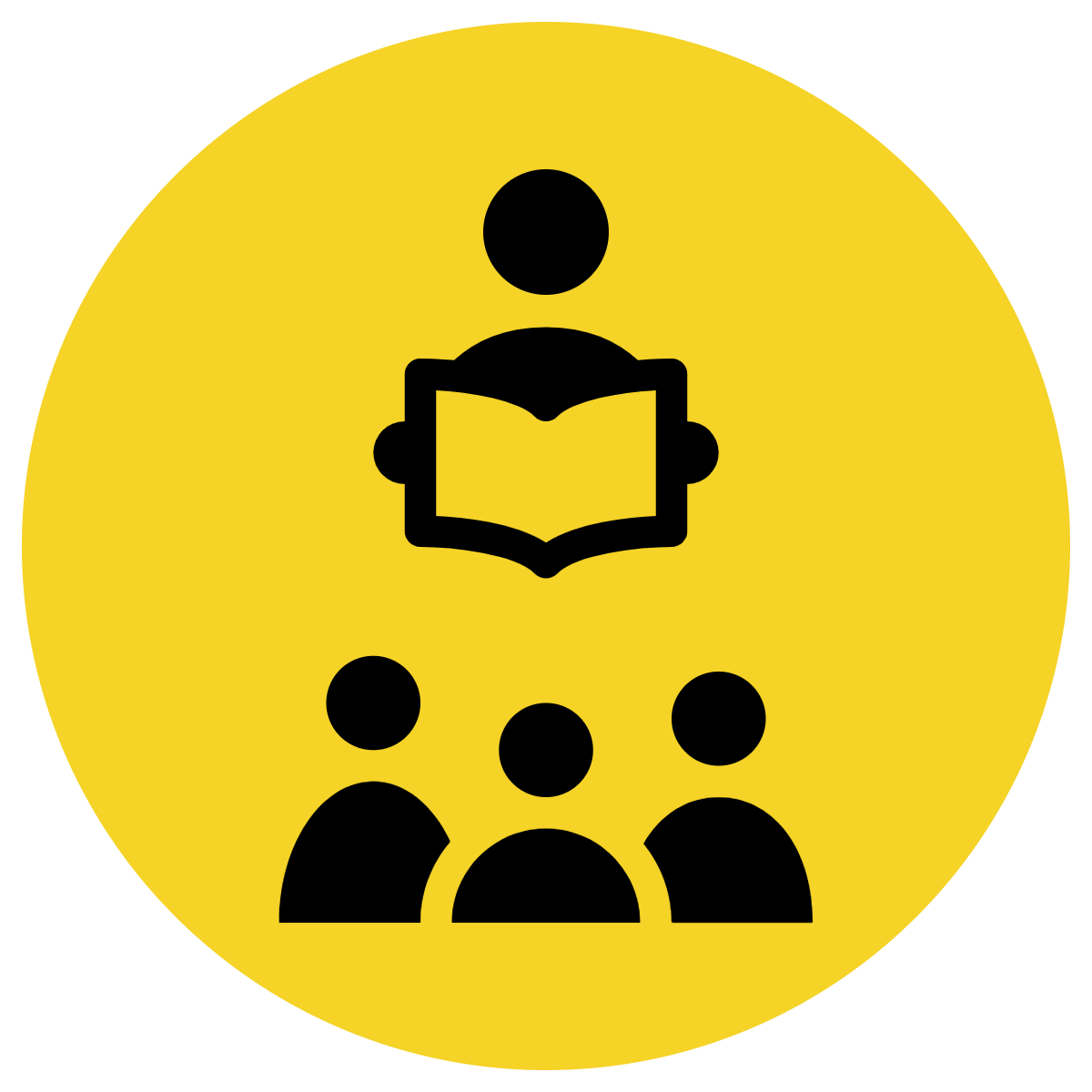 Where can we put the adverb?
CFU:
What is an adverb?
Why is this an example of an adverb?
Is this adverb time, frequency or manner?
Before the verb phrase.

2. After the verb phrase. 

3. As a fronted adverb/adverbial phrase.
Concept Development
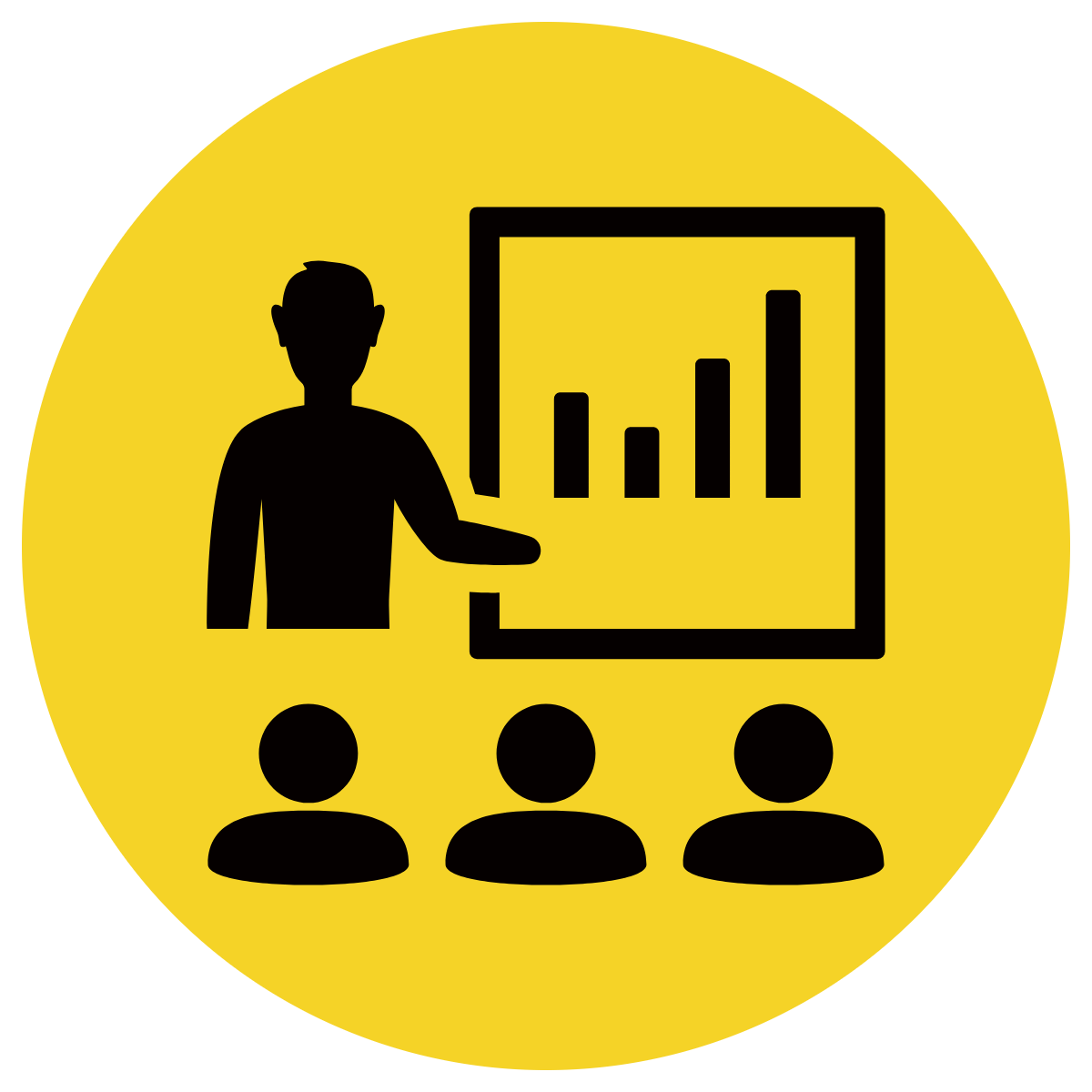 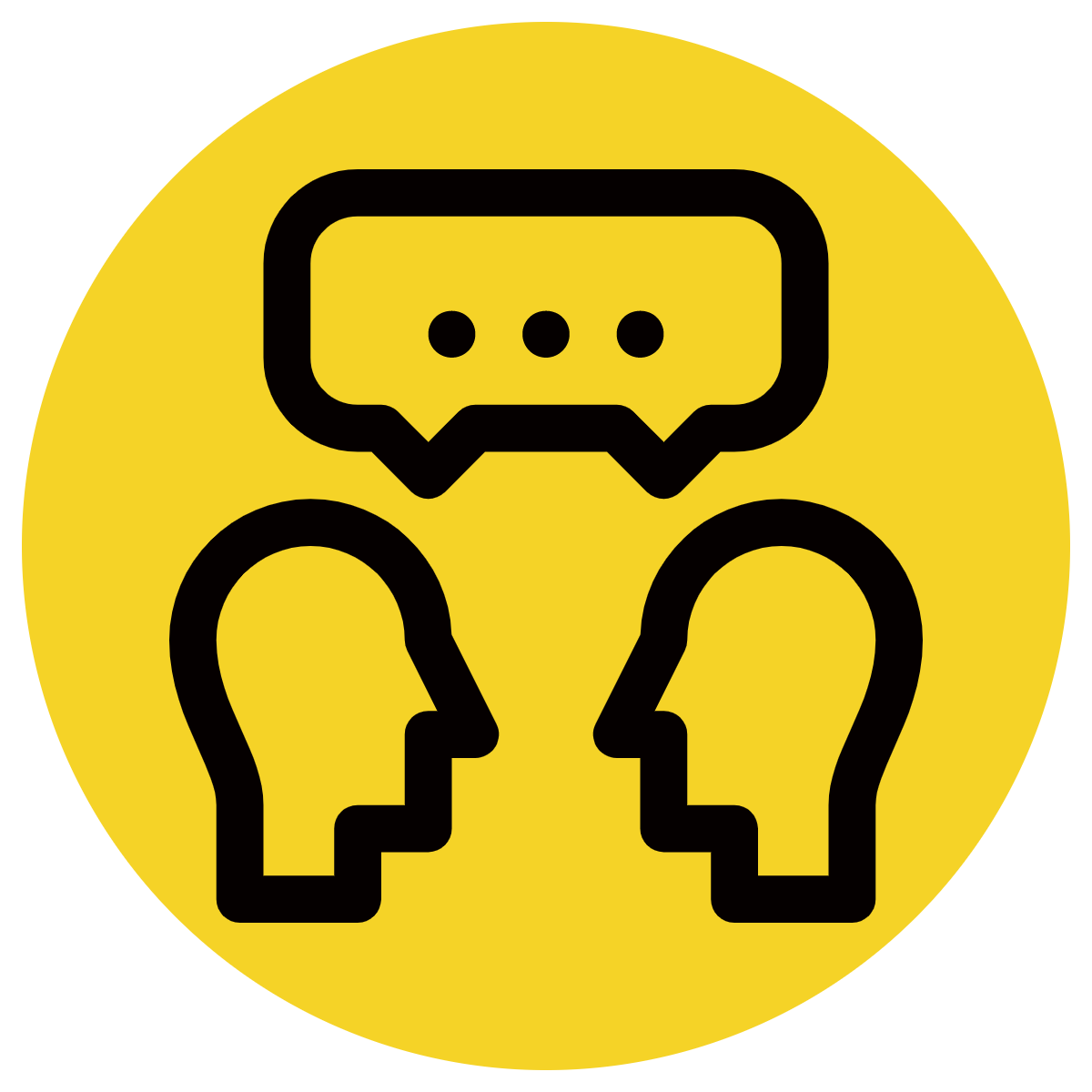 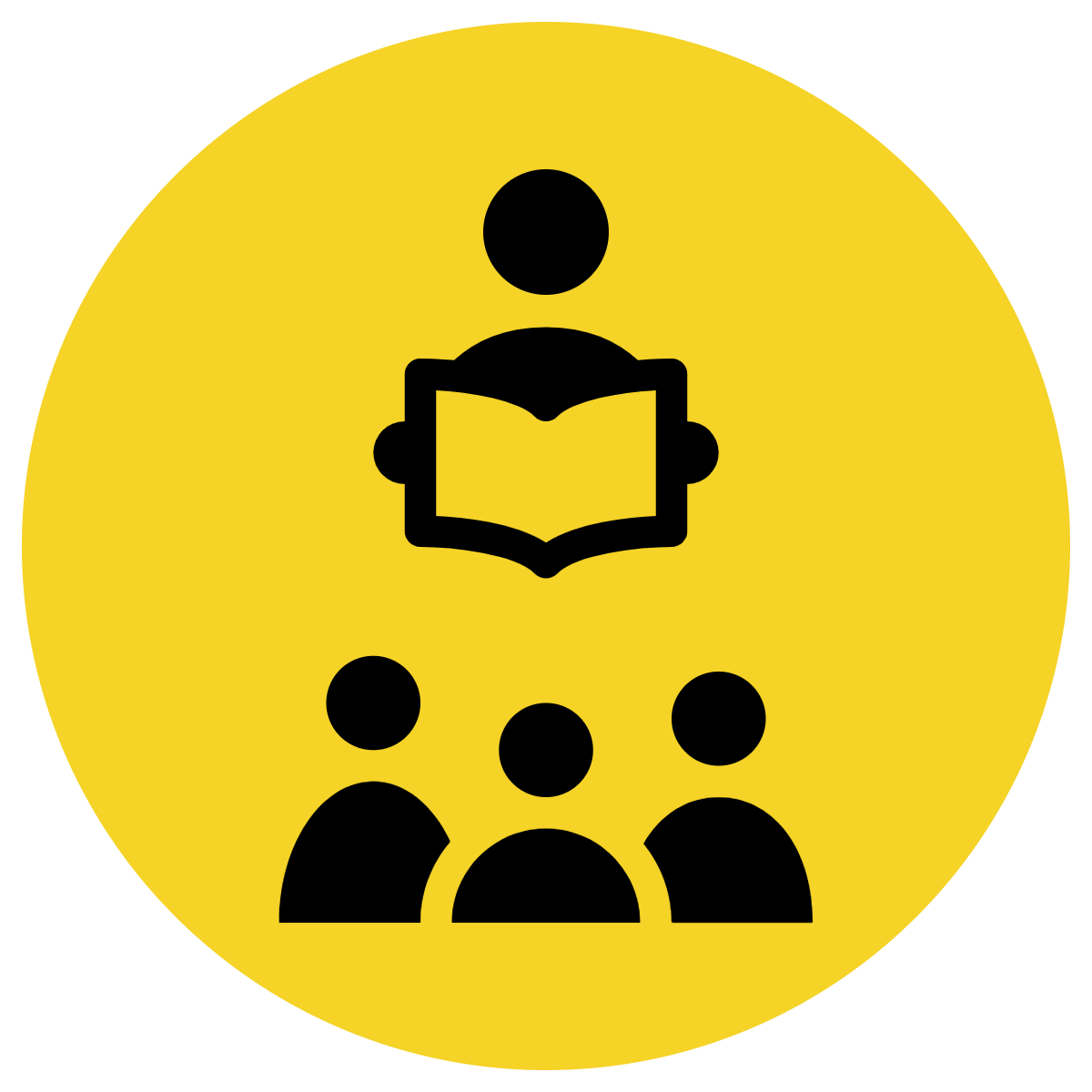 Where can we put the adverb?
CFU:
What is an adverb?
Why is this an example of an adverb?
Is this adverb time, frequency or manner?
The leaves were gently falling from the tree.
    (before the verb)

2. He acted responsibly by telling the teacher he 
    hadn’t completed his homework. 
    (after the verb)

3. Immediately, Tracey ran out to play. 
    (fronted adverbial)
Concept Development
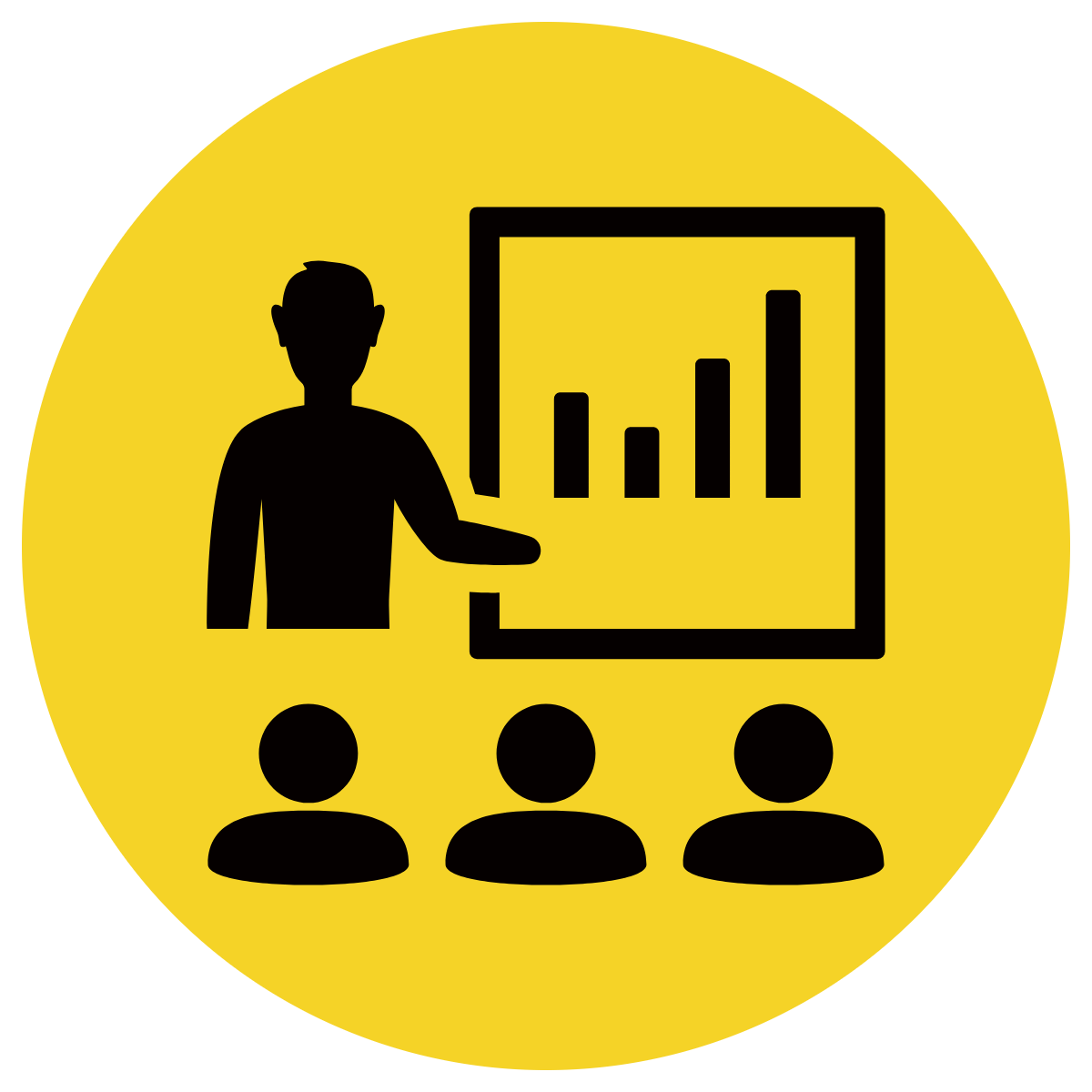 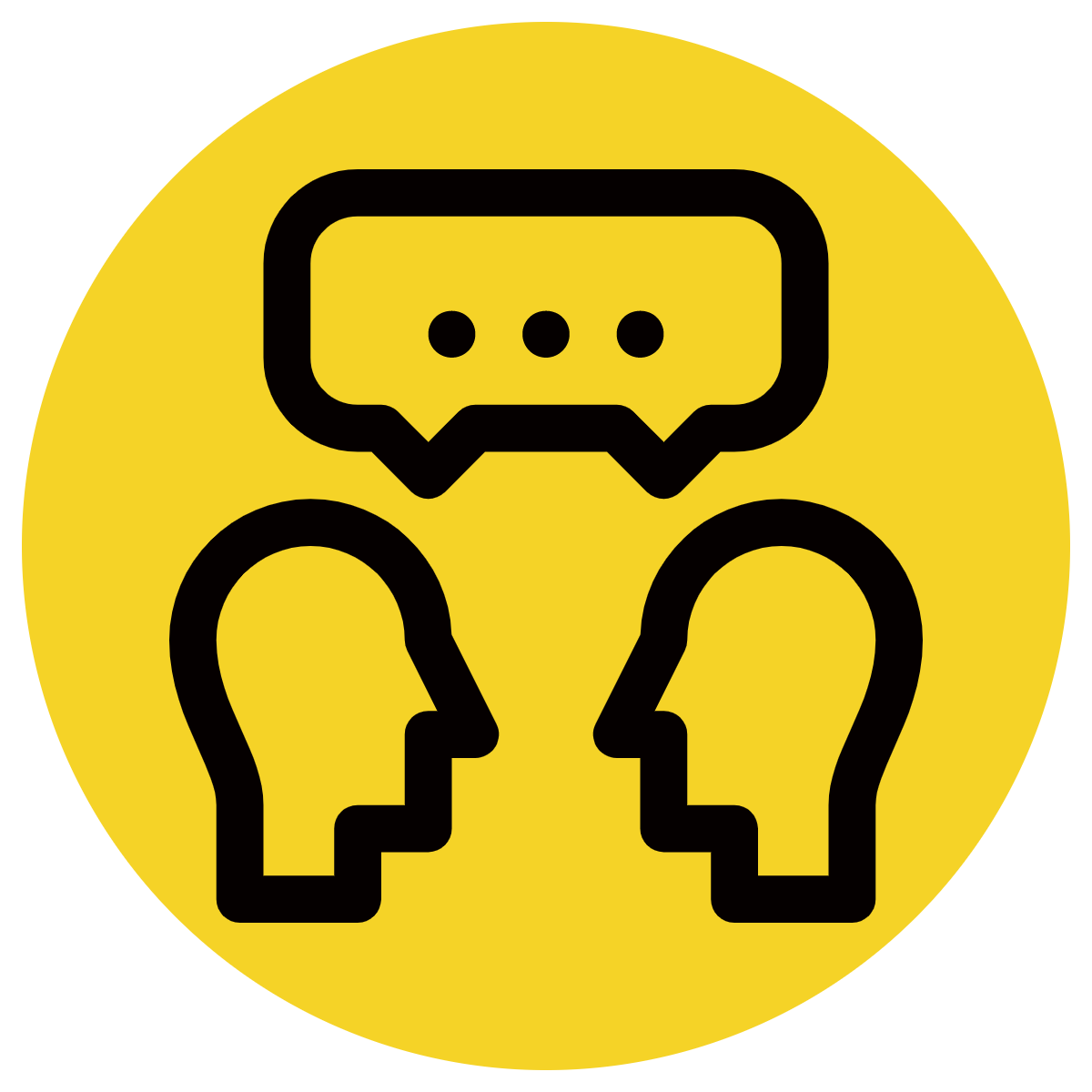 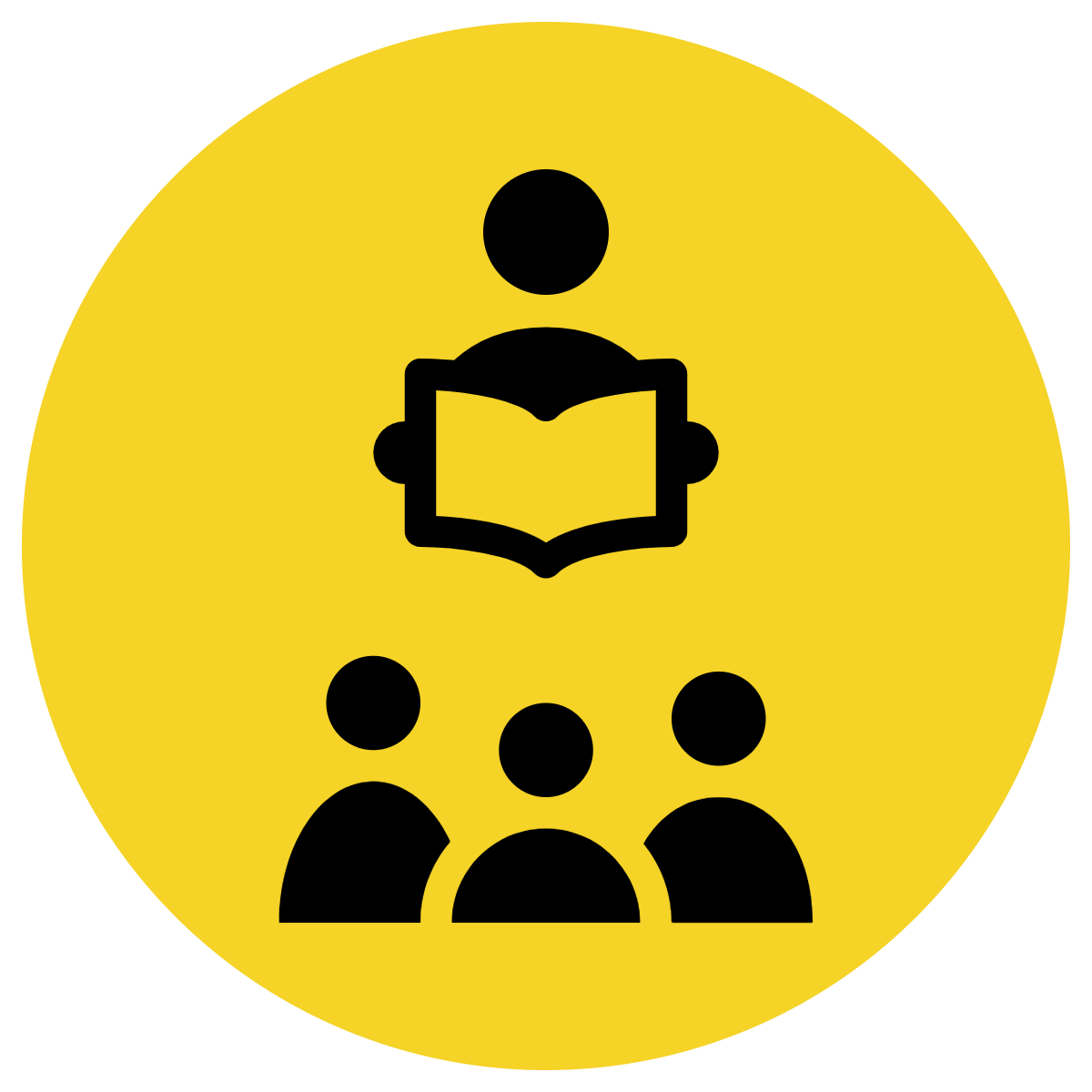 An adverb modifies or describes a verb.
There are four types of adverbs: adverbs of manner, place, time and frequency. 
We use adverbs within sentences to make our writing more interesting or entertaining for our audience.
CFU:
What is an adverb?
What type of adverb is this?
Examples:
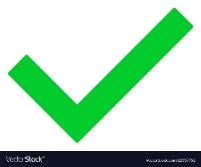 1. I have to go now. (Time)
2. John answered the question correctly. (Manner)
3. The newspaper is bought daily. (Frequency)
4. I cannot find my keys anywhere. (Frequency)
Concept Development
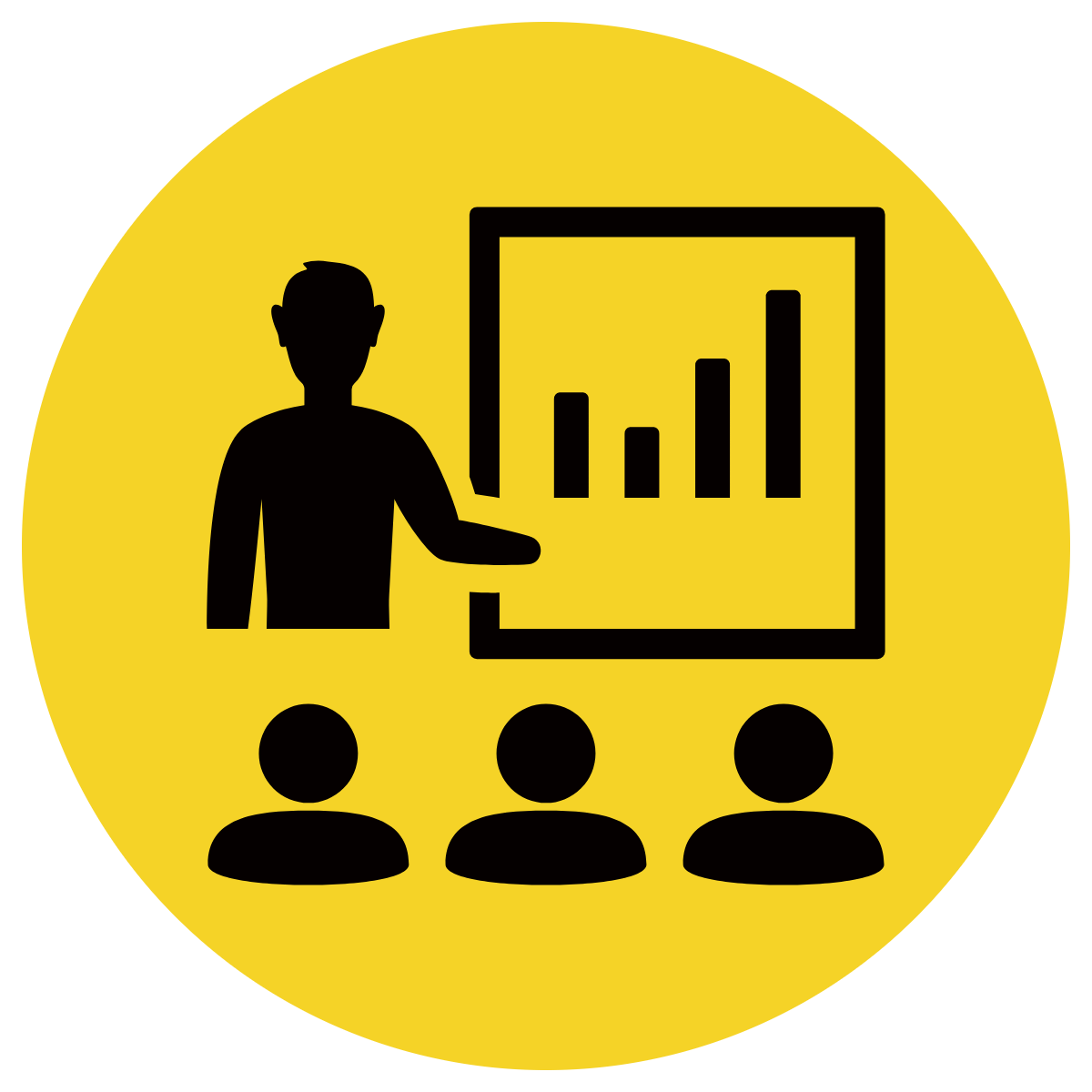 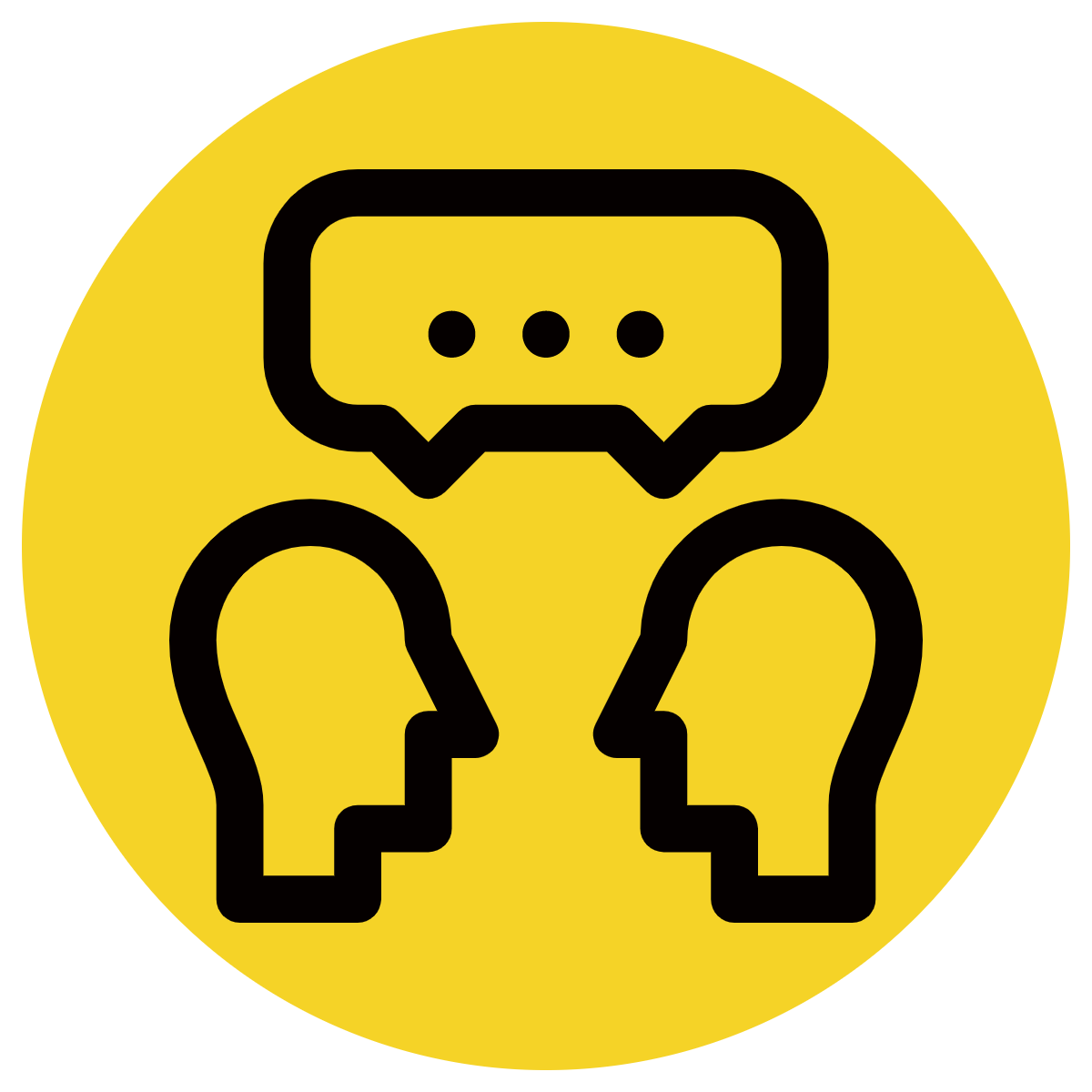 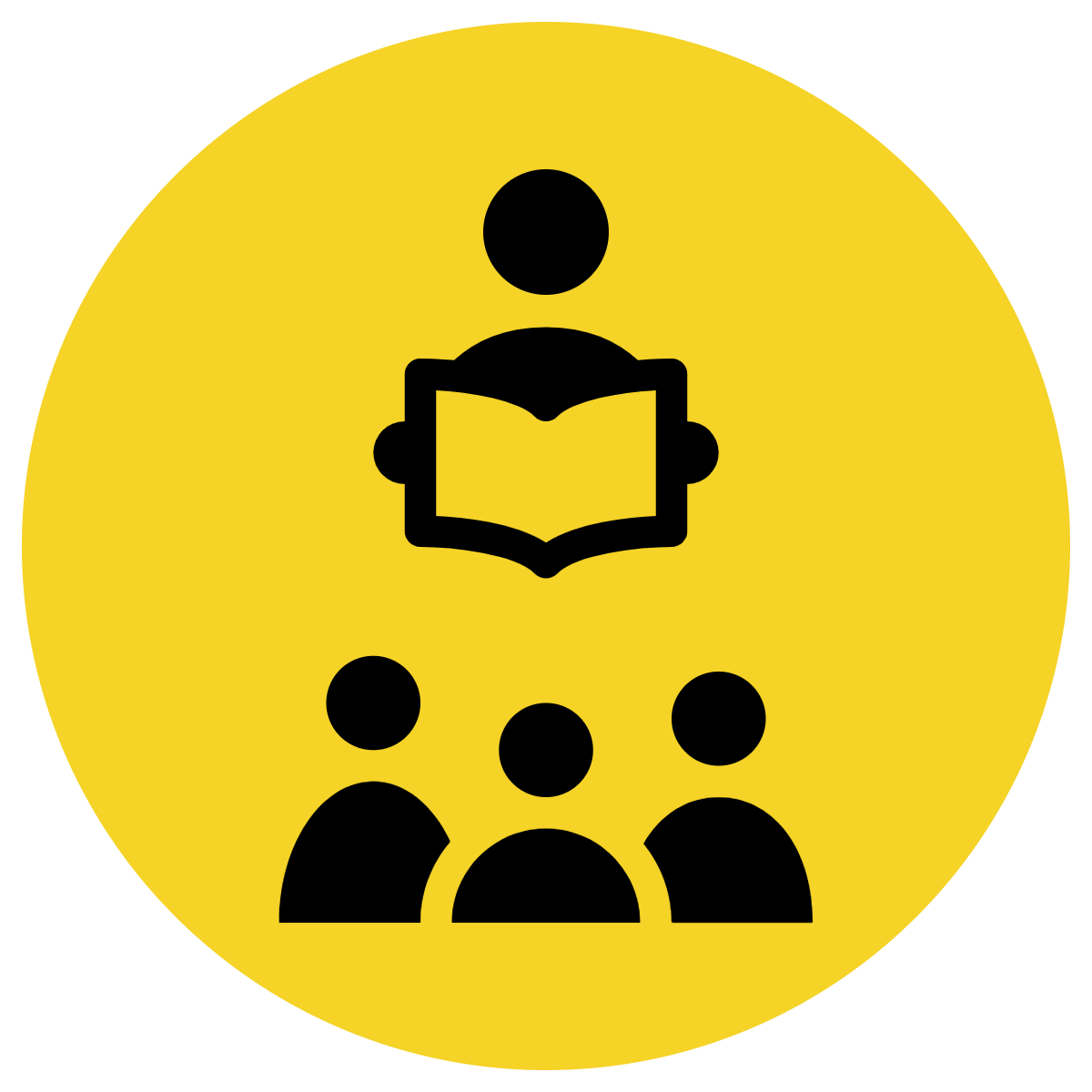 An adverb modifies or describes a verb.
There are four types of adverbs: adverbs of manner, place, time and frequency. 
We use adverbs within sentences to make our writing more interesting or entertaining for our audience.
CFU:
Why is this not an example of an adverbial sentence?
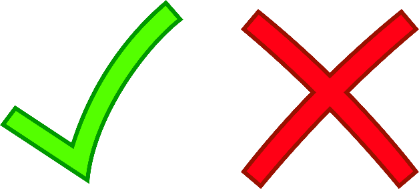 Non-Examples:
1. Billy climbed the old ladder.
‘old’ is an adjective and describes the noun (ladder). There was no adverb of manner, place, time, or frequency.
2. The cheerful dog wagged his tail.
‘cheerful’ is an adjective and describes the noun (dog). There was no adverb of manner, place, time, or frequency.
Concept Development
Concept Development:
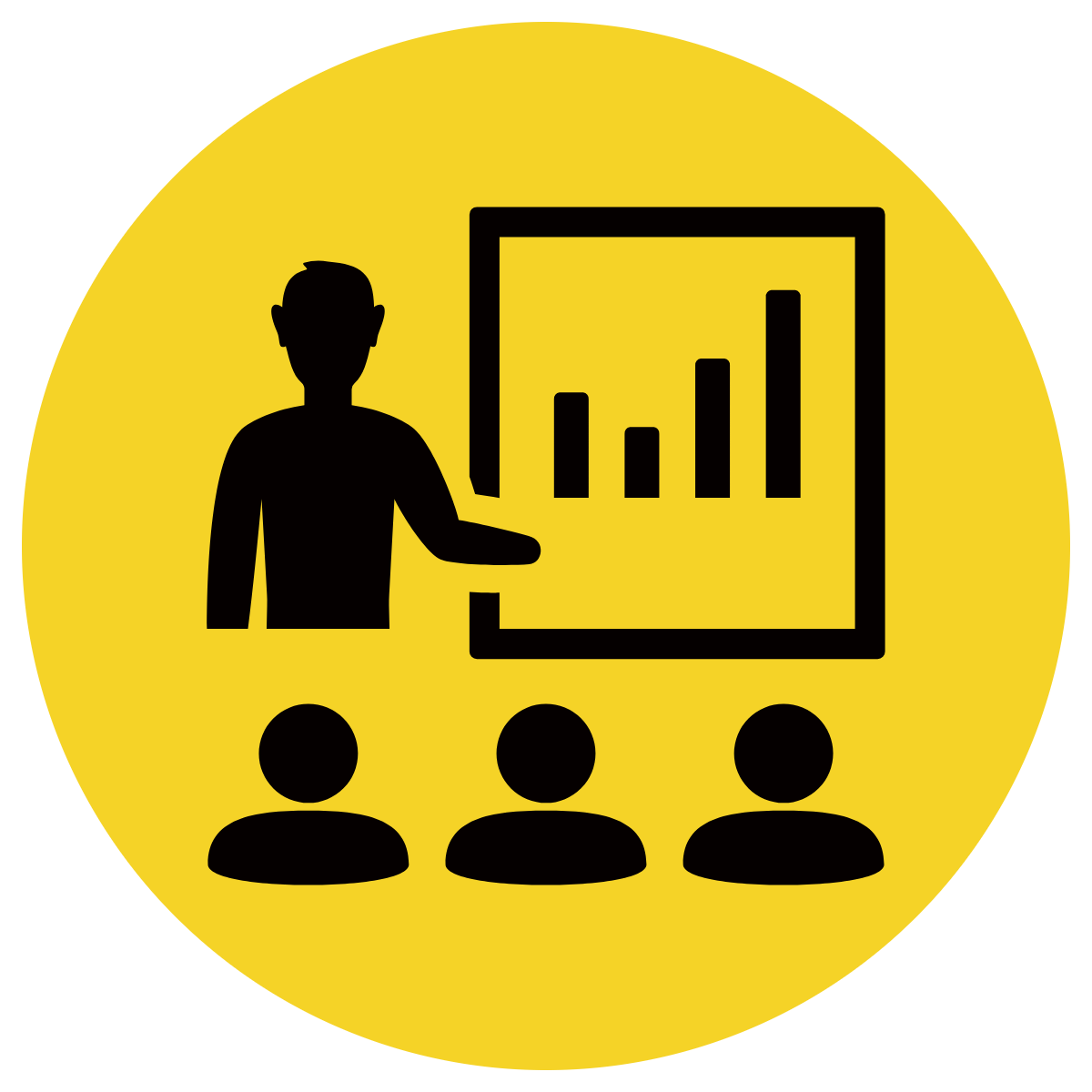 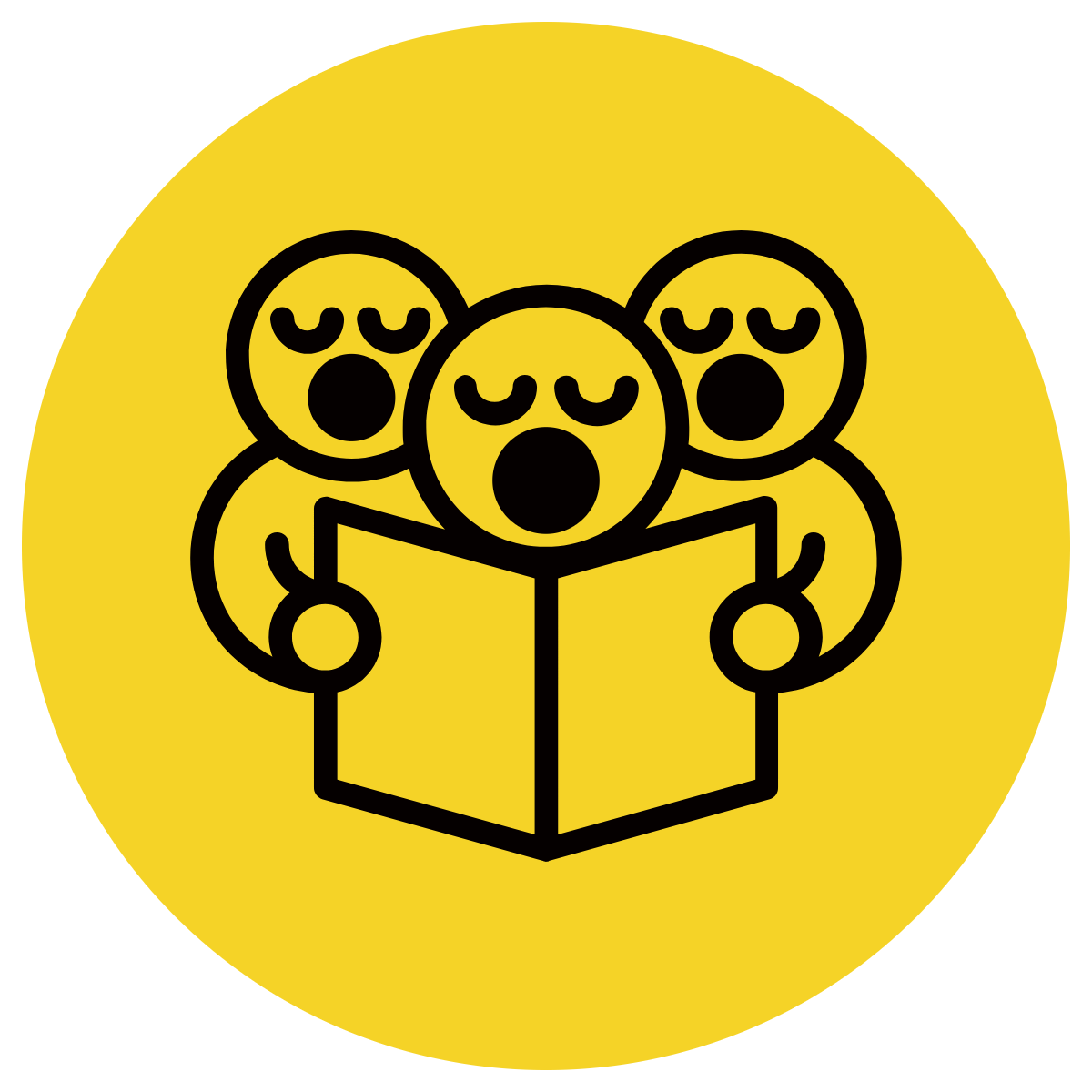 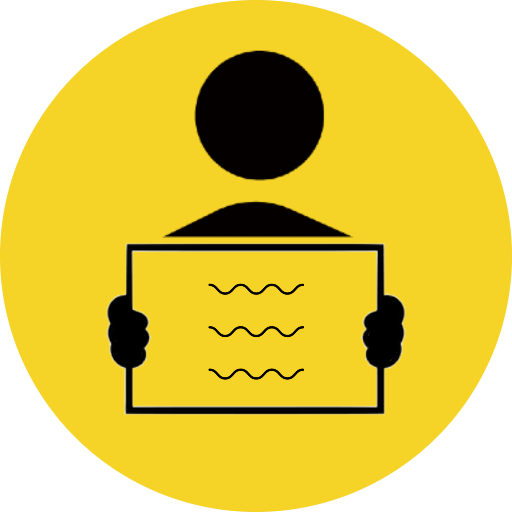 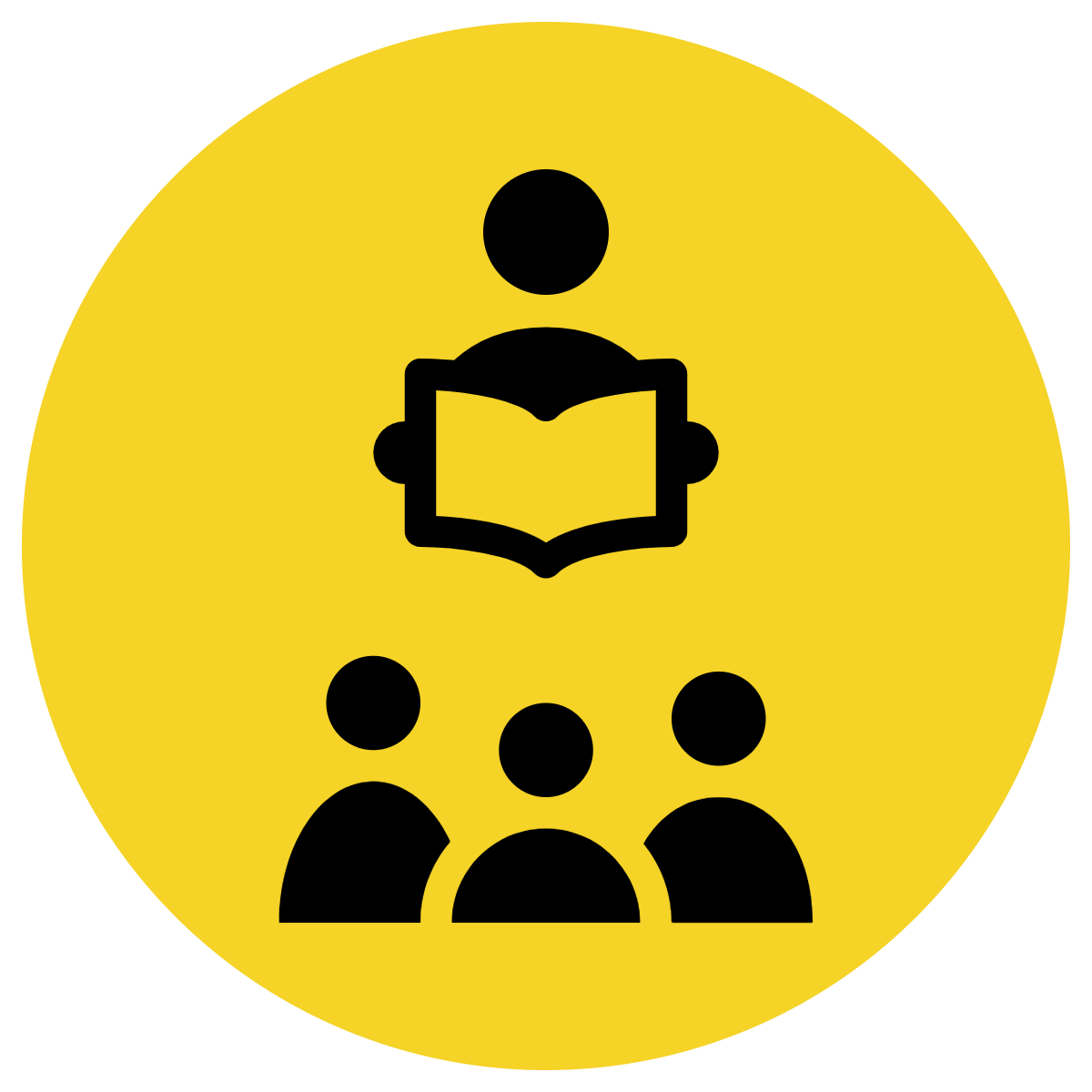 Underline the adverb
Draw an arrow to the verb they modify/describe.
CFU:
Are the adverbs- adverbs of manner, place, time or frequency?
The man accidentally reversed his car into another car.
The animals need to be fed daily.
The children may eat fruit anytime of the day.
The boy was sent to the Principal immediately after producing such 
wonderful work.
The dog was rolling around.
Hinge Point Question
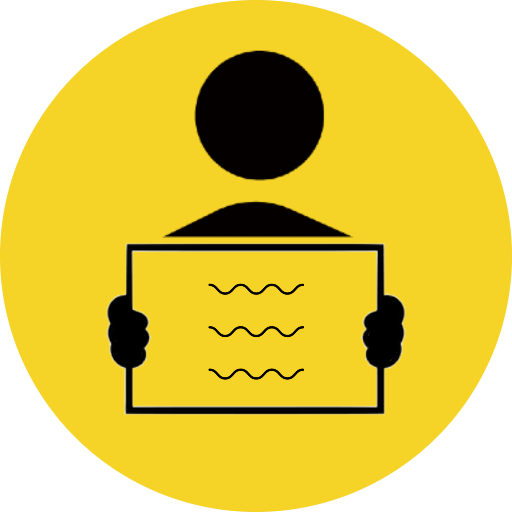 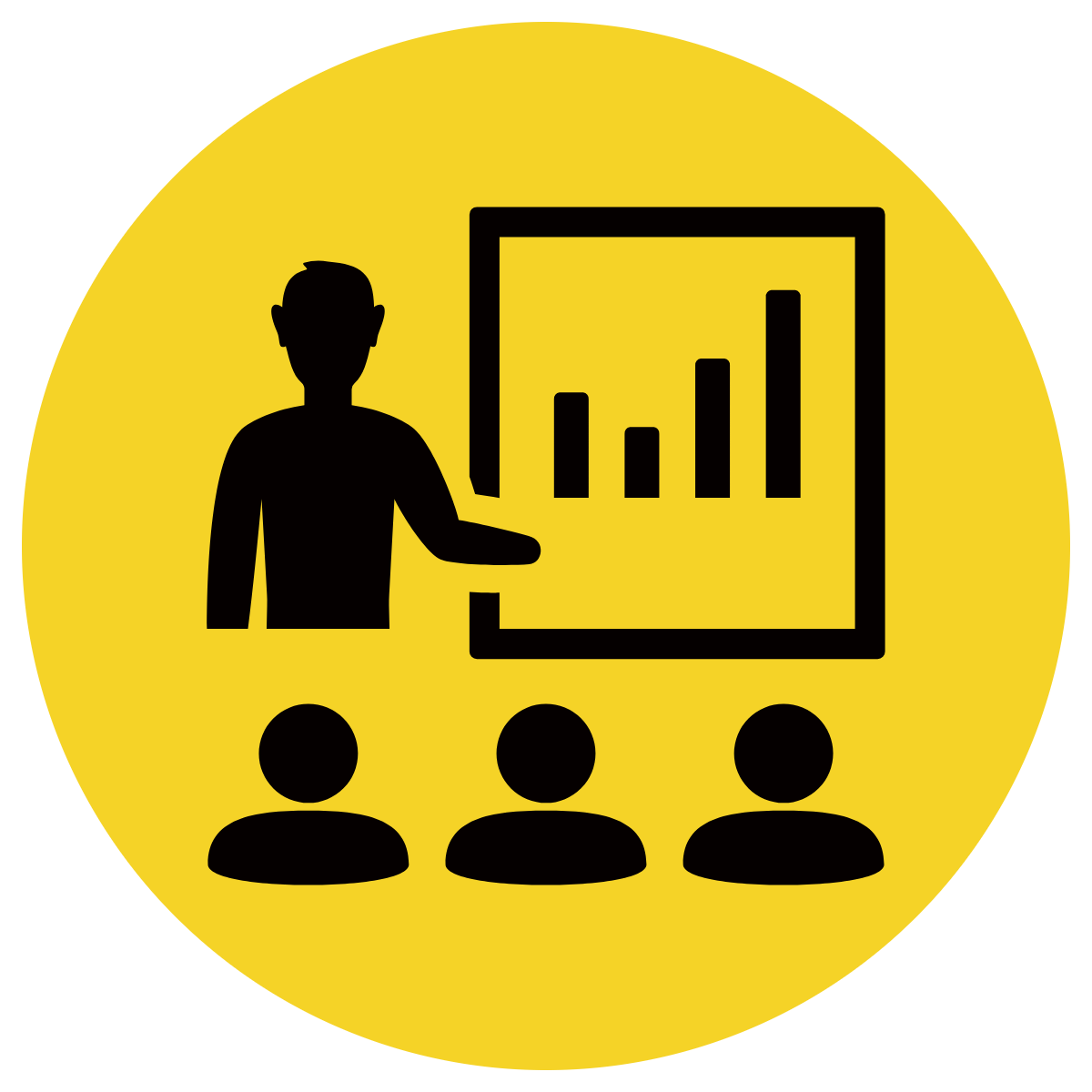 Which sentence/s have adverbs bolded?
CFU:
Why is it/ isn’t it a an example of an adverb?
What type of adverb?
Go through each option one-at-a-time once students have answered on their whiteboards
The confetti was thrown everywhere. 

We carefully made our way down the embankment. 

Curiously, I looked through the window of the house.

I seldom remember to put the bins out.
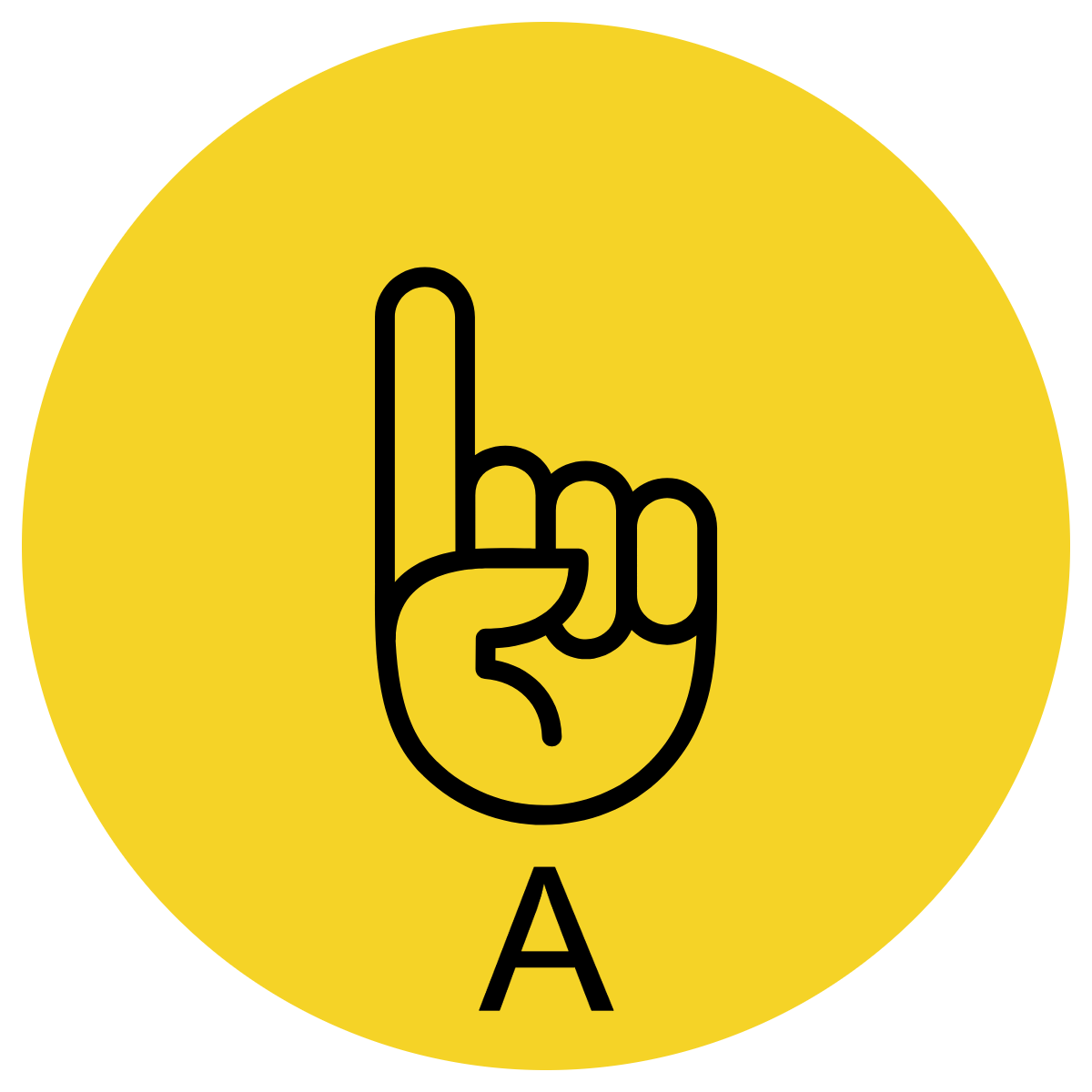 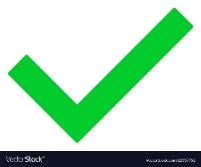 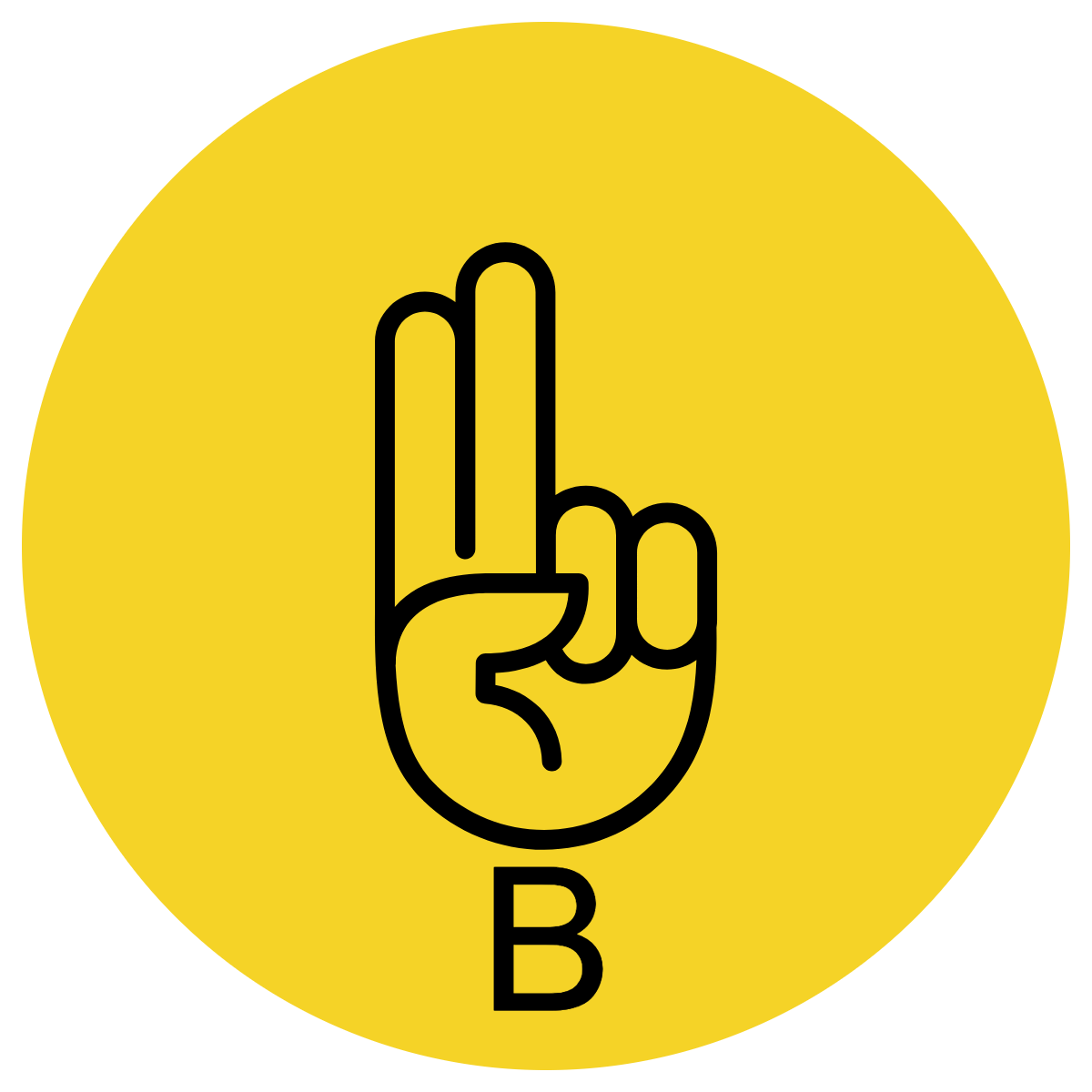 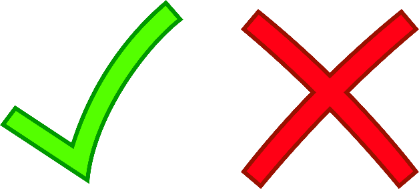 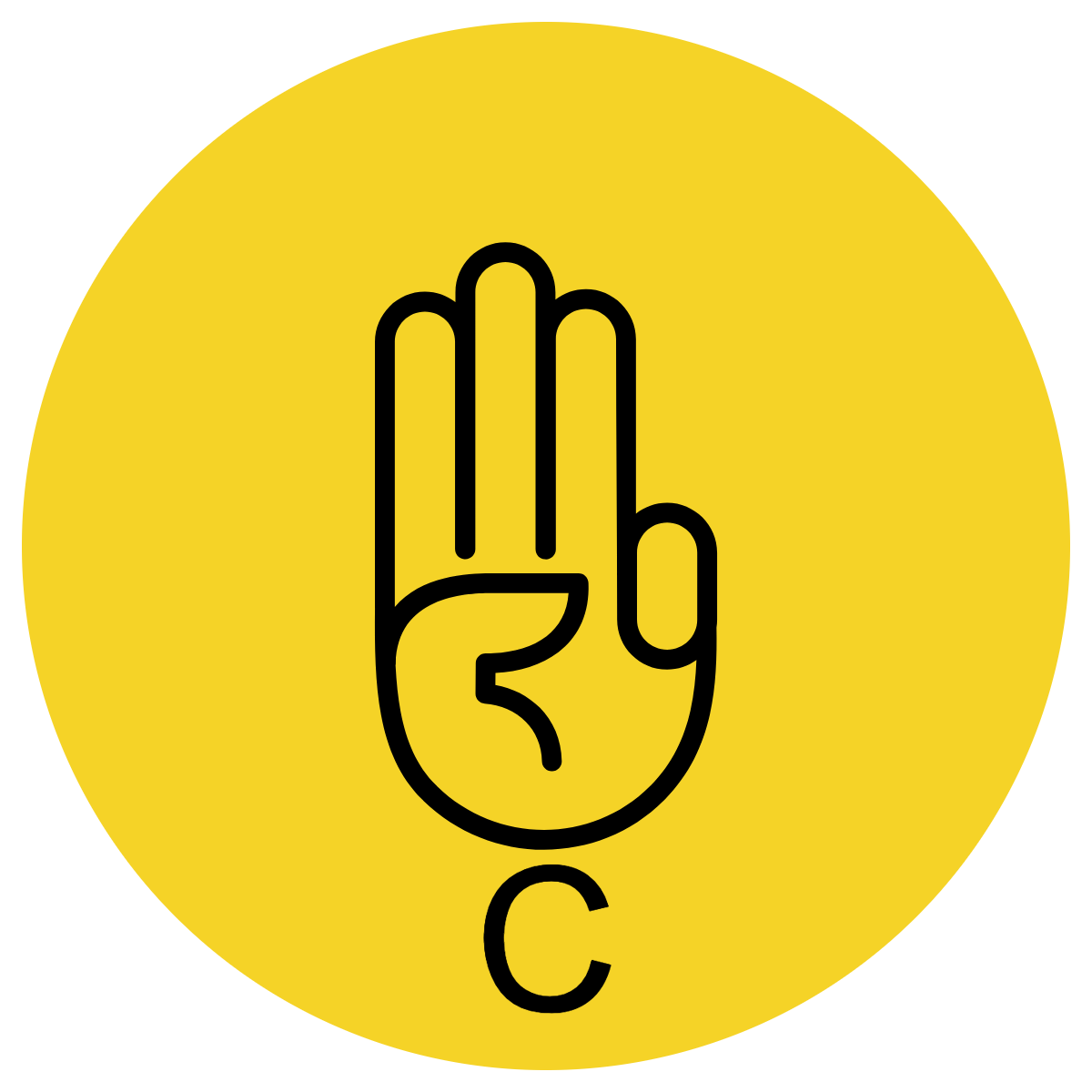 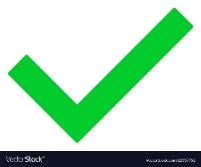 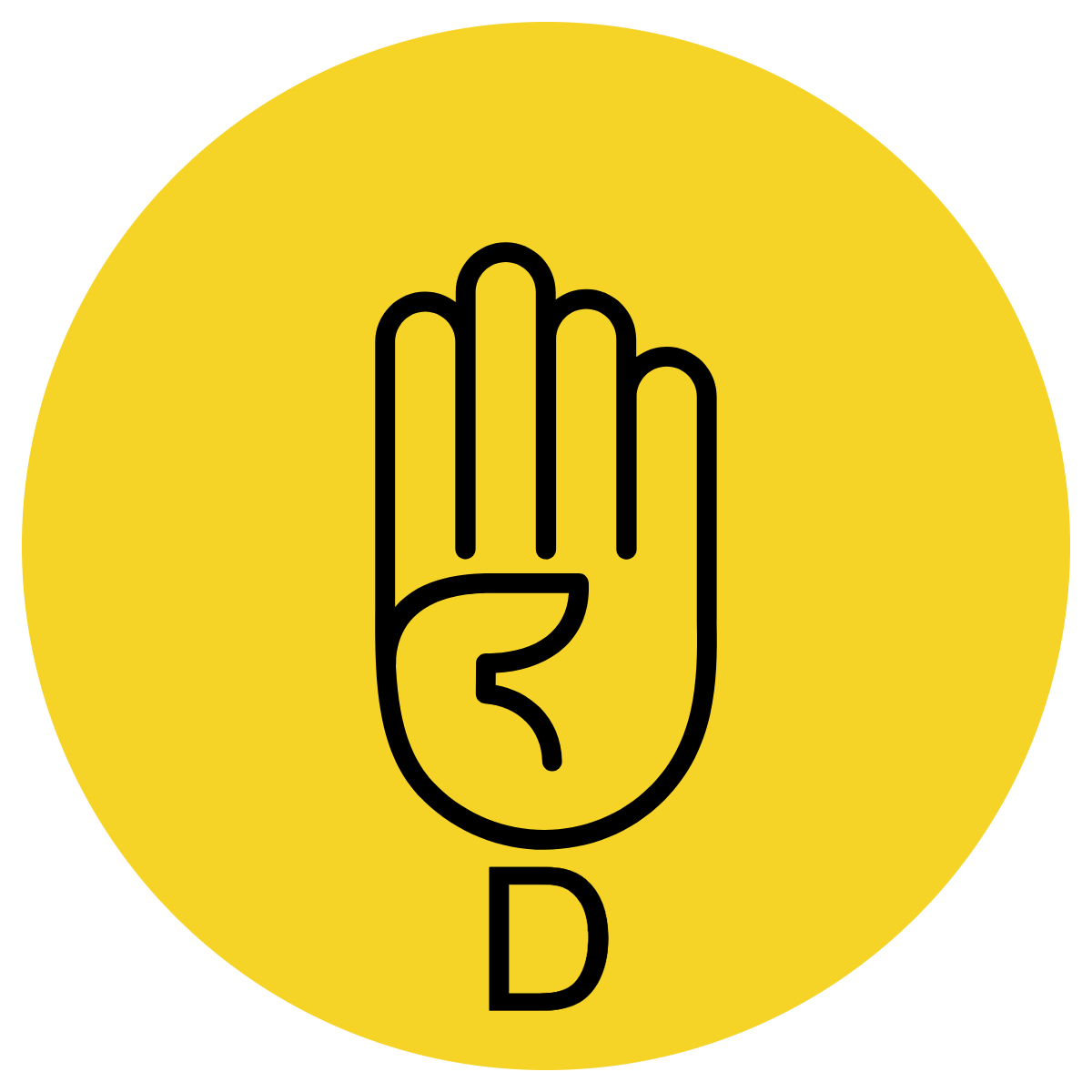 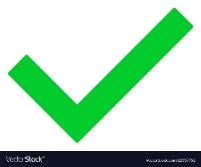 An adverb modifies or describes a verb.
There are four types of adverbs: adverbs of manner, place, time and frequency. 
We use adverbs within sentences to make our writing more interesting or entertaining for our audience.
Concept Development- re-explanation
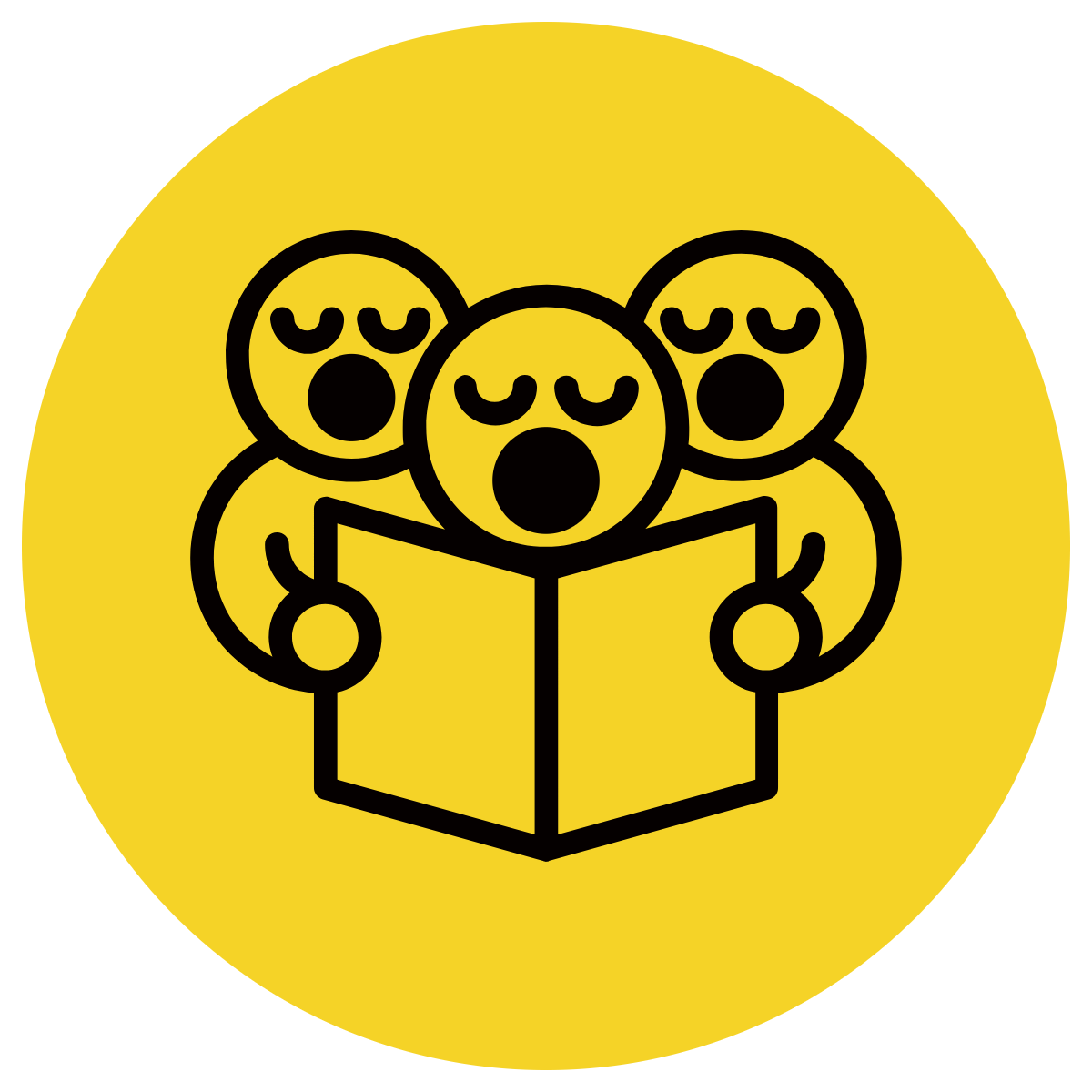 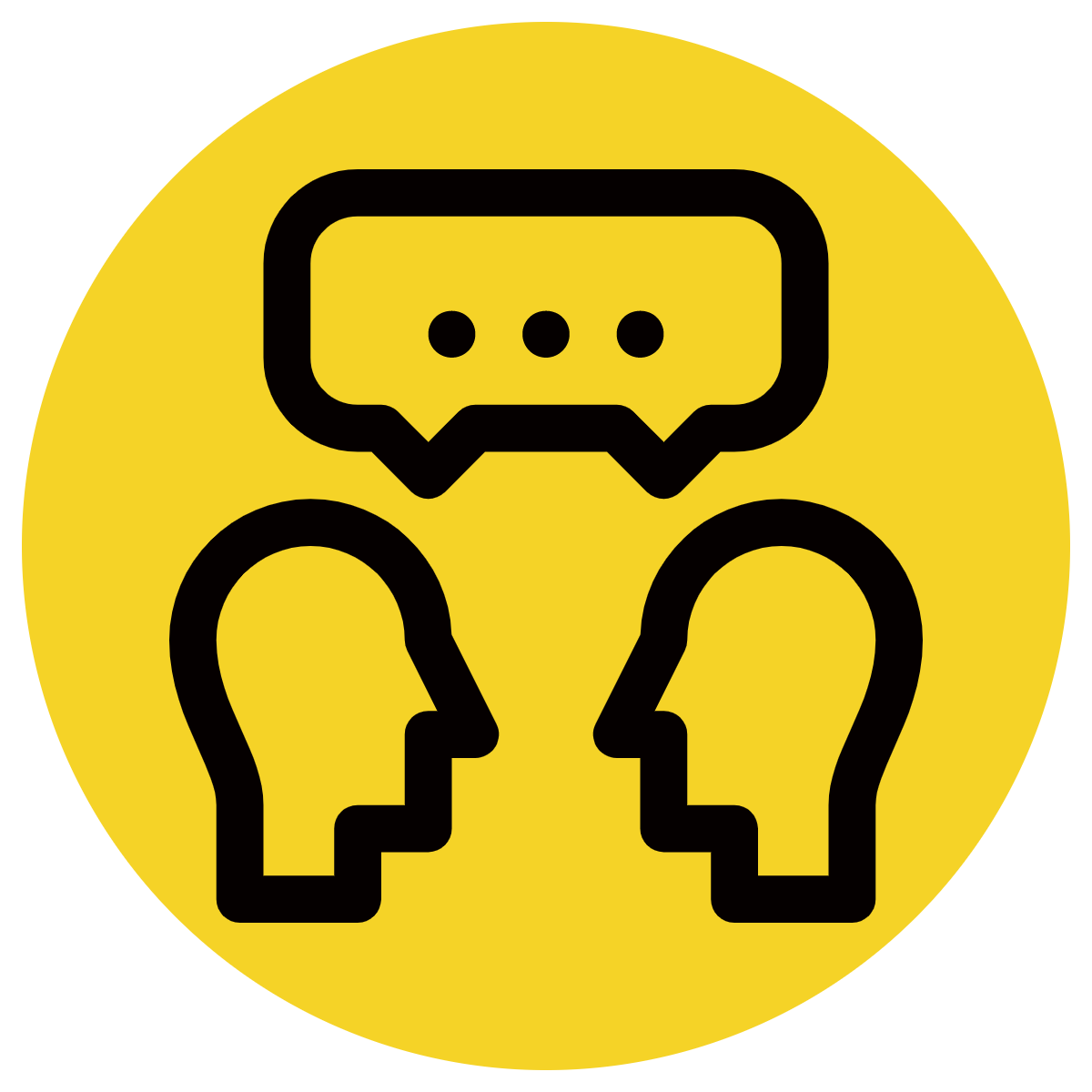 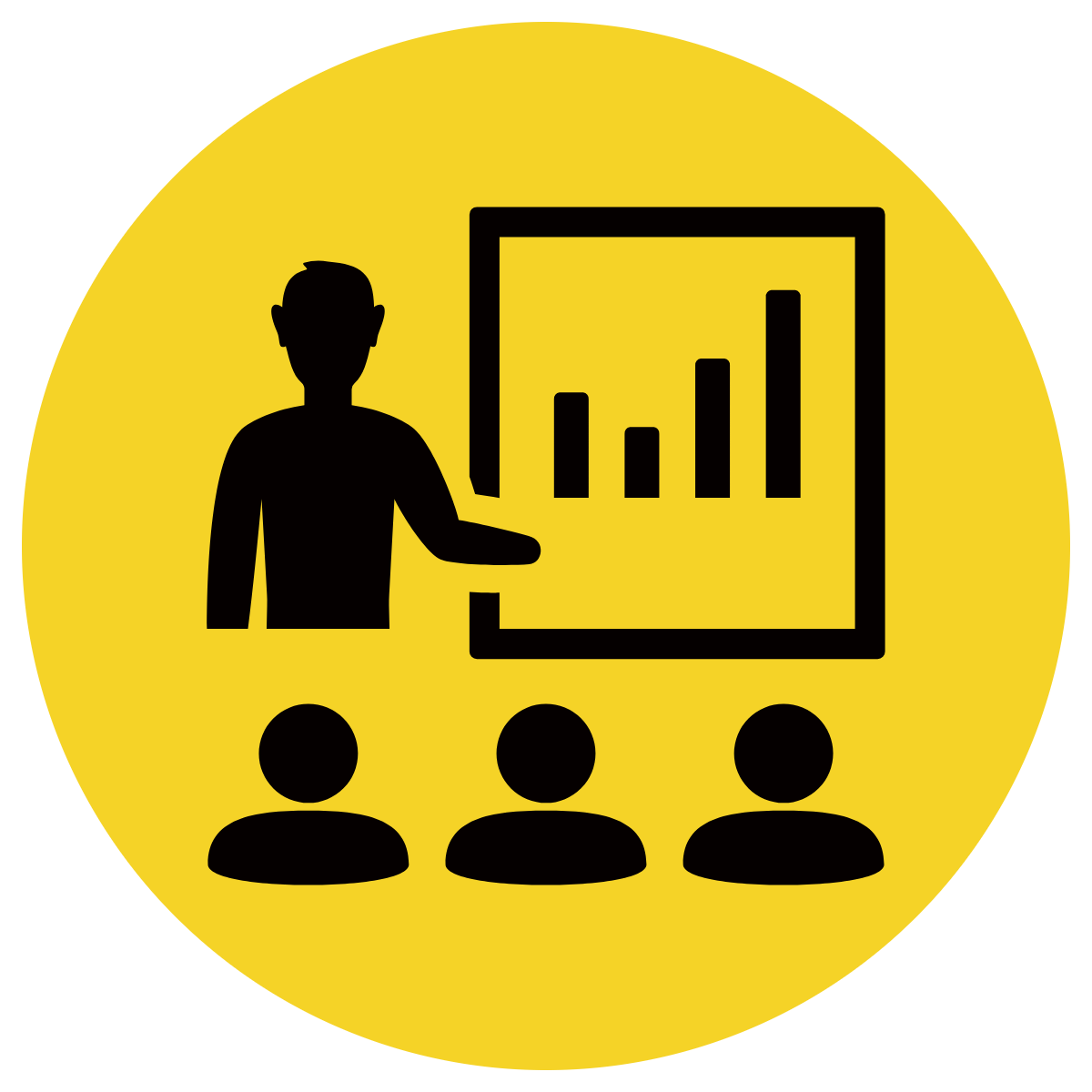 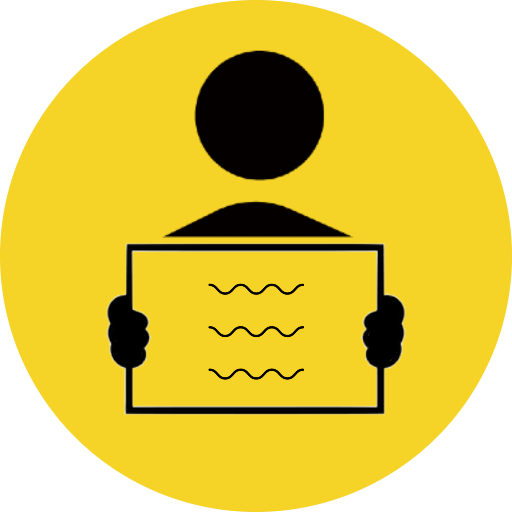 Underline the adverb
Draw an arrow to the verb they modify/describe.
CFU:
What type of adverb is__________?
Explain your answer.
The nurse works night shifts fortnightly.
The child spoke softly so she did not wake her baby sister.
The purpose of this slide is further practice at the concept development stage, prior to  moving on with the lesson. This is only required if there were some misconceptions identified in the Hinge Point.
Next year, Jennifer graduates.
I always brush my teeth!
Skill Development: I do
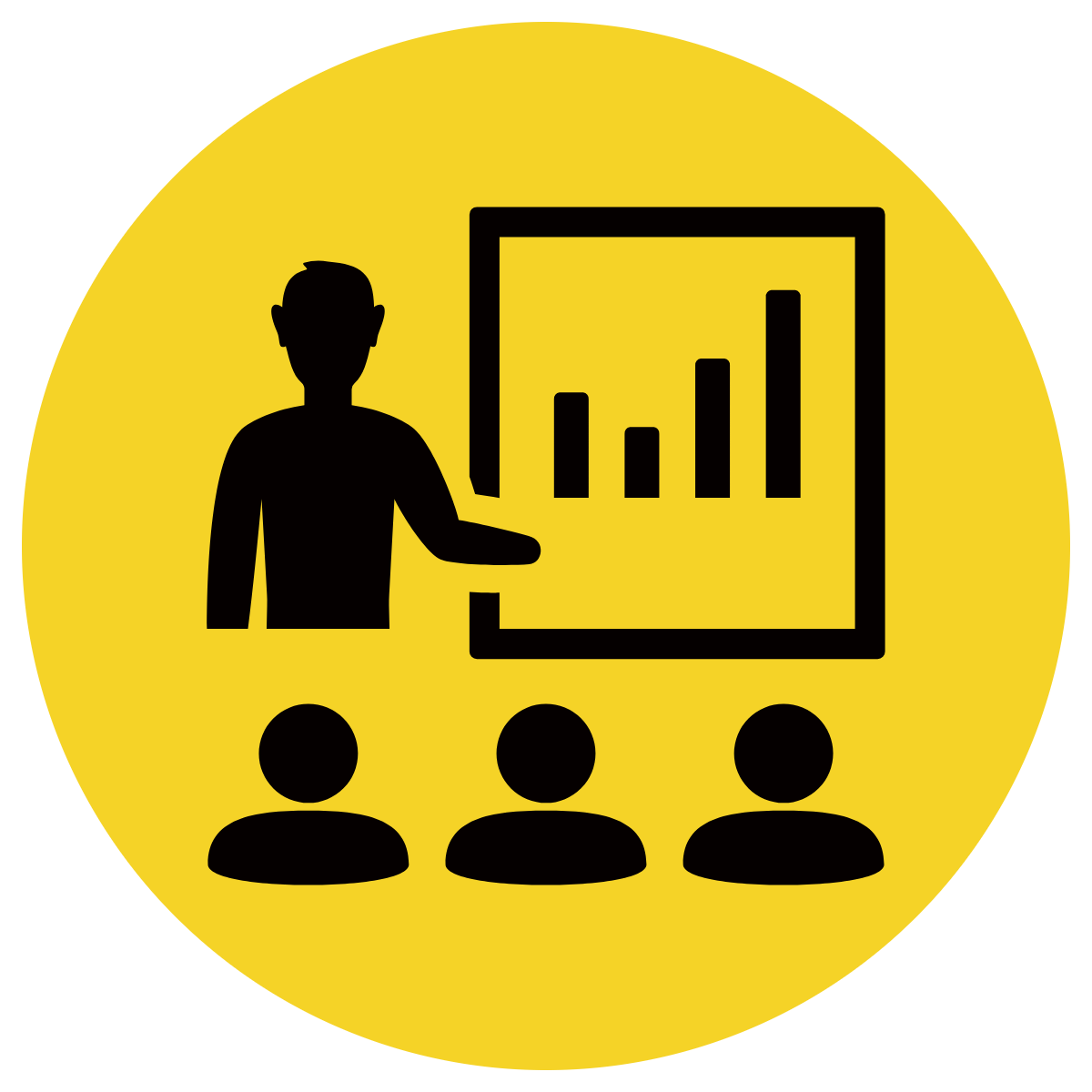 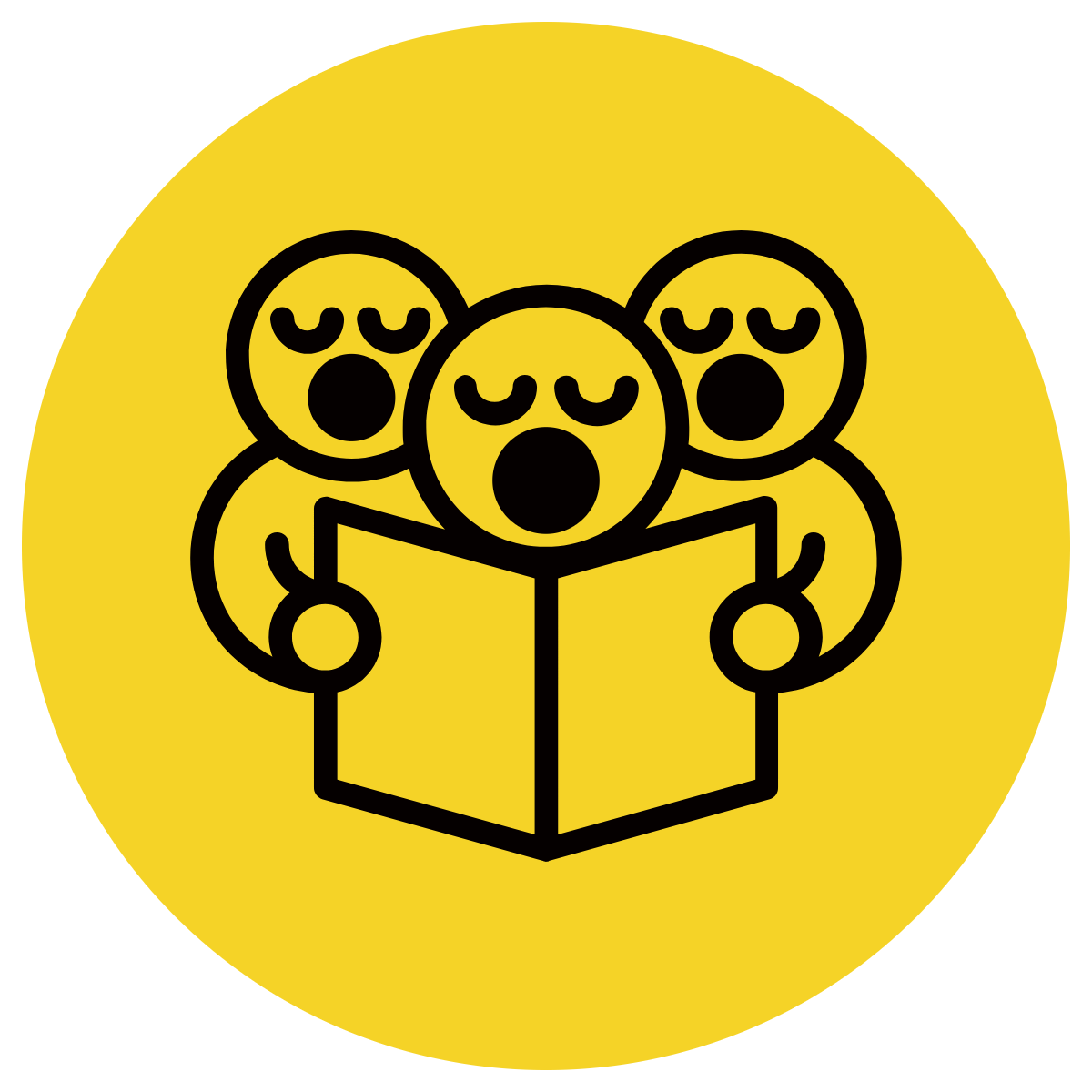 Underline the verb.
Choose and adverb to modify the verb.
Decide where the adverb should go (before or after the verb)
Re-write the sentence with an adverb to modify the verb.
Re-read to check that your sentence makes sense.
CFU:
Can we change the position of the adverb in the sentence?
The class worked hard on their maths. (manner)
Last week, the class worked on their maths. (time)
The class worked on their maths.
Yesterday, the driver stopped the bus. (time)
The driver stopped the bus abruptly. (manner)
The driver stopped the bus.
My grandmother smiled cheerfully. (manner)
My grandmother always smiled cheerfully.
(frequency and manner)
My grandmother smiled.
Skill Development: We Do
Concept Development
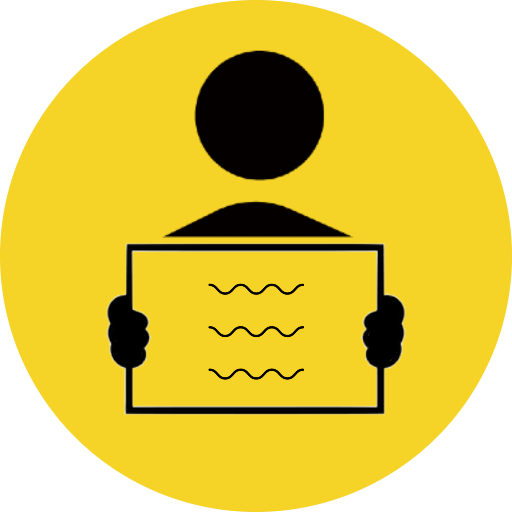 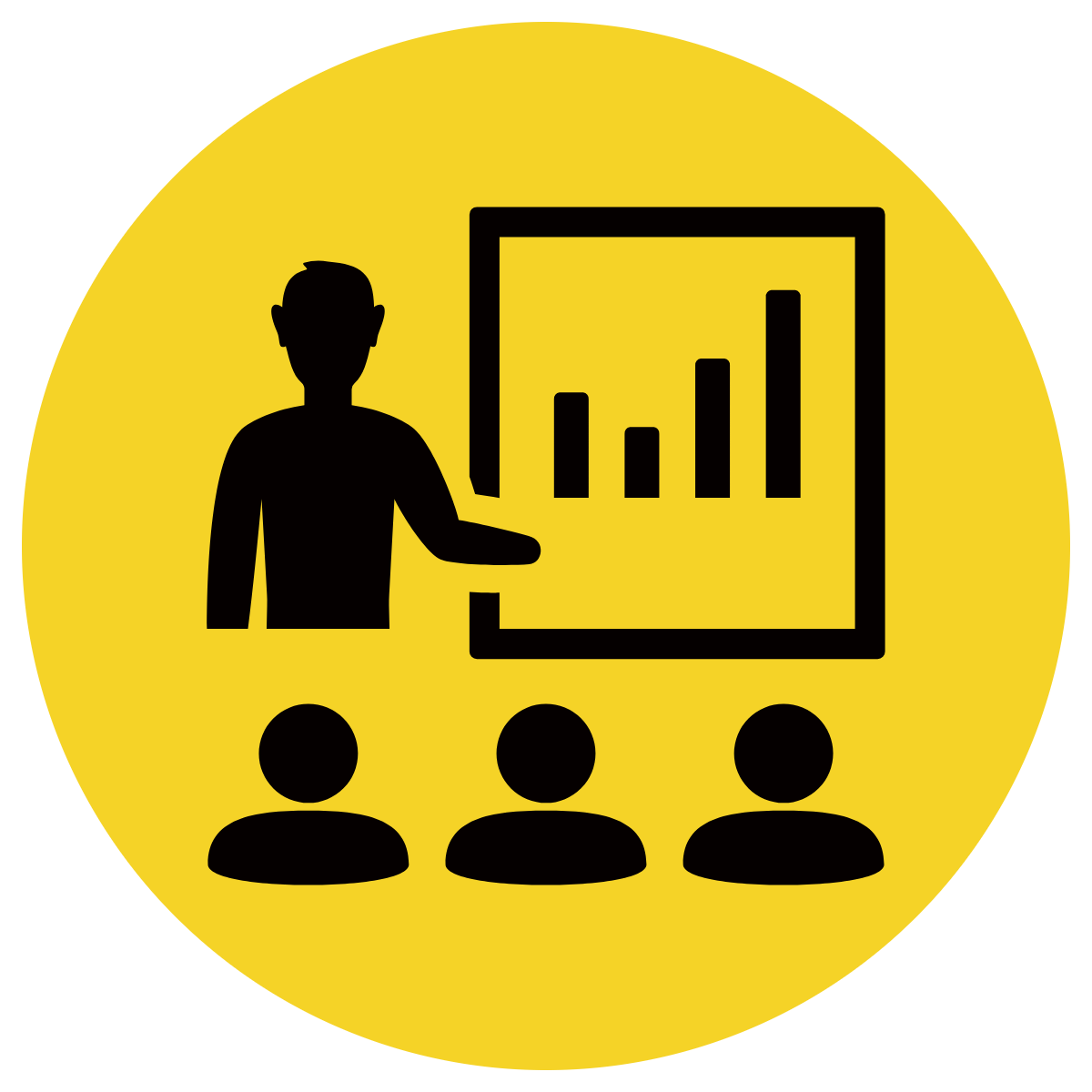 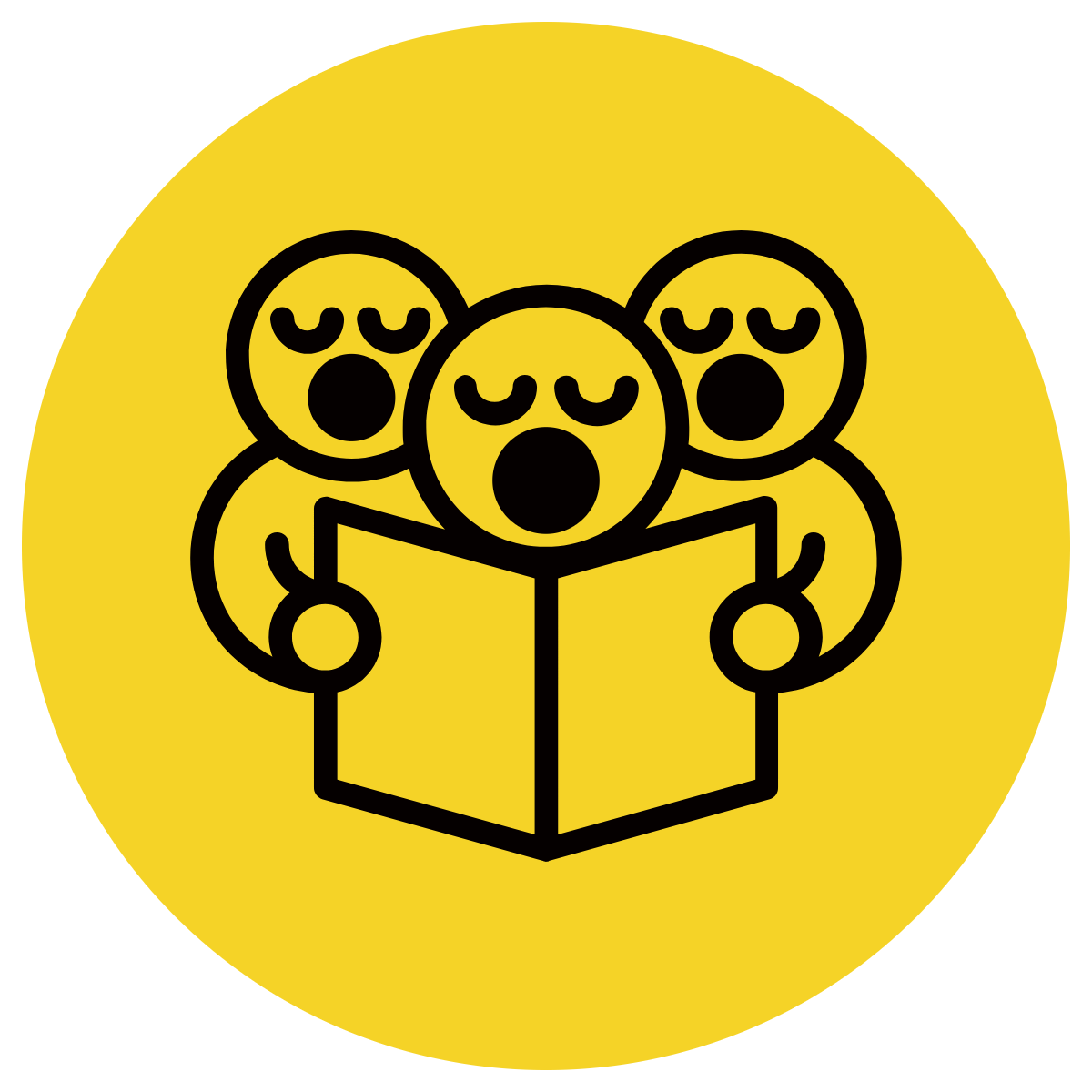 Underline the verb.
Choose and adverb to modify the verb.
Decide where the adverb should go (before or after the verb)
Re-write the sentence with an adverb to modify the verb.
Re-read to check that your sentence makes sense.
CFU:
Can we change the position of the adverb in the sentence?
Harvey rarely forgot his lunch. (frequency)
Harvey forgot his lunch yesterday and today (time).
Harvey forgot his lunch.
The puppy excitedly fetched the ball. (manner) 
The puppy fetched the ball happily. (manner)
The puppy  fetched the ball.
The spaceship’s jets fired periodically. (frequency)
The spaceship’s jets violently fired (manner).
The spaceship’s jets fired.
Skill development: I do
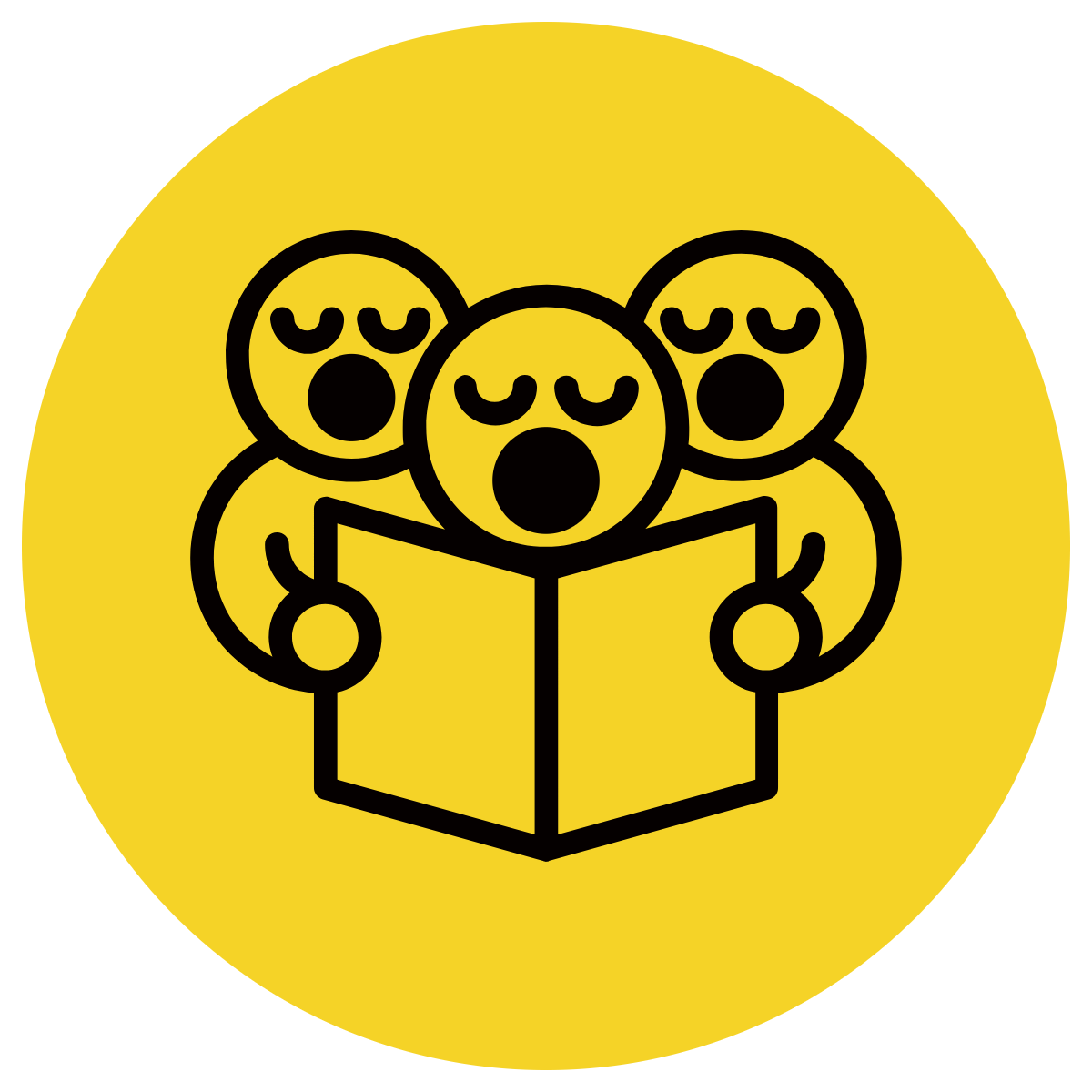 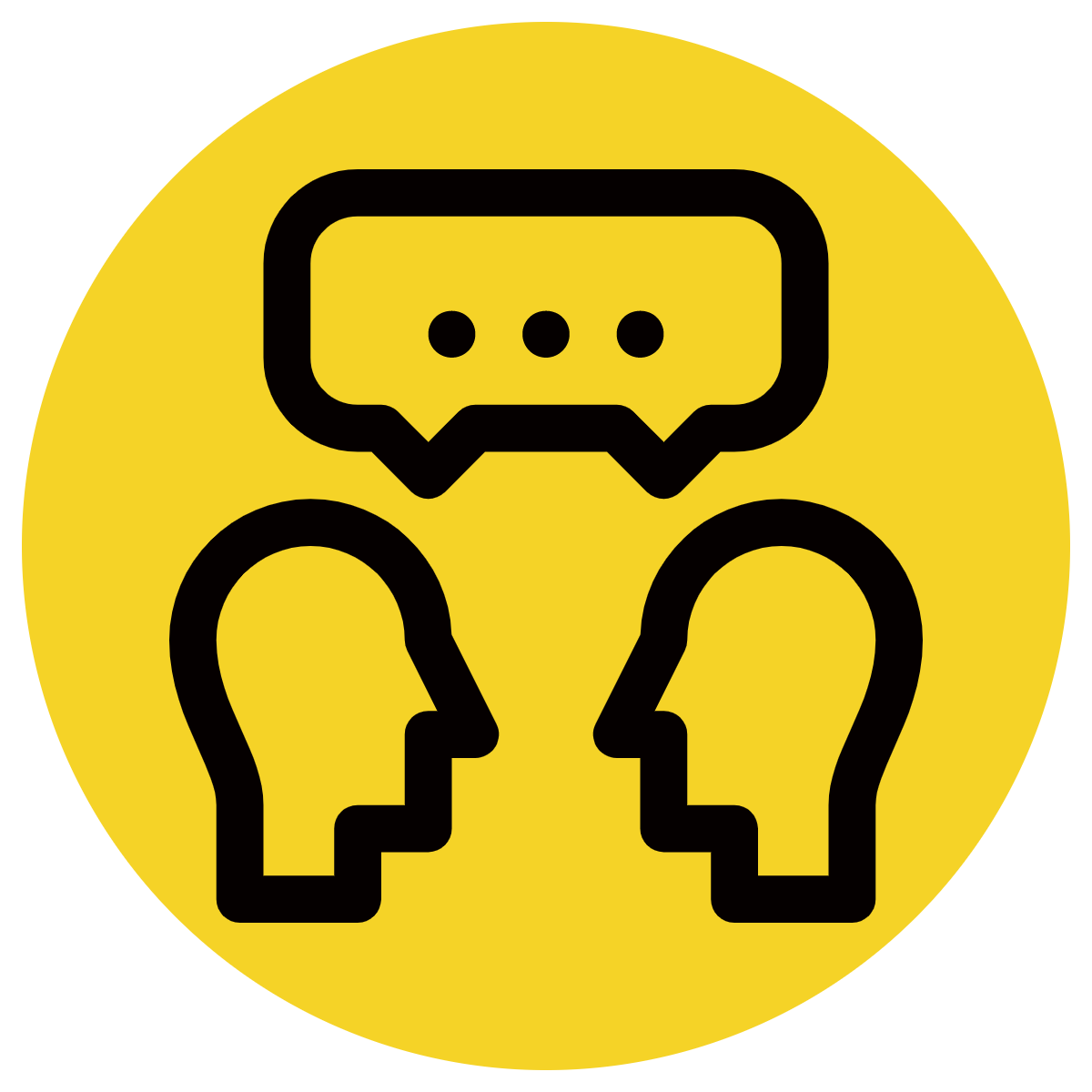 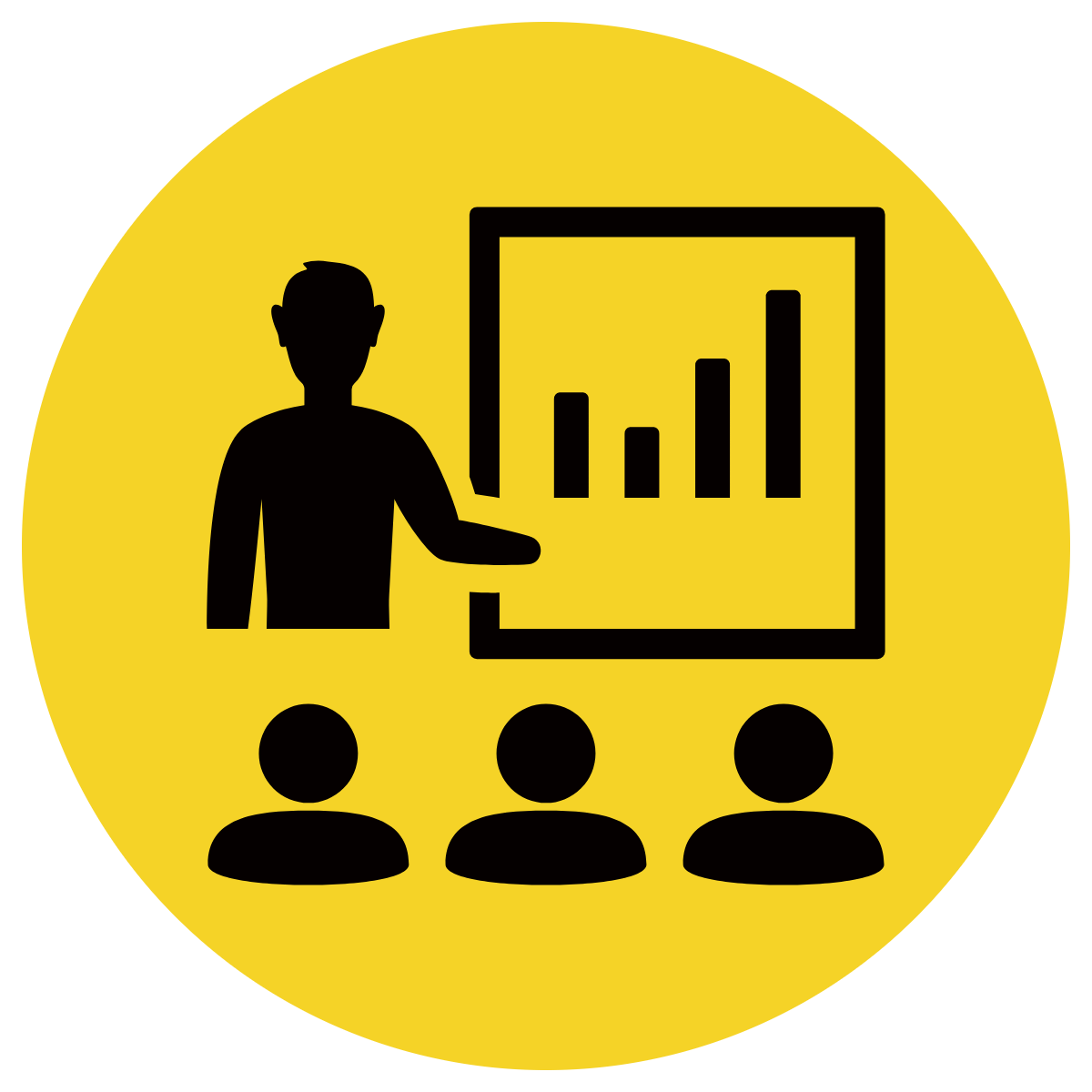 Underline the verb.
Choose and adverb to modify the verb.
Decide where the adverb should go (before or after the verb)
Re-write the sentence with an adverb to modify the verb.
Re-read to check that your sentence makes sense.
CFU:
Where could I place the adverb?
Is there two possibly places?
REMEMBERAdverbs can be used to describe:
HOW (manner)
WHEN (time)
HOW OFTEN(frequency)
WHERE (place)
...an action happens
Father is sleeping.
(manner)
quietly
Skill development: we do
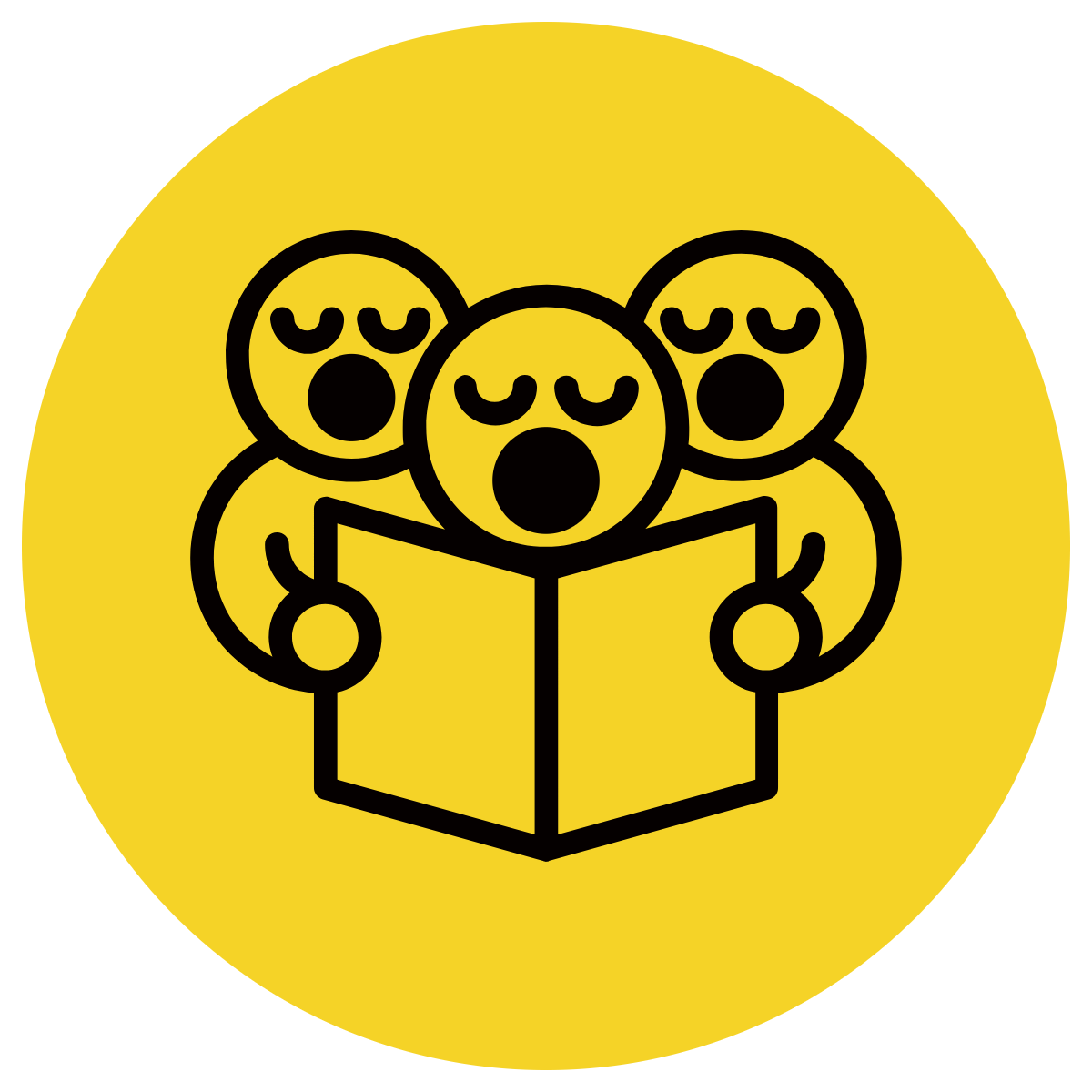 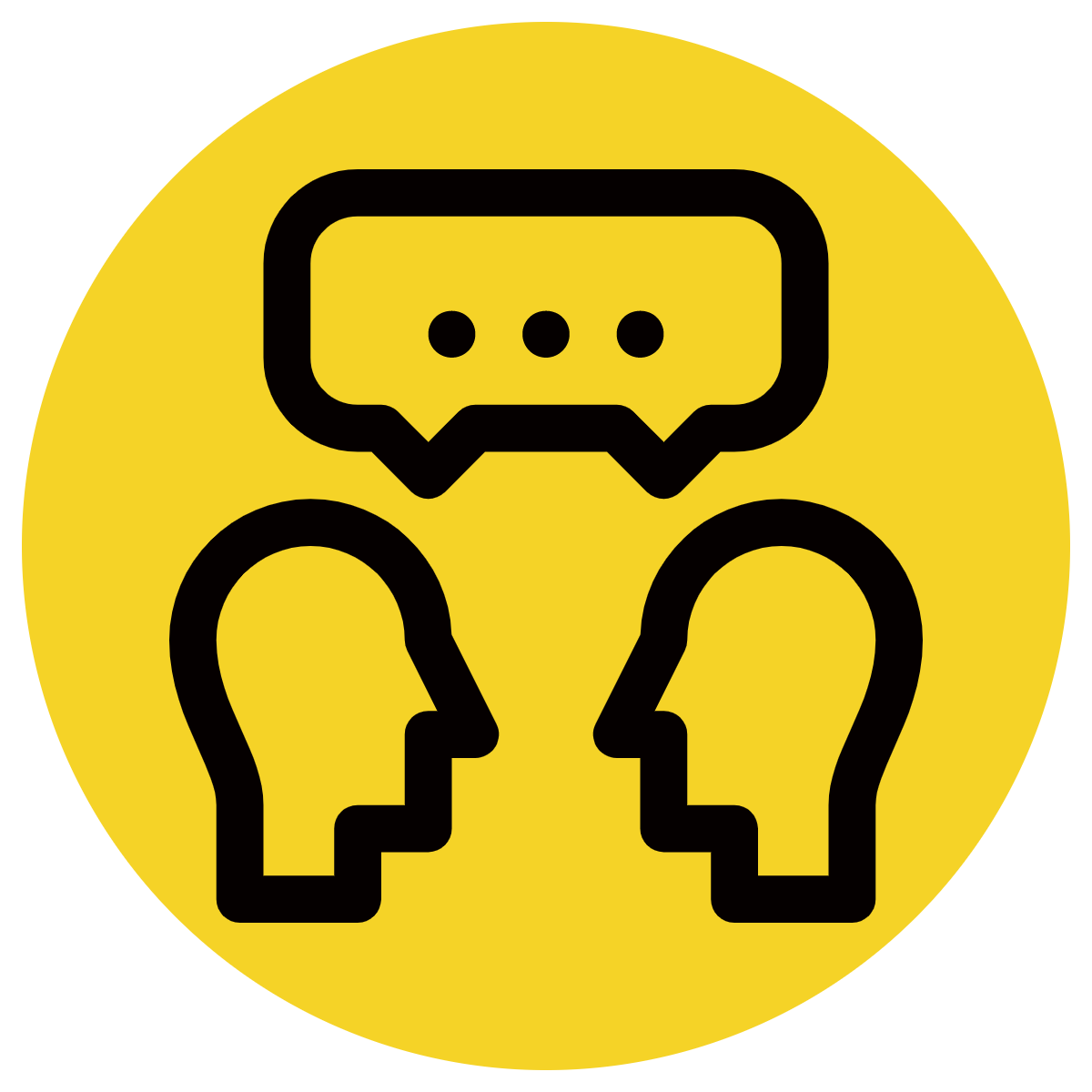 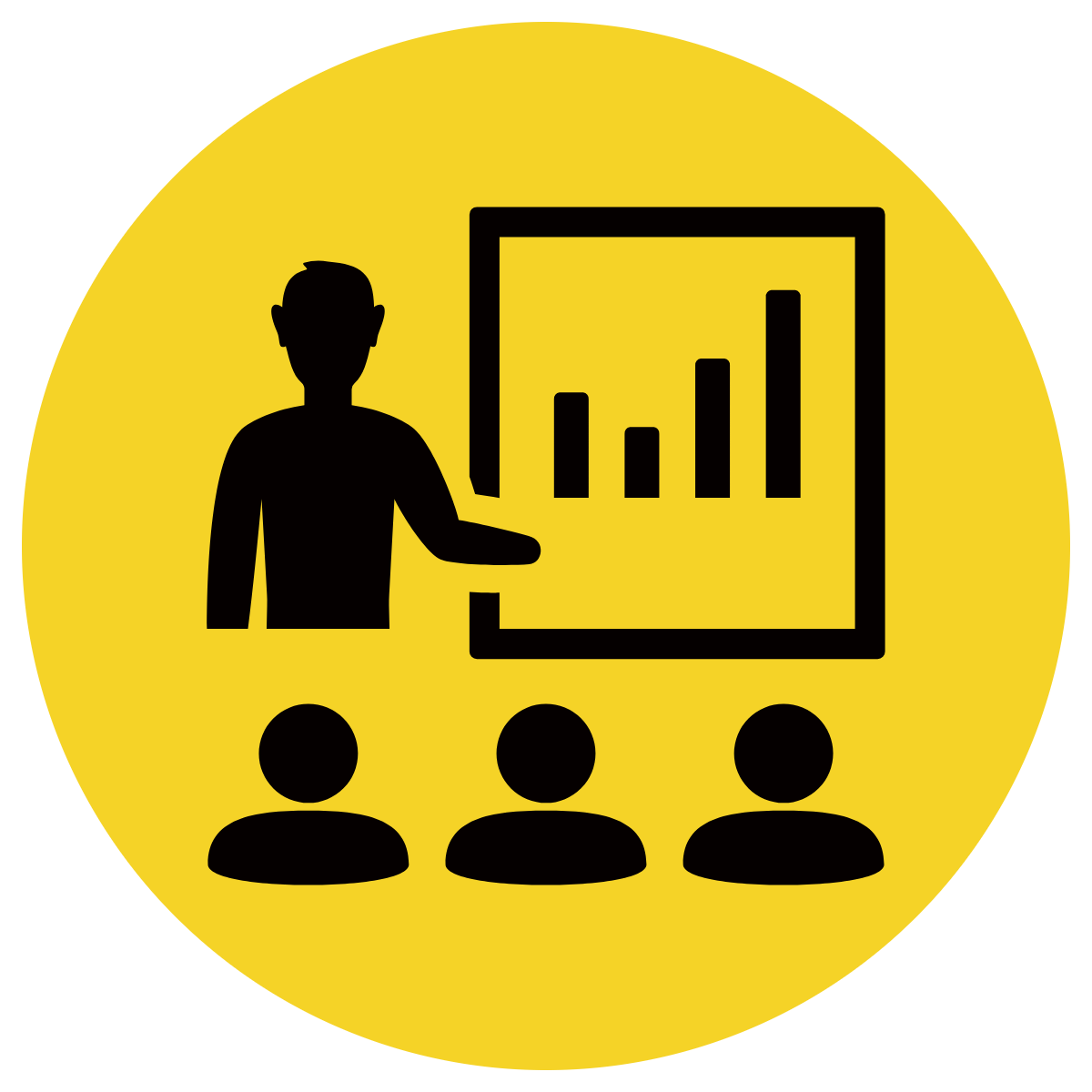 Underline the verb.
Choose and adverb to modify the verb.
Decide where the adverb should go (before or after the verb)
Re-write the sentence with an adverb to modify the verb.
Re-read to check that your sentence makes sense.
CFU:
What is a different adverb of time that could be used instead?
Why do we need to change the ‘T’ to a lowercase ‘t’ in this expanded sentence?
REMEMBERAdverbs can be used to describe:
HOW (manner)
WHEN (time)
HOW OFTEN(frequency)
WHERE (place)
...an action happens
t
T
he children played in the street .
In the morning,
(time)
Skill development: You do
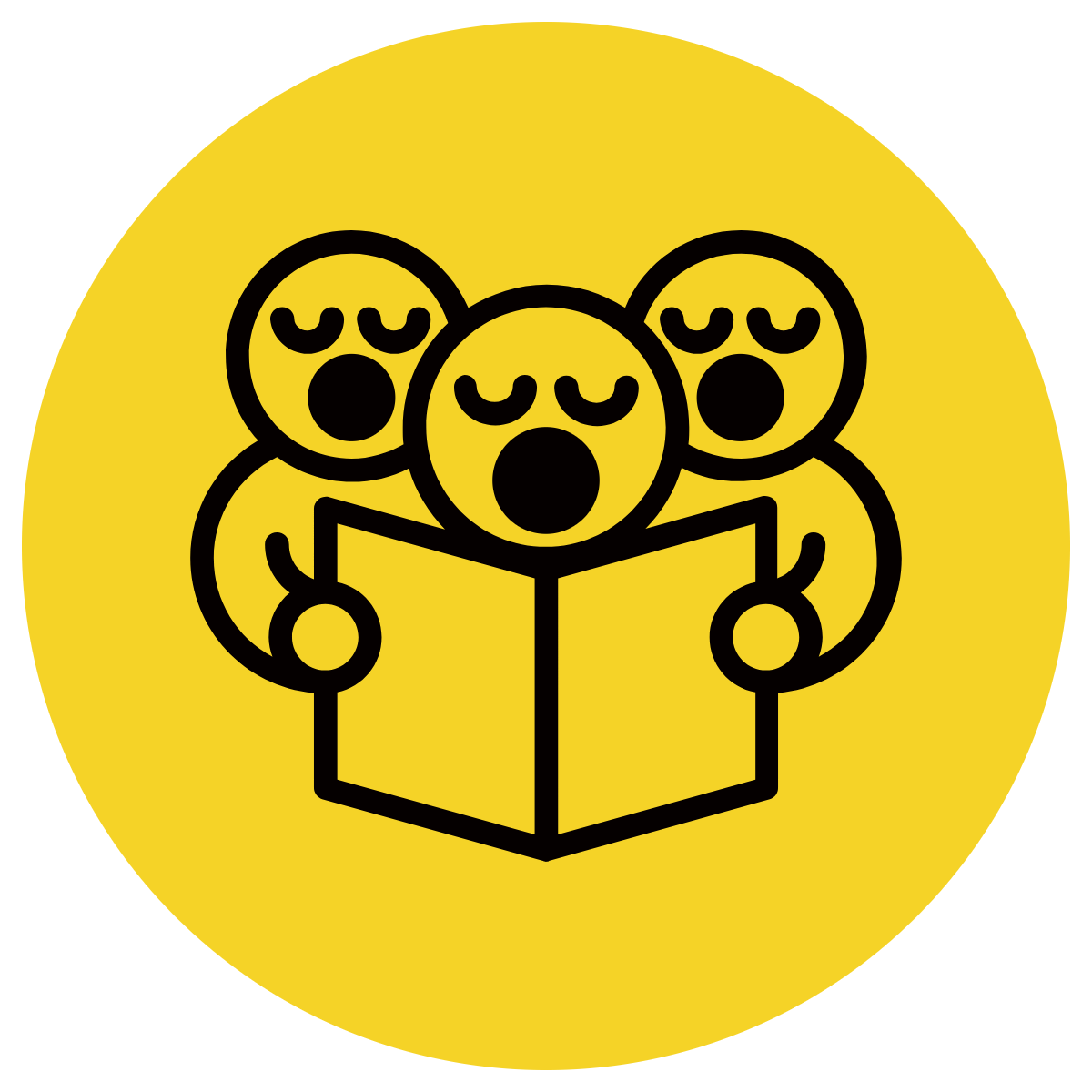 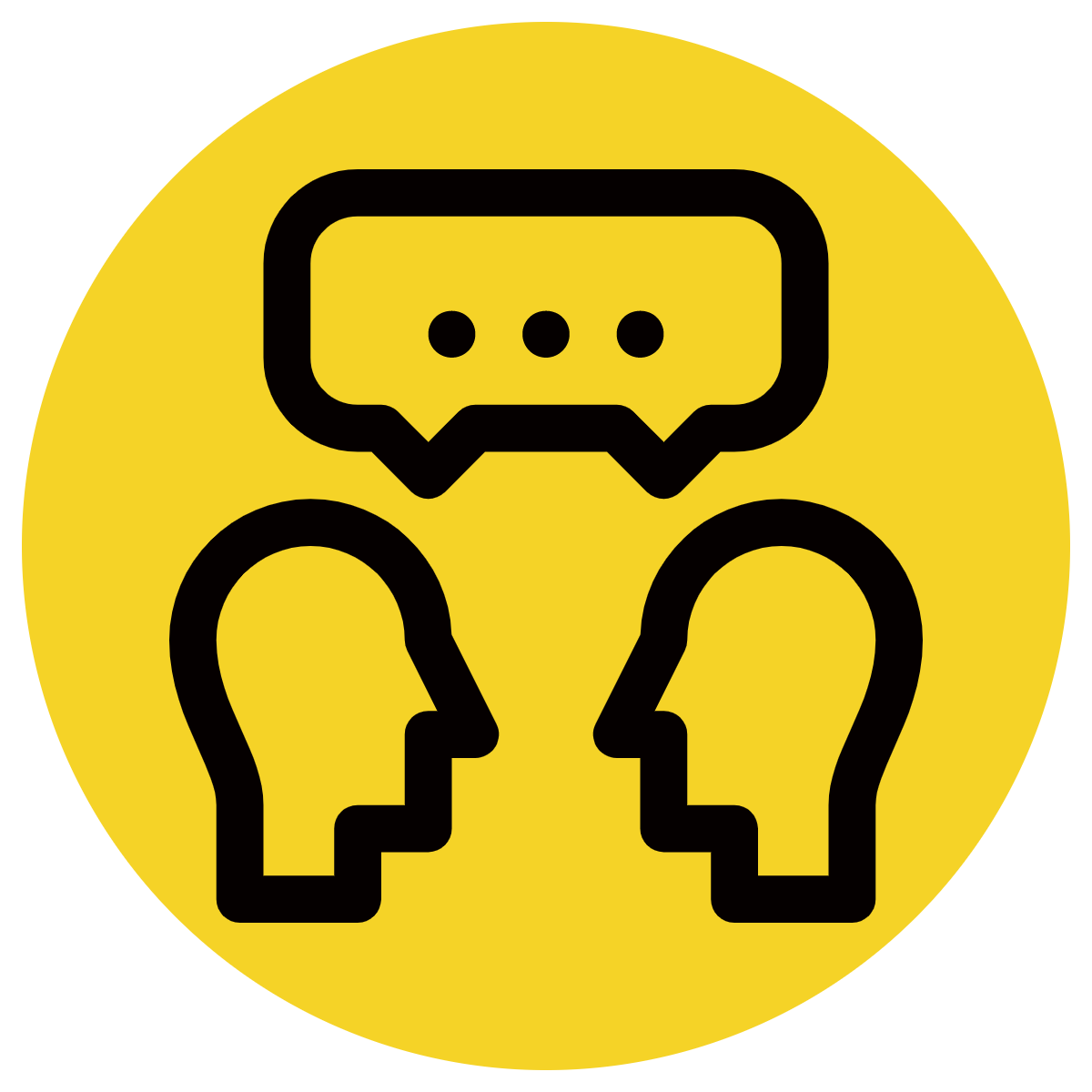 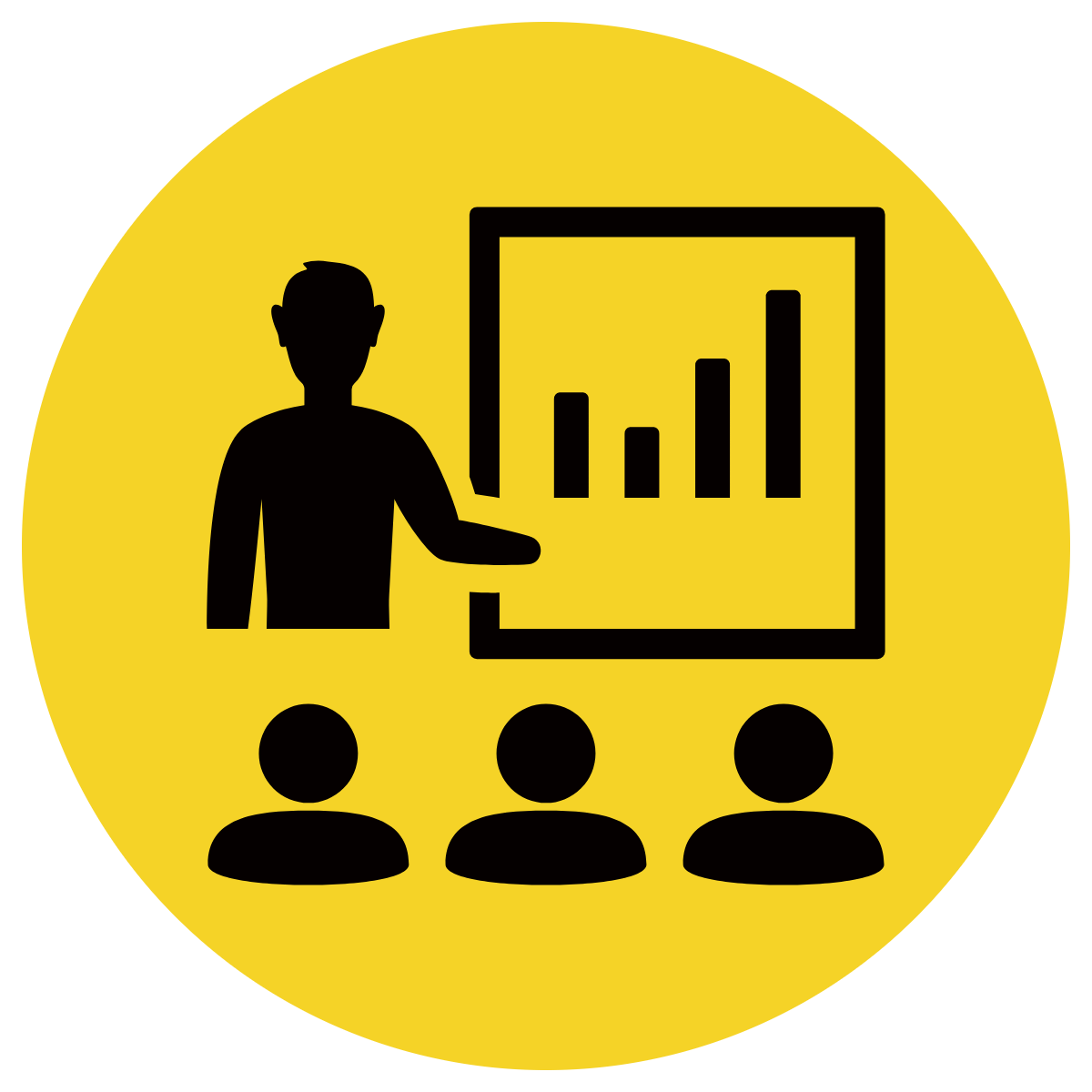 Underline the verb.
Choose and adverb to modify the verb.
Decide where the adverb should go (before or after the verb)
Re-write the sentence with an adverb to modify the verb.
Re-read to check that your sentence makes sense.
CFU:
Where could I place the adverb?
Is there two possibly places?
REMEMBERAdverbs can be used to describe:
HOW (manner)
WHEN (time)
HOW OFTEN(frequency)
WHERE (place)
...an action happens
I spoke to my friend
.
often
.
Skill development: You do
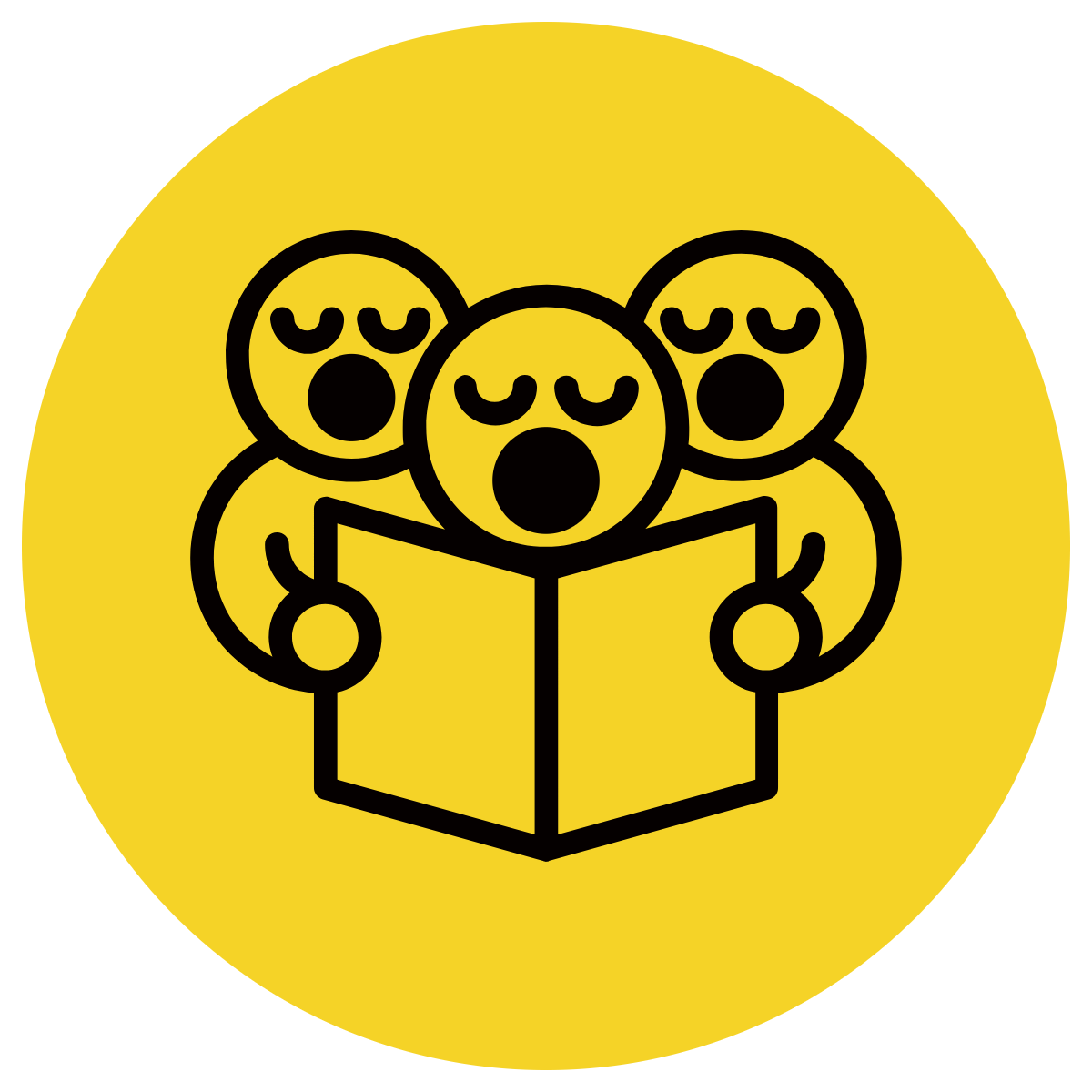 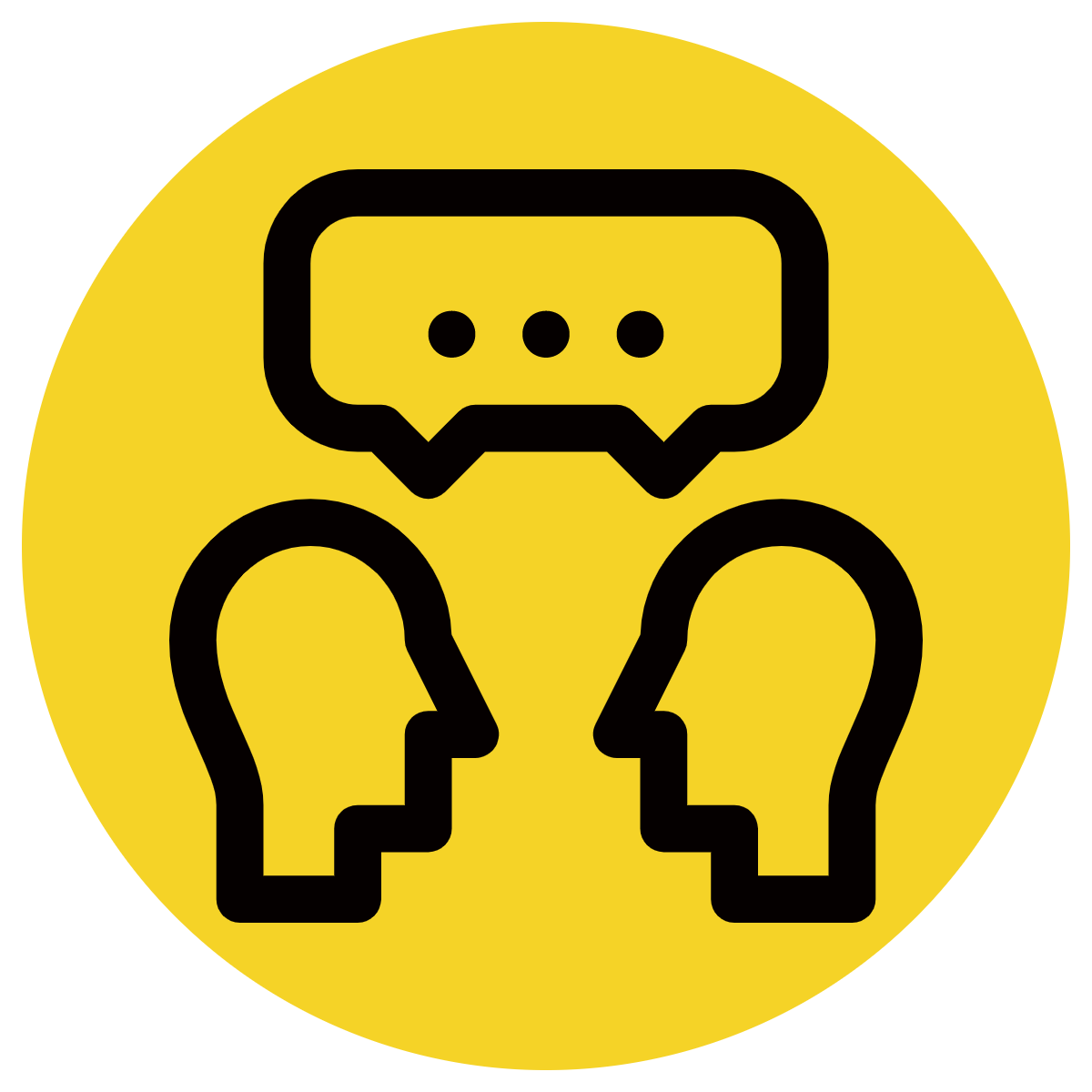 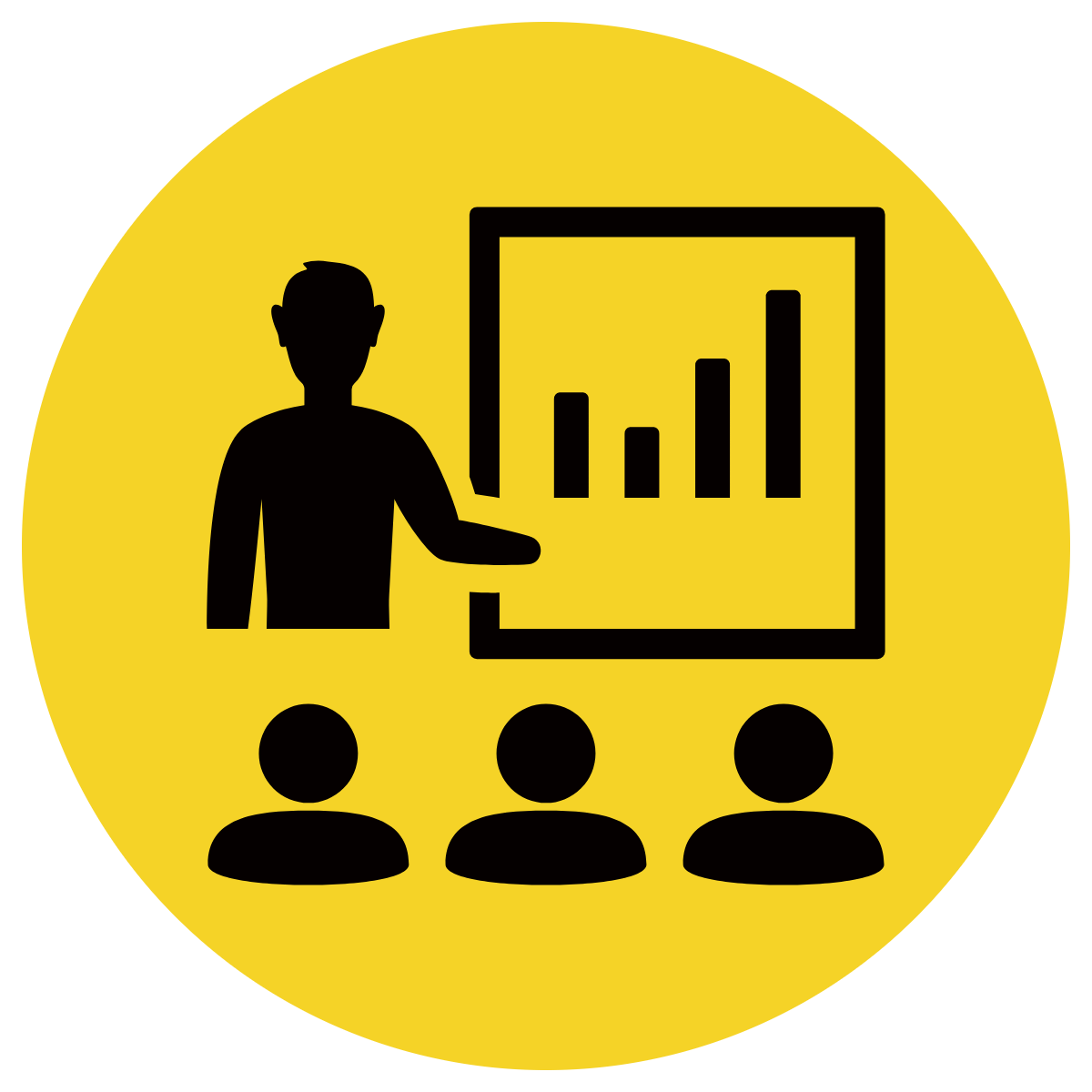 Underline the verb.
Choose and adverb to modify the verb.
Decide where the adverb should go (before or after the verb)
Re-write the sentence with an adverb to modify the verb.
Re-read to check that your sentence makes sense.
CFU:
Where would you insert the adverb ‘abroad’?
REMEMBERAdverbs can be used to describe:
HOW (manner)
WHEN (time)
HOW OFTEN(frequency)
WHERE (place)
...an action happens
He flew for work.
abroad (place)
Skill development: I do
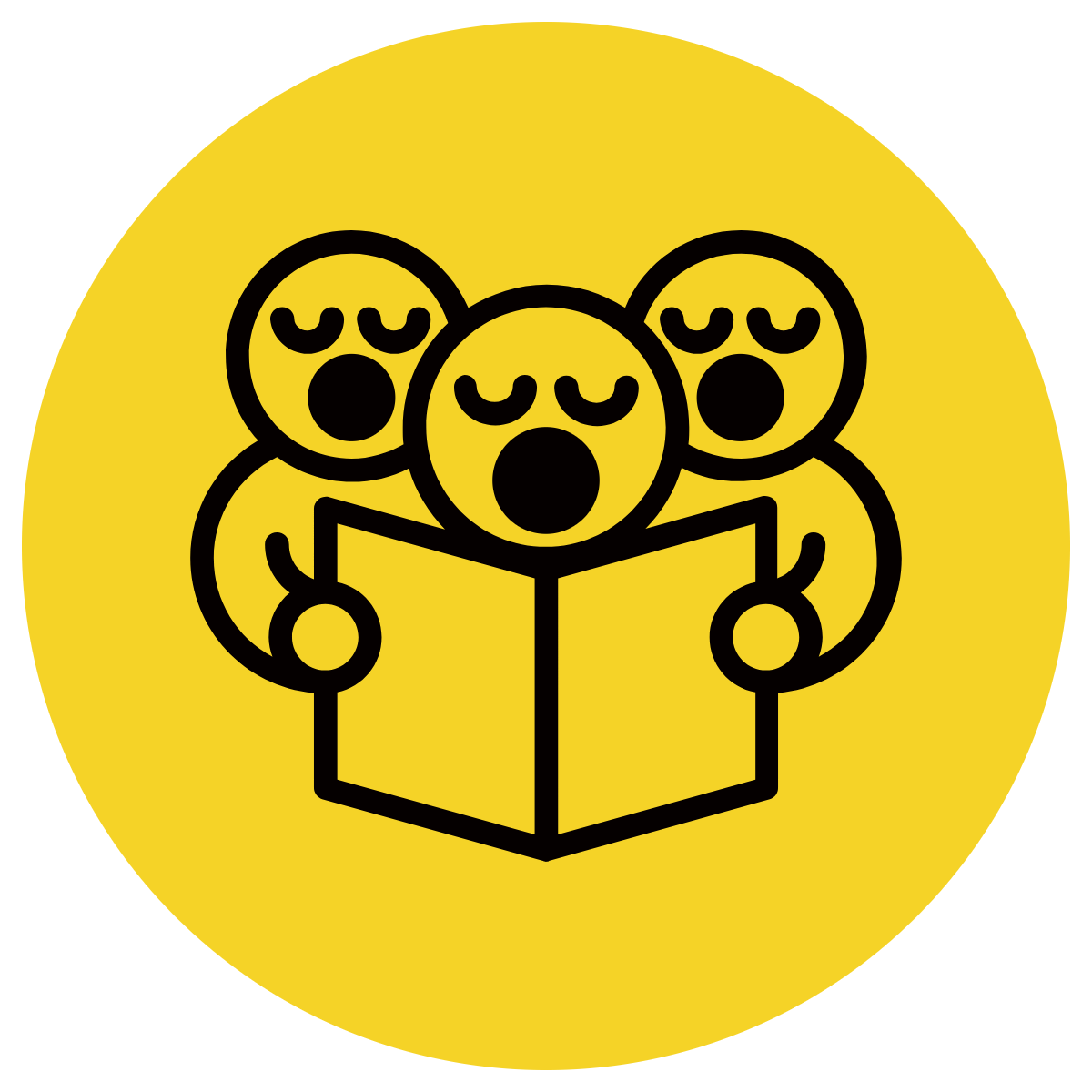 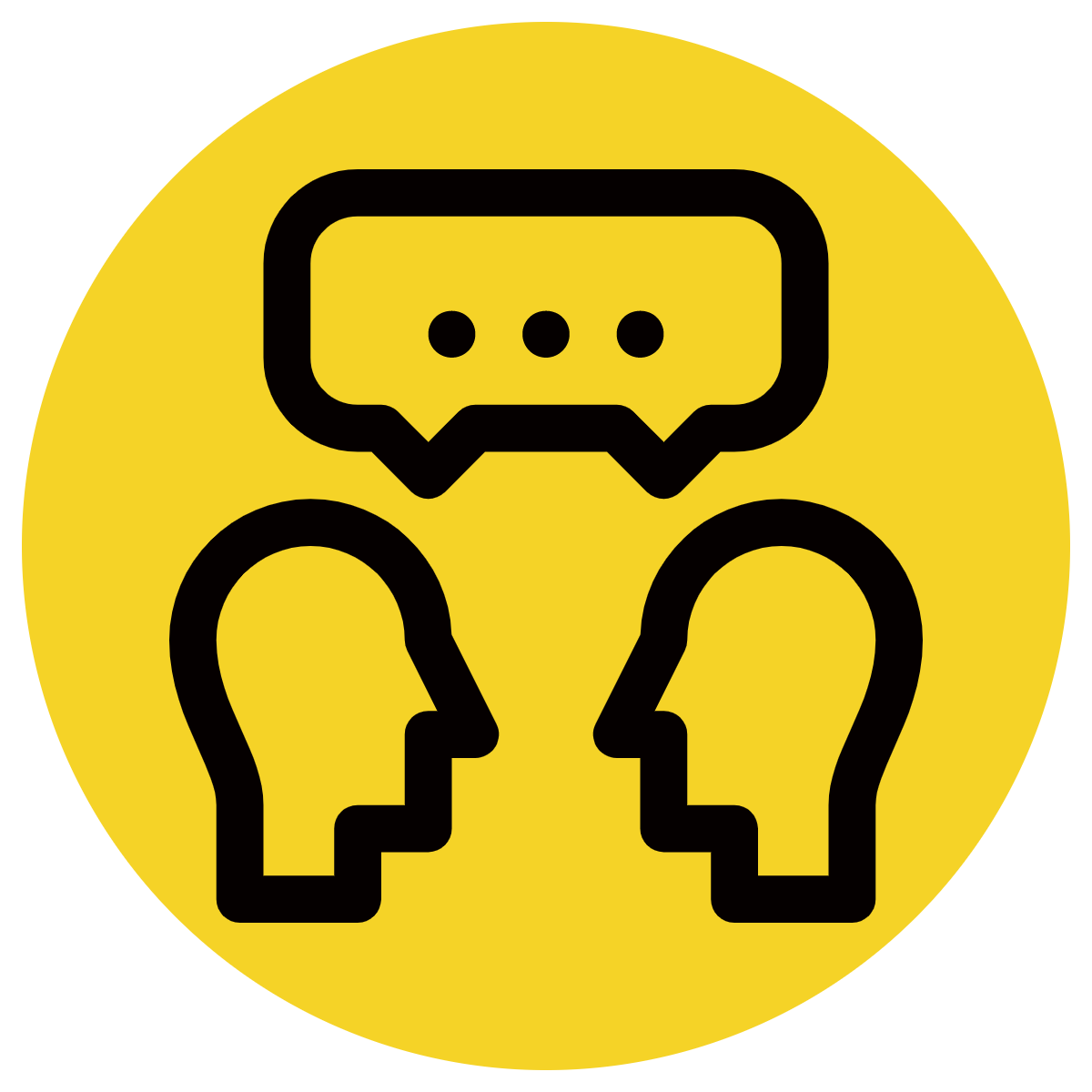 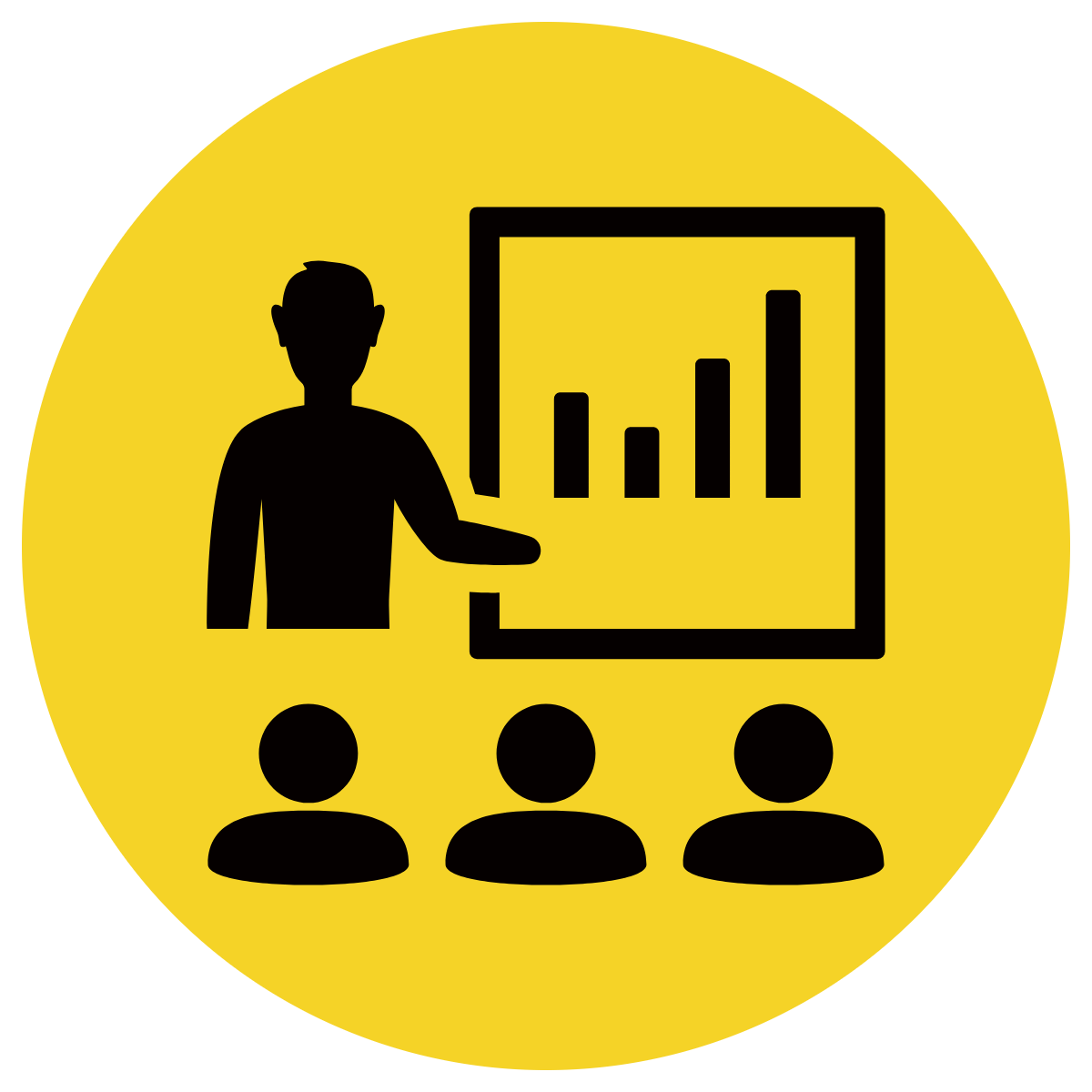 Decide where the adverb should go (before or after the verb)
Re-write the sentence with an adverb to modify the verb.
Re-read to check that your sentence makes sense.
CFU:
How does adding many adverbs make our sentences more interesting for the reader?
Sometimes, we can add multiple adverbs to a sentence, to enhance our writing.
He ran.
steadily
REMEMBERAdverbs can be used to describe:
HOW (manner)
WHEN (time)
HOW OFTEN(frequency)
WHERE (place)
...an action happens
Last week
every morning
Every morning last week, he ran steadily around the lake.
Skill development: We do
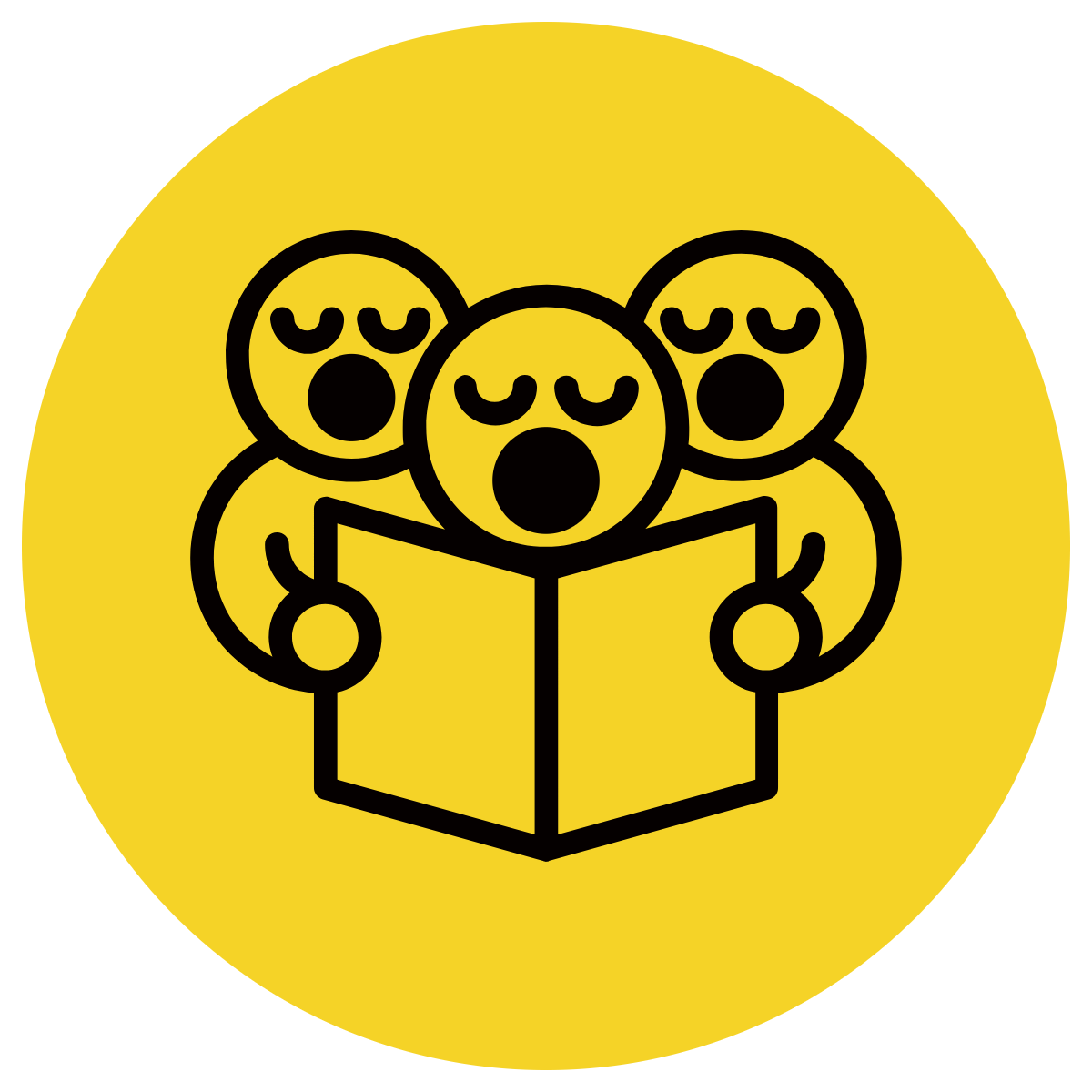 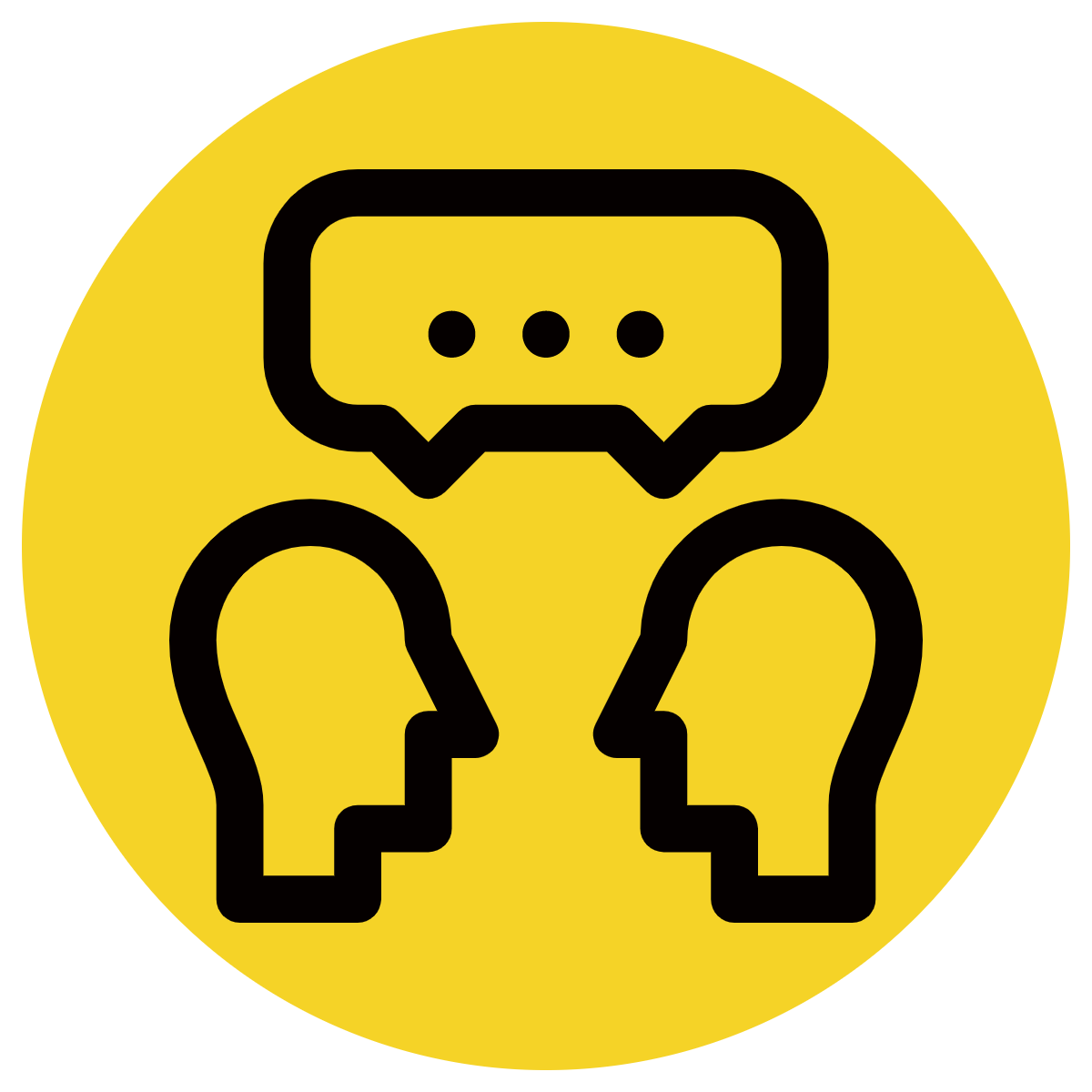 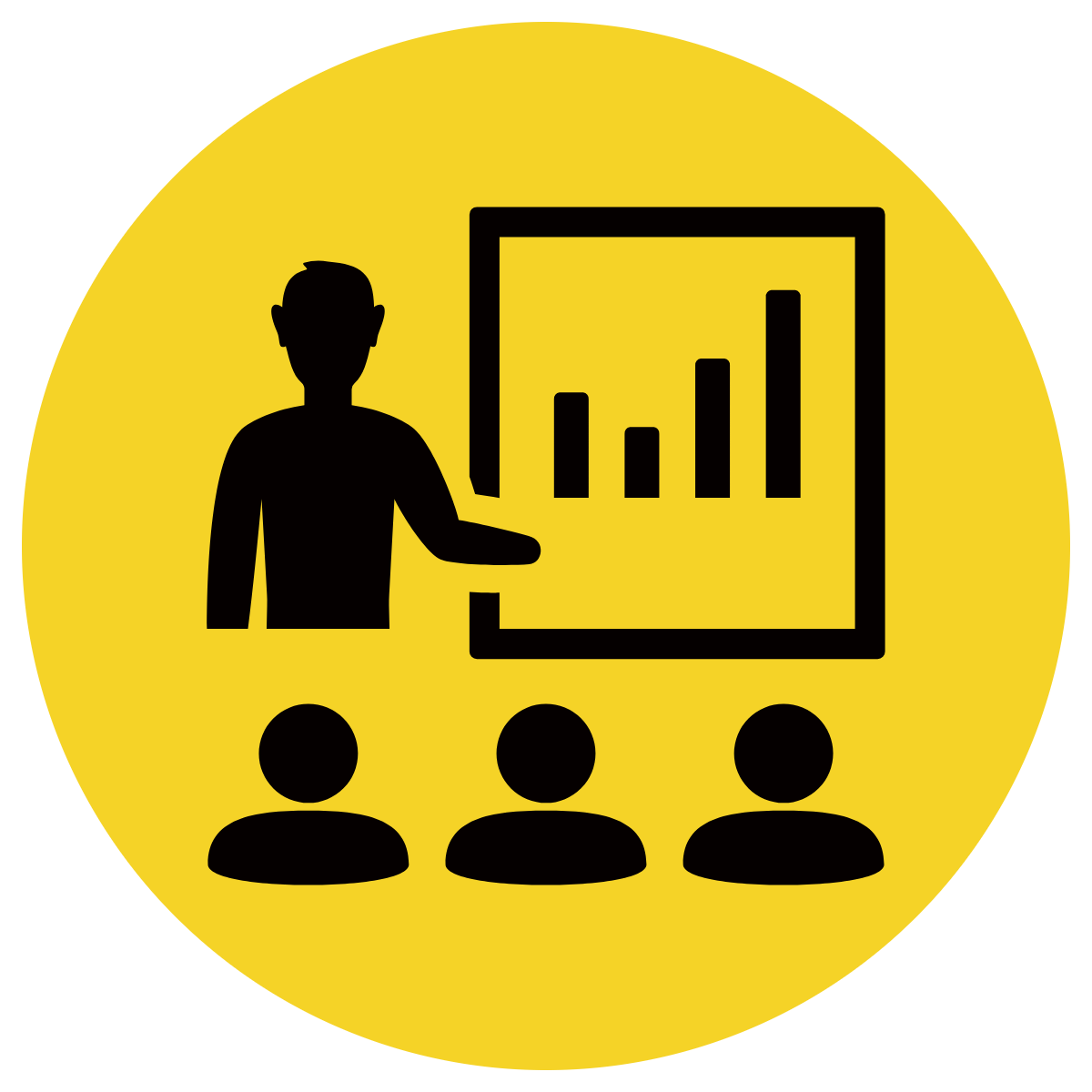 Decide where the adverb should go (before or after the verb)
Re-write the sentence with an adverb to modify the verb.
Re-read to check that your sentence makes sense.
CFU:
Re-write the sentence with a different time adverb.
Peter checks his phone for messages.
excitedly
REMEMBERAdverbs can be used to describe:
HOW (manner)
WHEN (time)
HOW OFTEN(frequency)
WHERE (place)
...an action happens
multiple times a day
Peter excitedly checks his phone for messages multiple times a day.
Skill development: You do
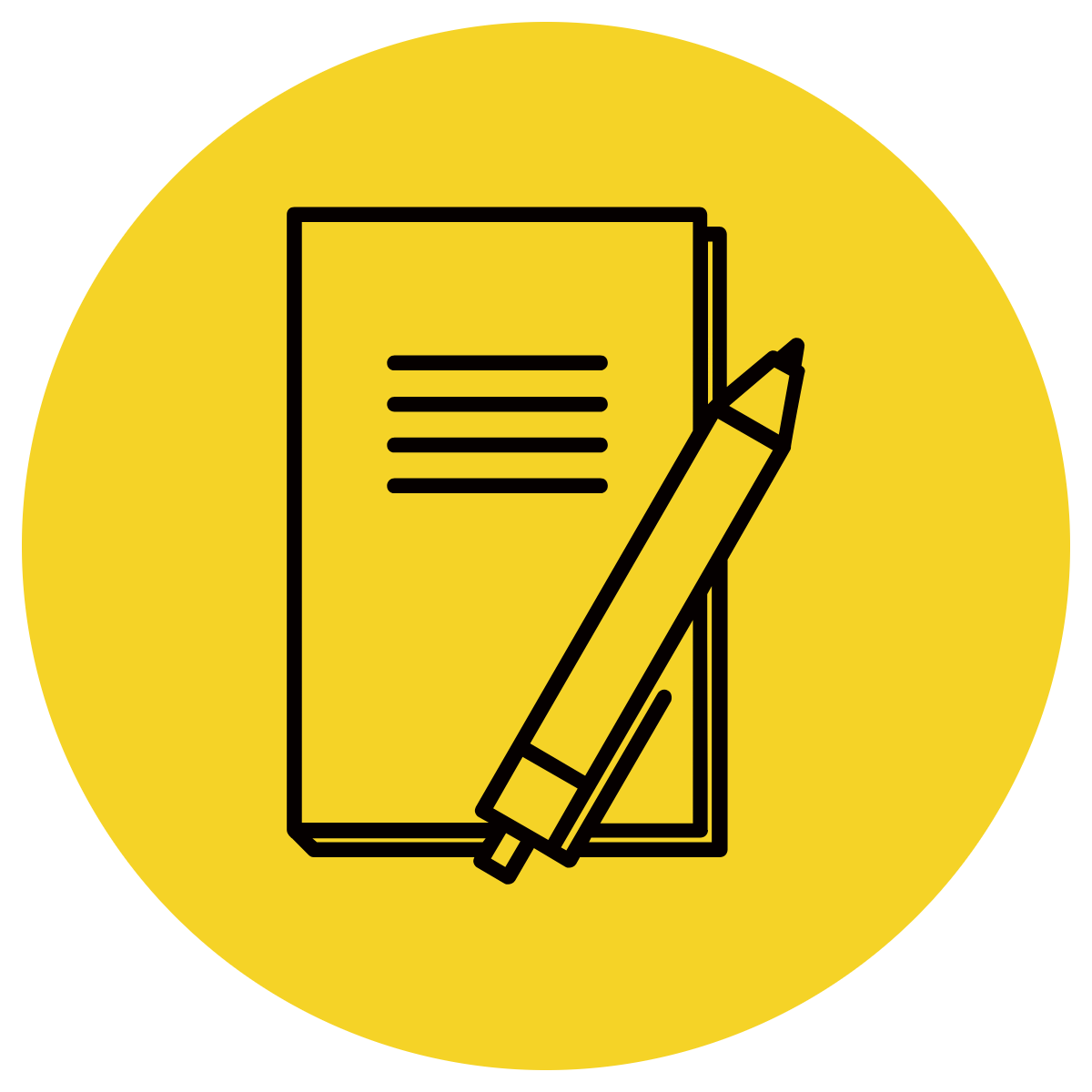 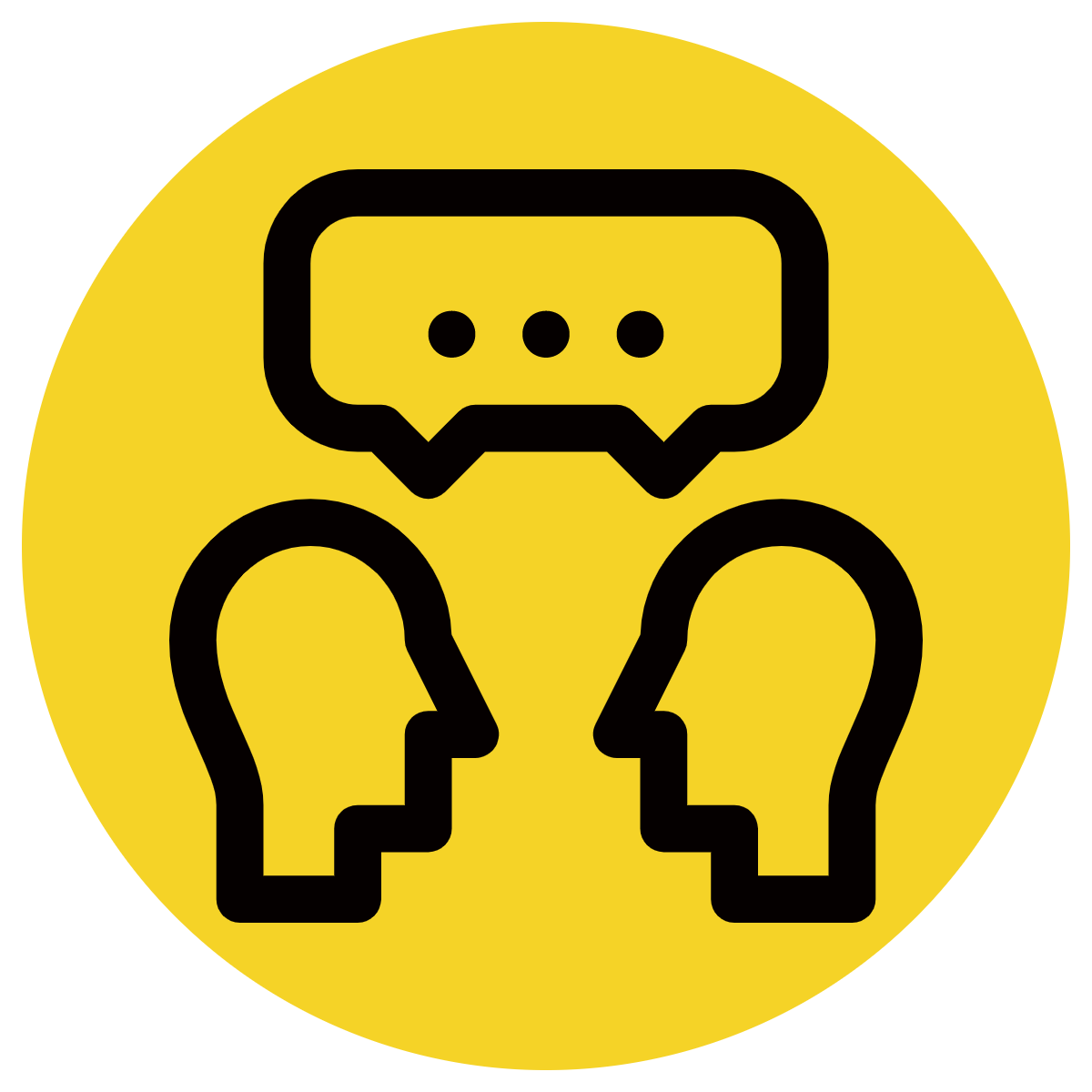 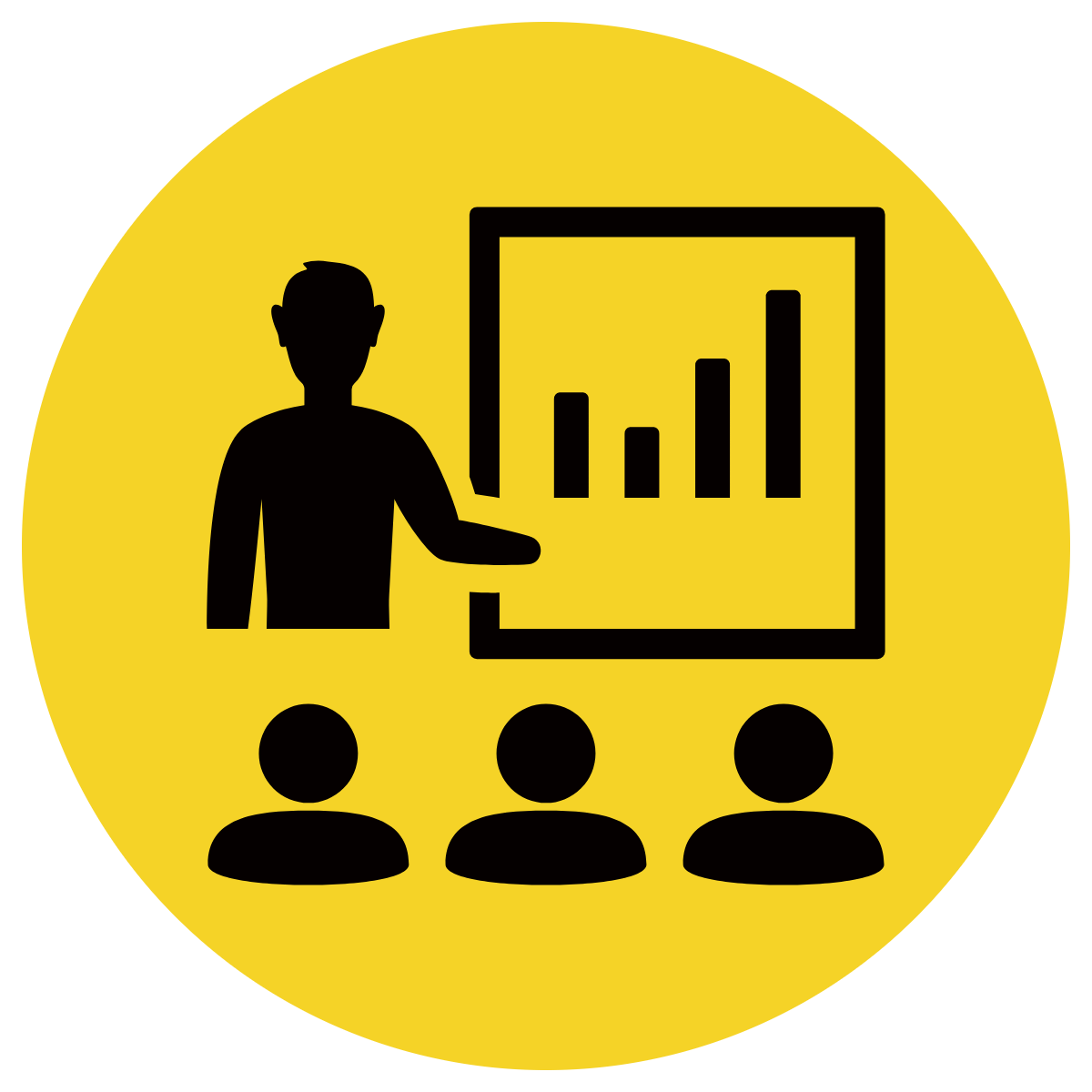 Underline the verb.
Choose and adverb to modify the verb.
Decide where the adverb should go (before or after the verb)
Re-write the sentence with an adverb to modify the verb.
Re-read to check that your sentence makes sense.
CFU:
Share your manner adverb with the group. Does it end in ‘ly’?
Susan eats breakfast on school days.
Scaffolded examples:
(TIME)            Susan      (MANNER) eats breakfast           (FREQUENCY)        .
In the morning, Susan noisily eats breakfast each day.
Provide students with a list of adverbs from Writing Matters (page 293-294 reproducible)
Skill development: You do
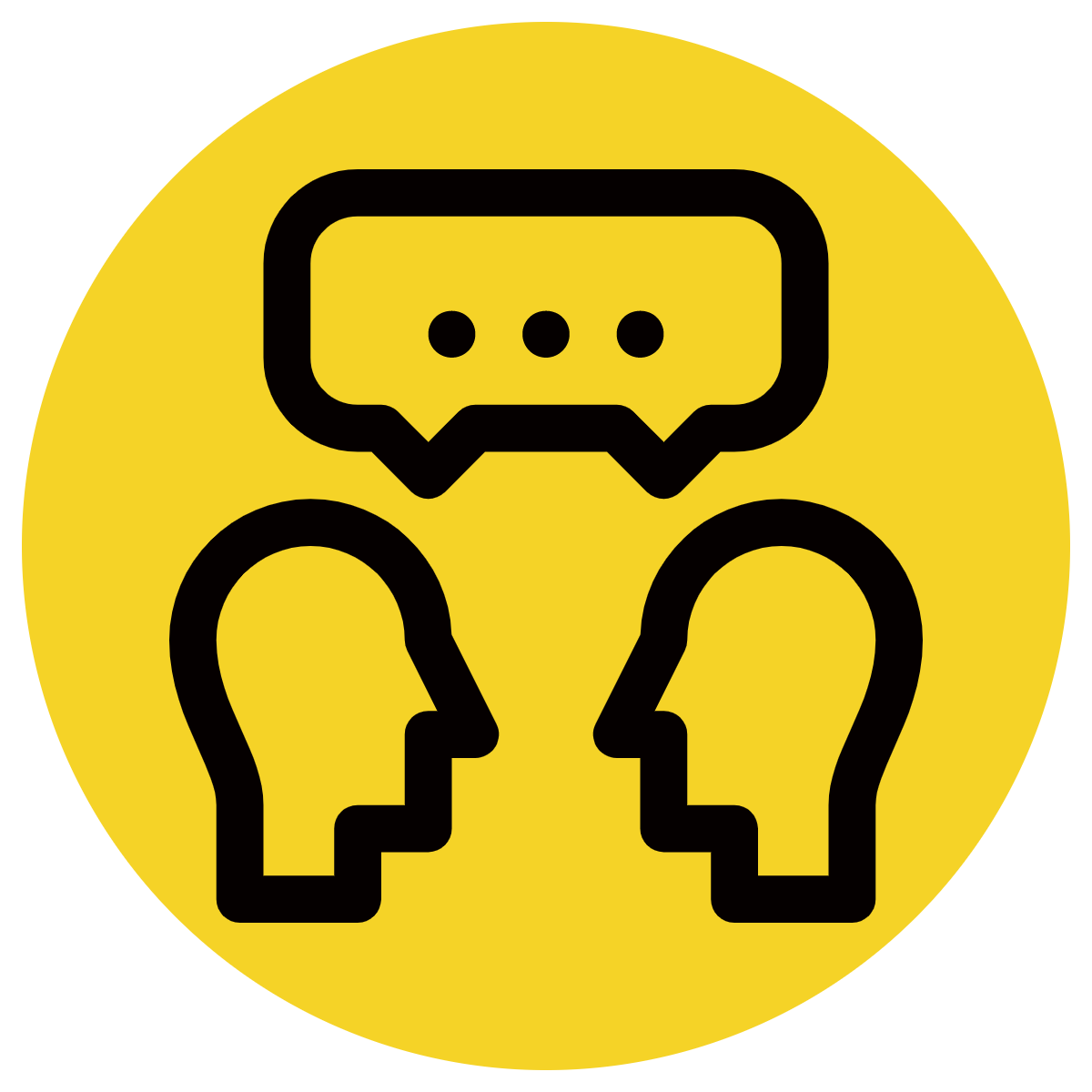 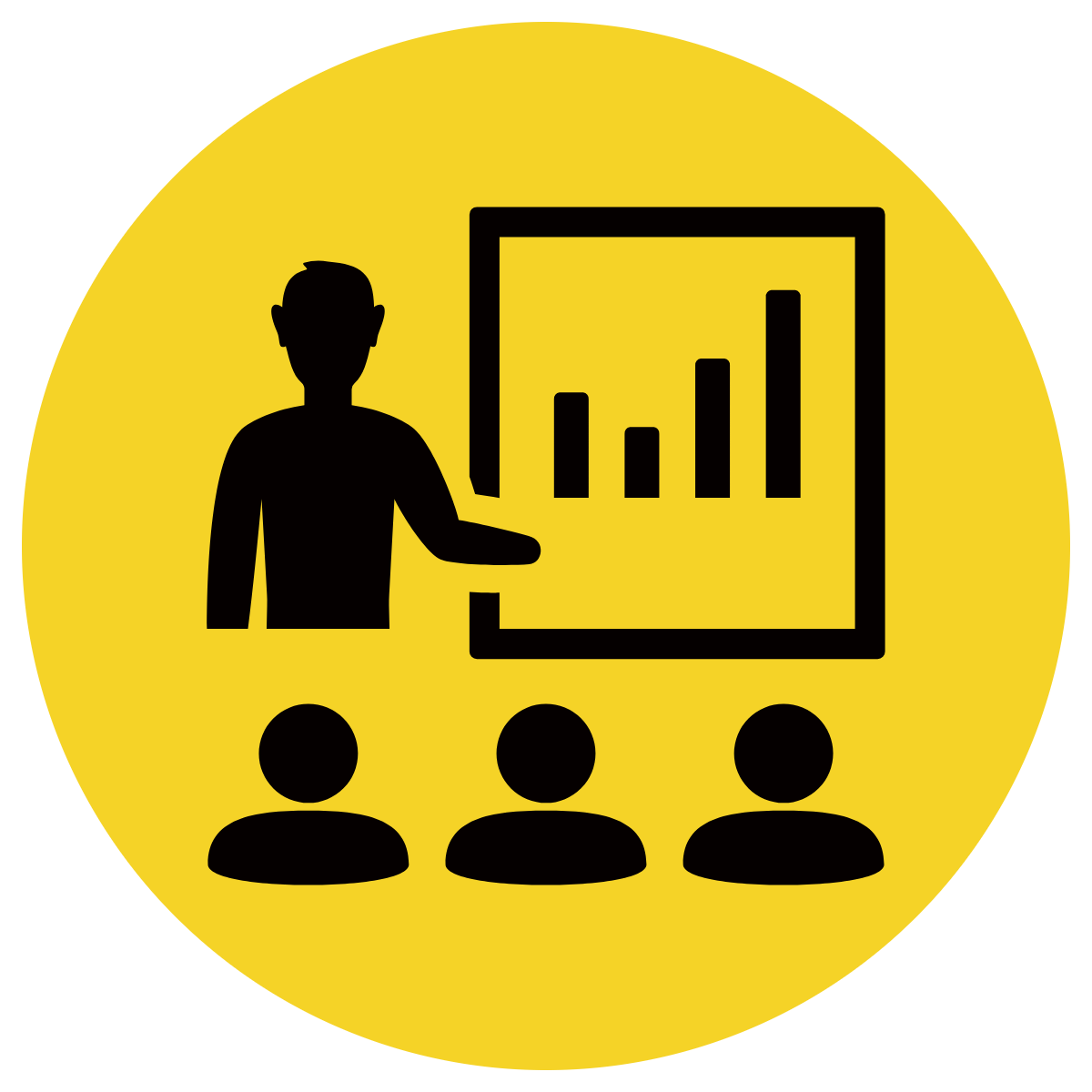 Underline the verb.
Choose and adverb to modify the verb.
Decide where the adverb should go (before or after the verb)
Re-write the sentence with an adverb to modify the verb.
Re-read to check that your sentence makes sense.
CFU:
Which is the easiest adverb to create and why?
I sang my favourite song.
Scaffolded examples:
(TIME)                I       (MANNER)     sang my favourite song          (PLACE)        .
This morning, I loudly sang my favourite song upstairs in my room.
Provide students with a list of adverbs from Writing Matters (page 293-294 reproducible)
Skill development: You do
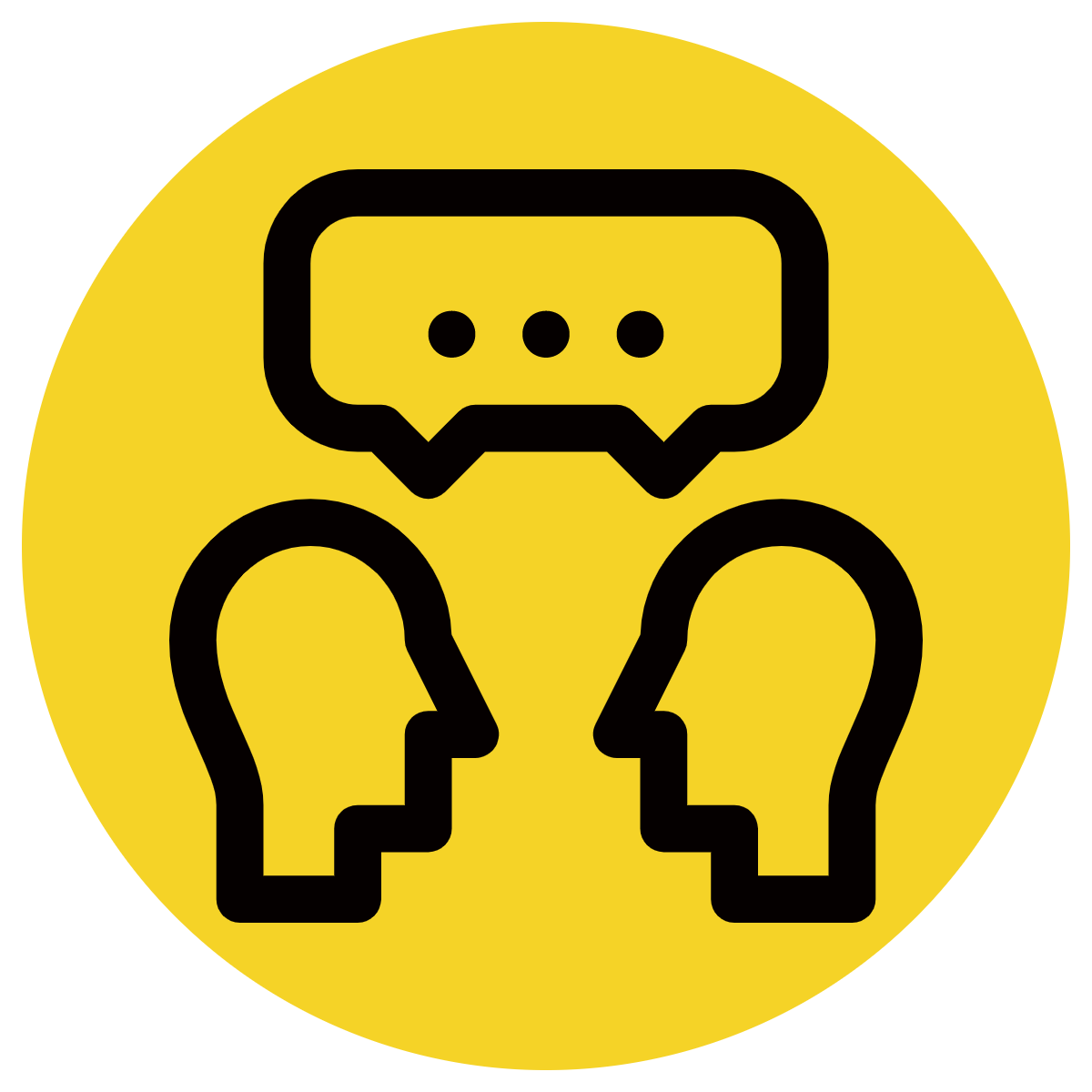 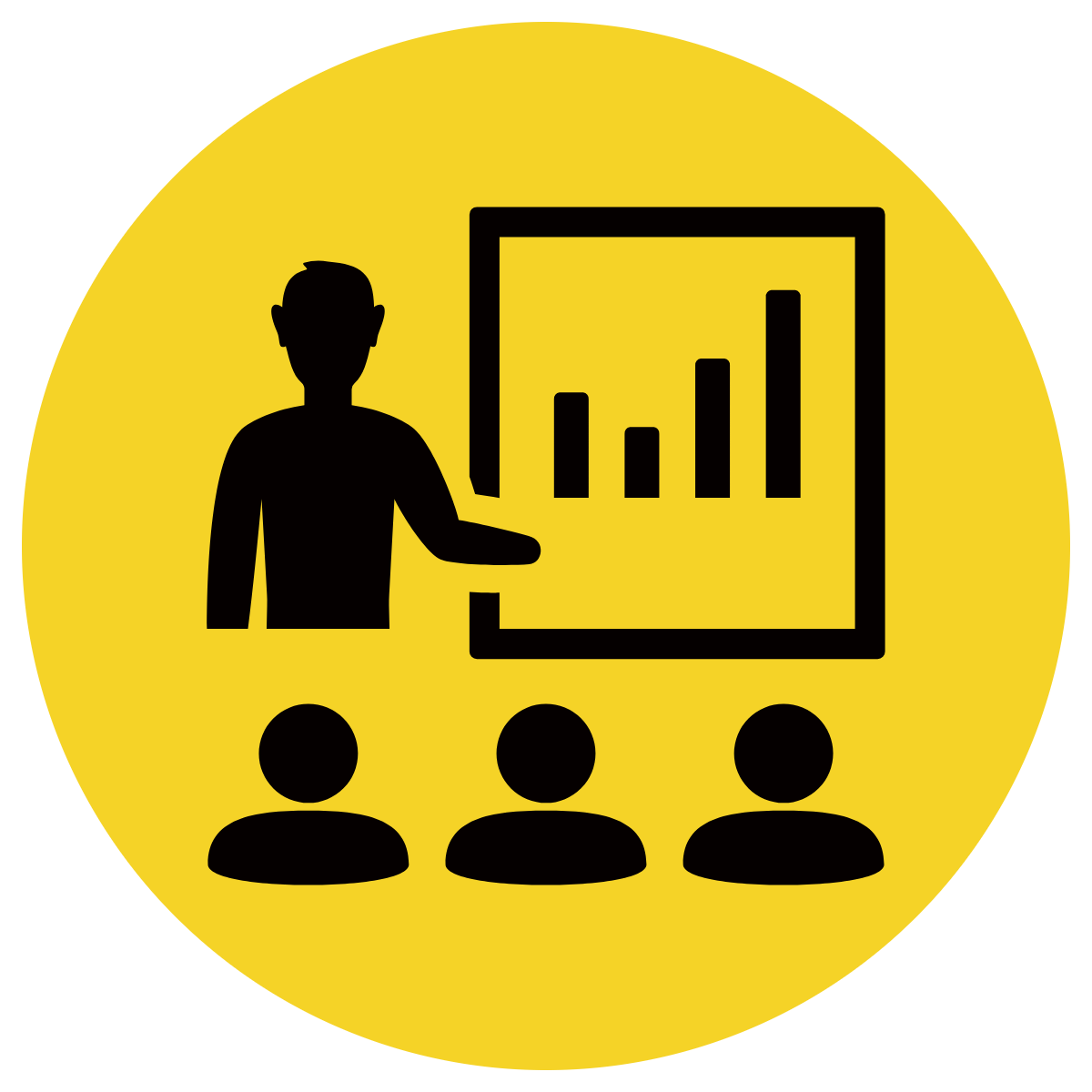 Underline the verb.
Choose and adverb to modify the verb.
Decide where the adverb should go (before or after the verb)
Re-write the sentence with an adverb to modify the verb.
Re-read to check that your sentence makes sense.
CFU:
Which is the verb in the sentence?
The man wore a bright orange shirt.
Scaffolded examples:
(TIME)     The man      (MANNER)    wore a
 bright orange shirt (PLACE)      .
This morning the man extraordinarily wore a bright orange shirt inside.
Provide students with a list of adverbs from Writing Matters (page 293-294 reproducible)
Skill development: You do
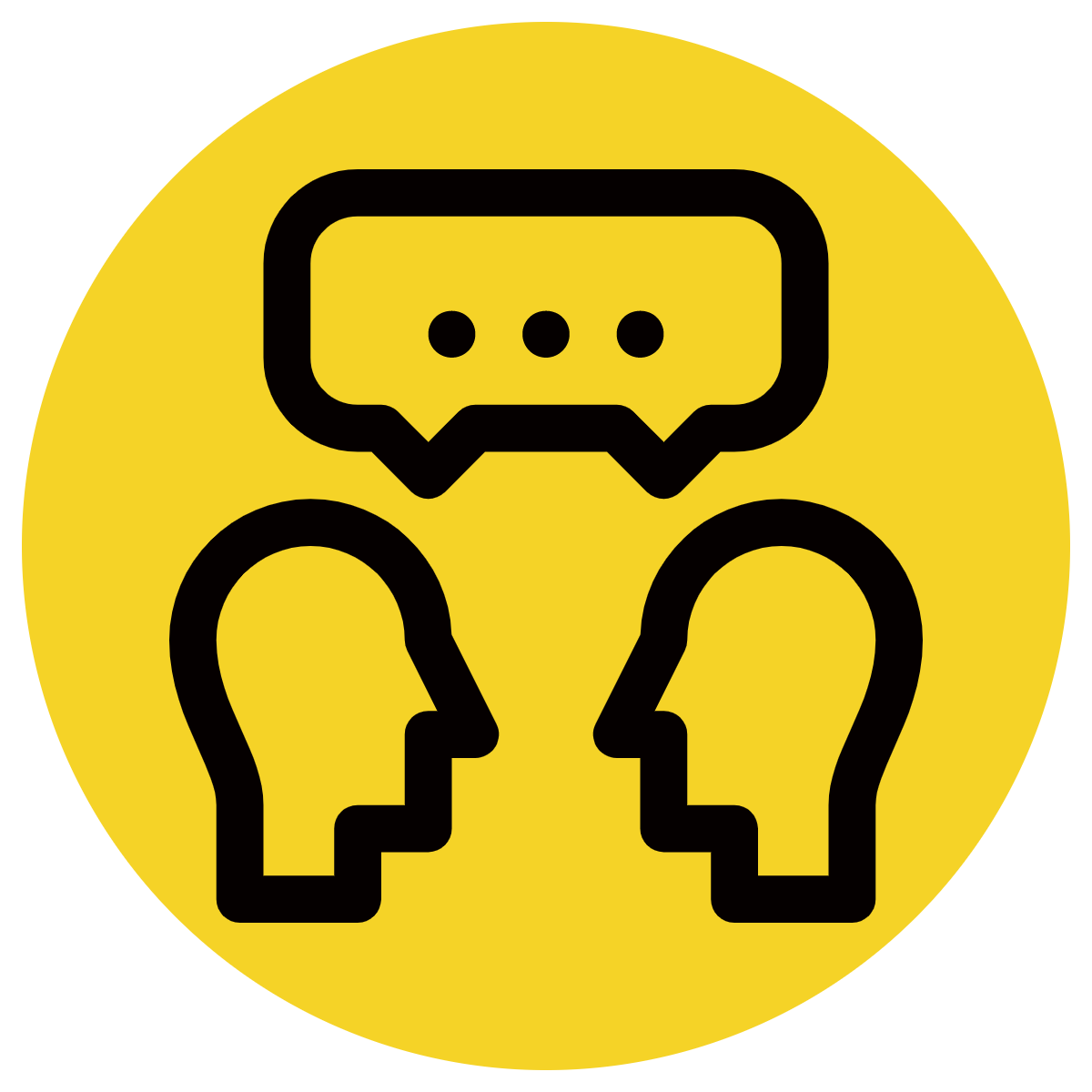 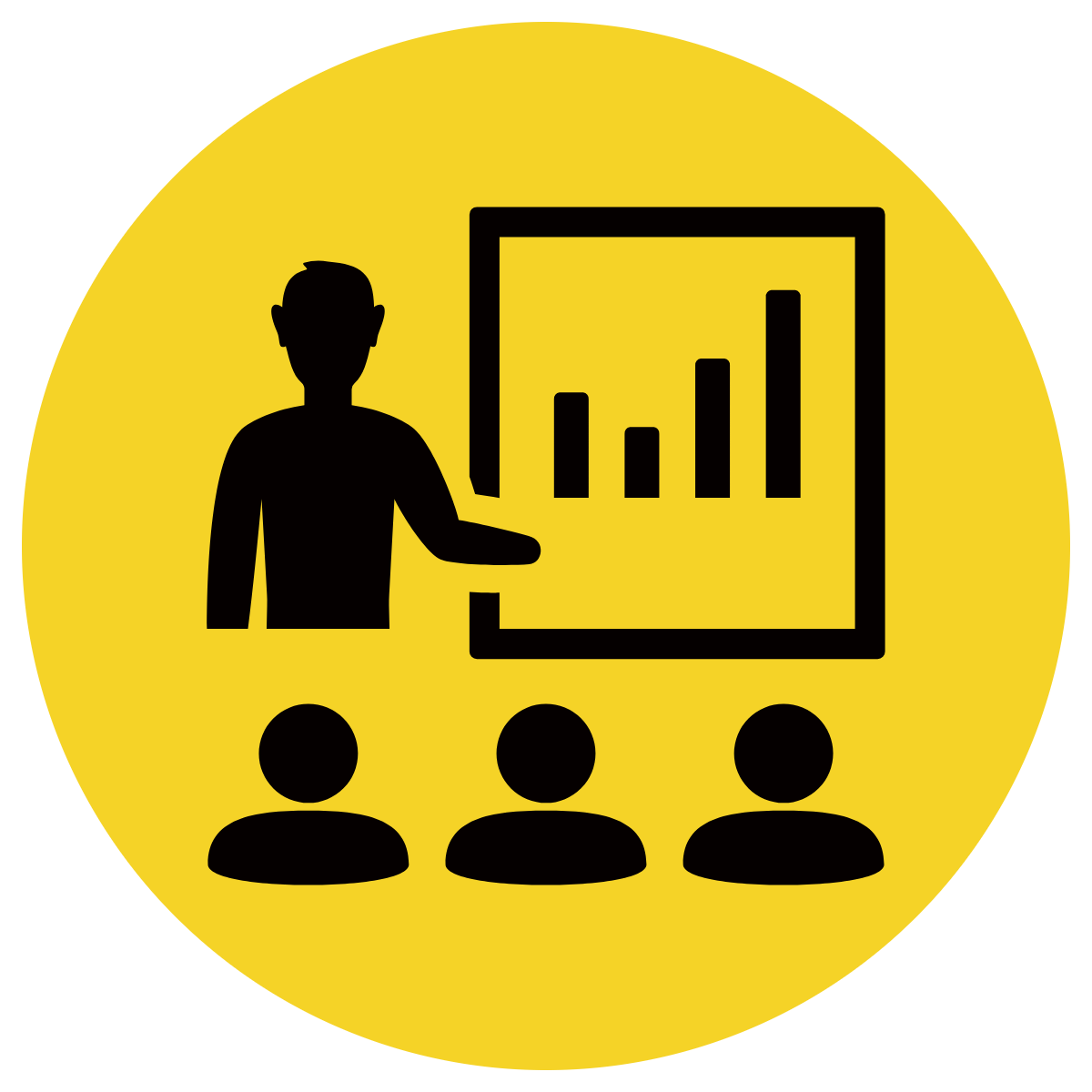 Underline the verb.
Choose and adverb to modify the verb.
Decide where the adverb should go (before or after the verb)
Re-write the sentence with an adverb to modify the verb.
Re-read to check that your sentence makes sense.
CFU:
How do you know WHERE to place an adverb?
The lady in the race stared at her rival.
Examples:
Ruthlessly, she stared at her rival before the race.
Provide students with a list of adverbs from Writing Matters (page 293-294 reproducible)
Skill development: You do
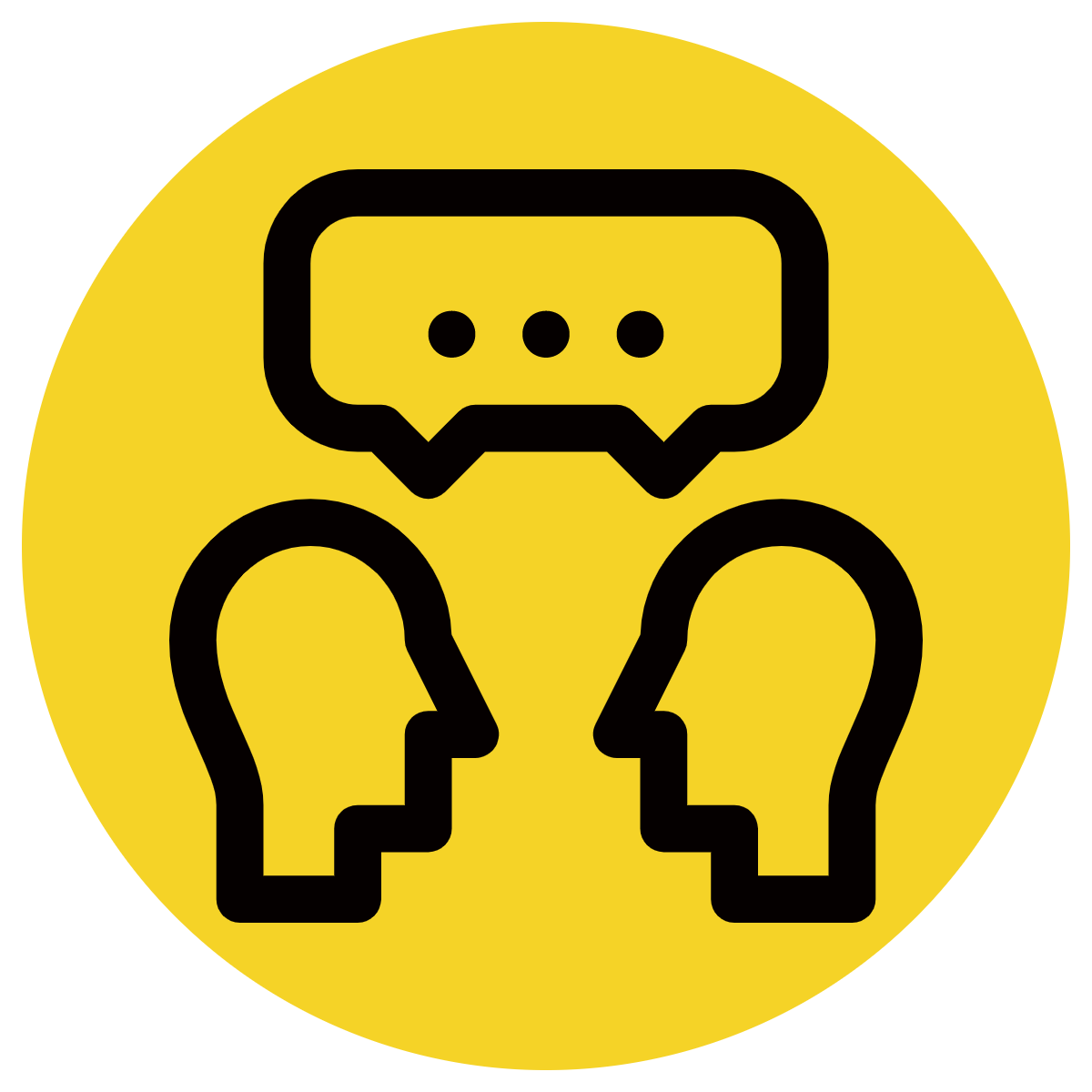 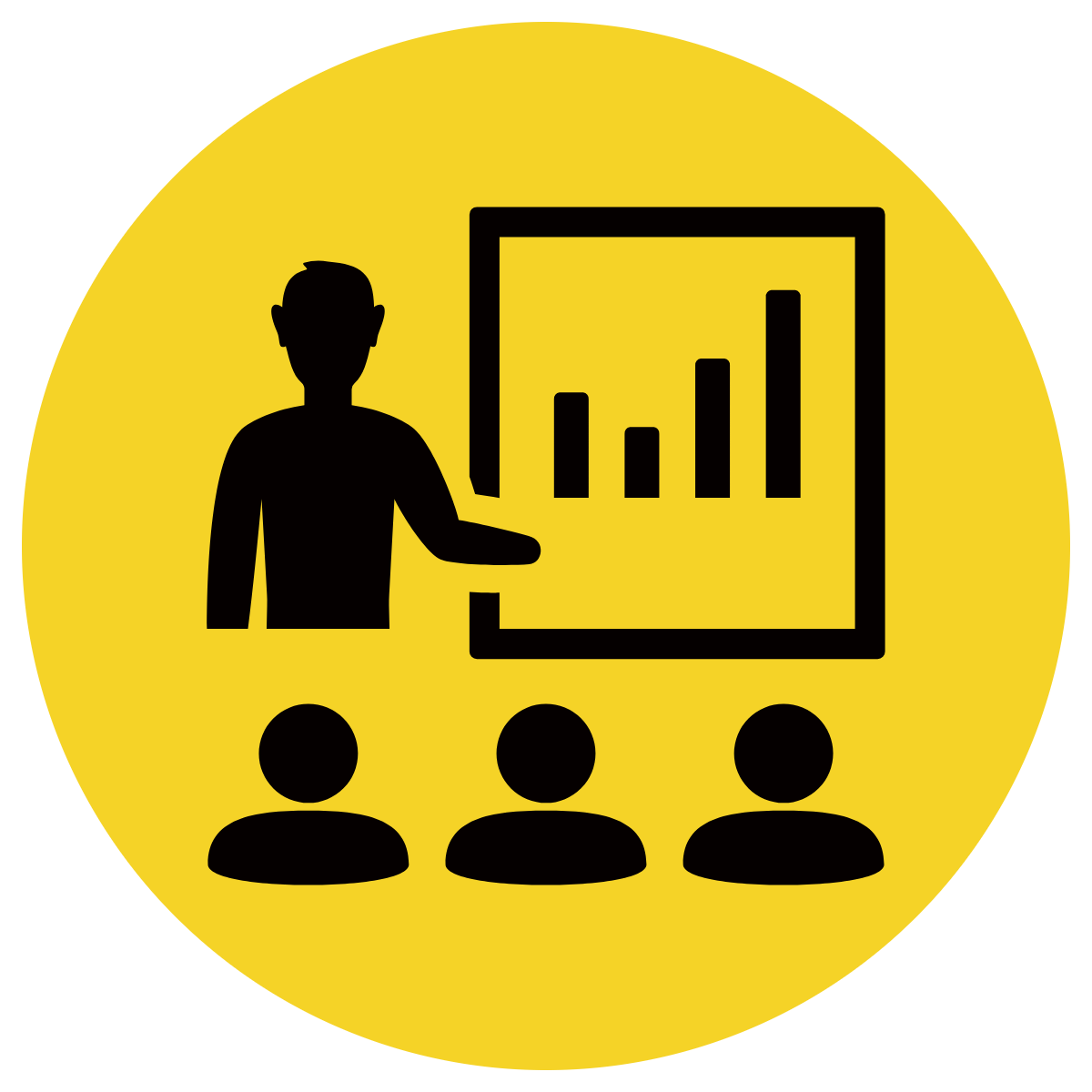 Underline the verb.
Choose and adverb to modify the verb.
Decide where the adverb should go (before or after the verb)
Re-write the sentence with an adverb to modify the verb.
Re-read to check that your sentence makes sense.
CFU:
Why do you sometimes need to rearrange your sentence?
I am waiting for my friend.
Examples:
Today I am patiently waiting for my friend beneath the tree.
Provide students with a list of adverbs from Writing Matters (page 293-294 reproducible)